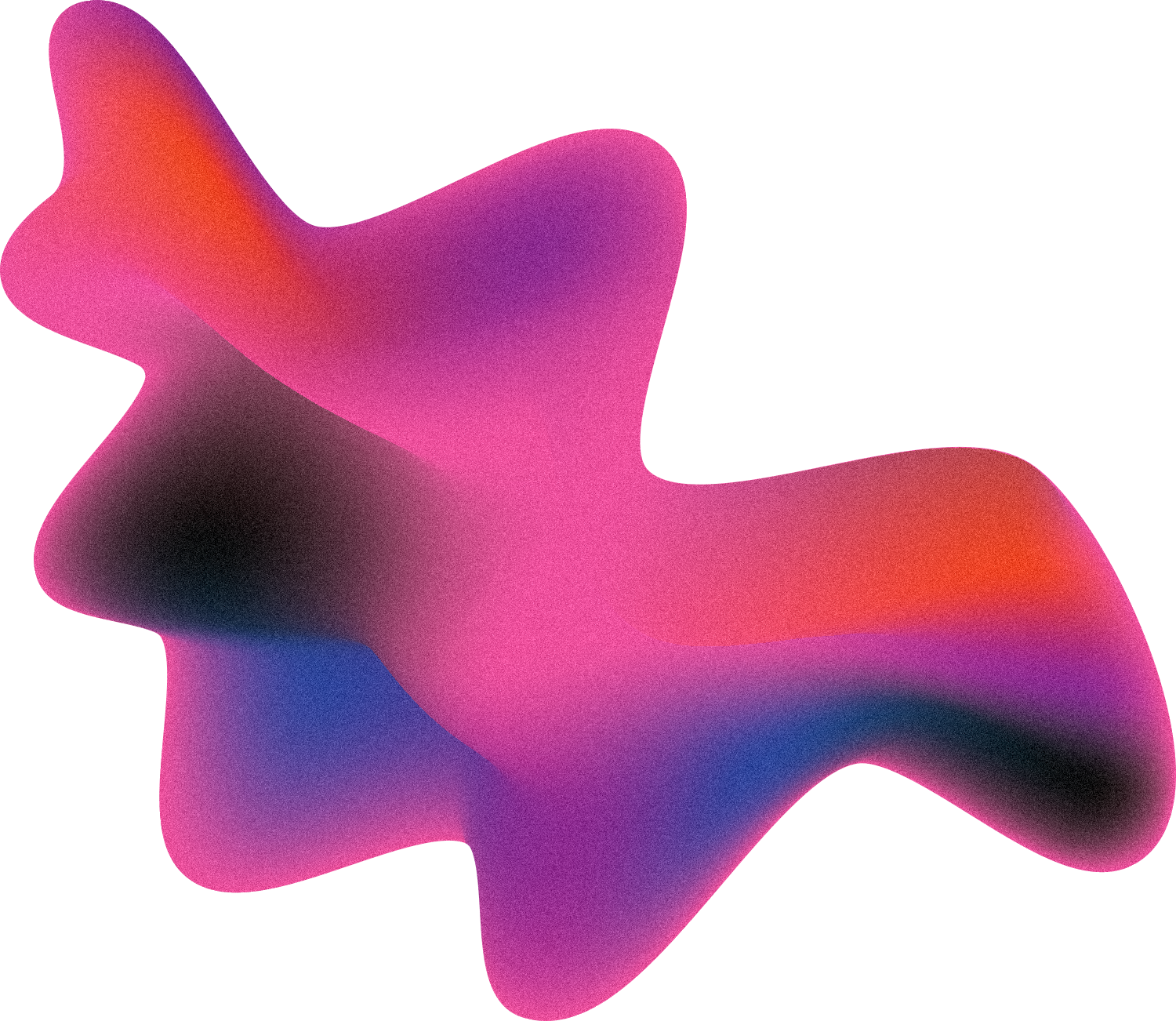 PITCH DECK
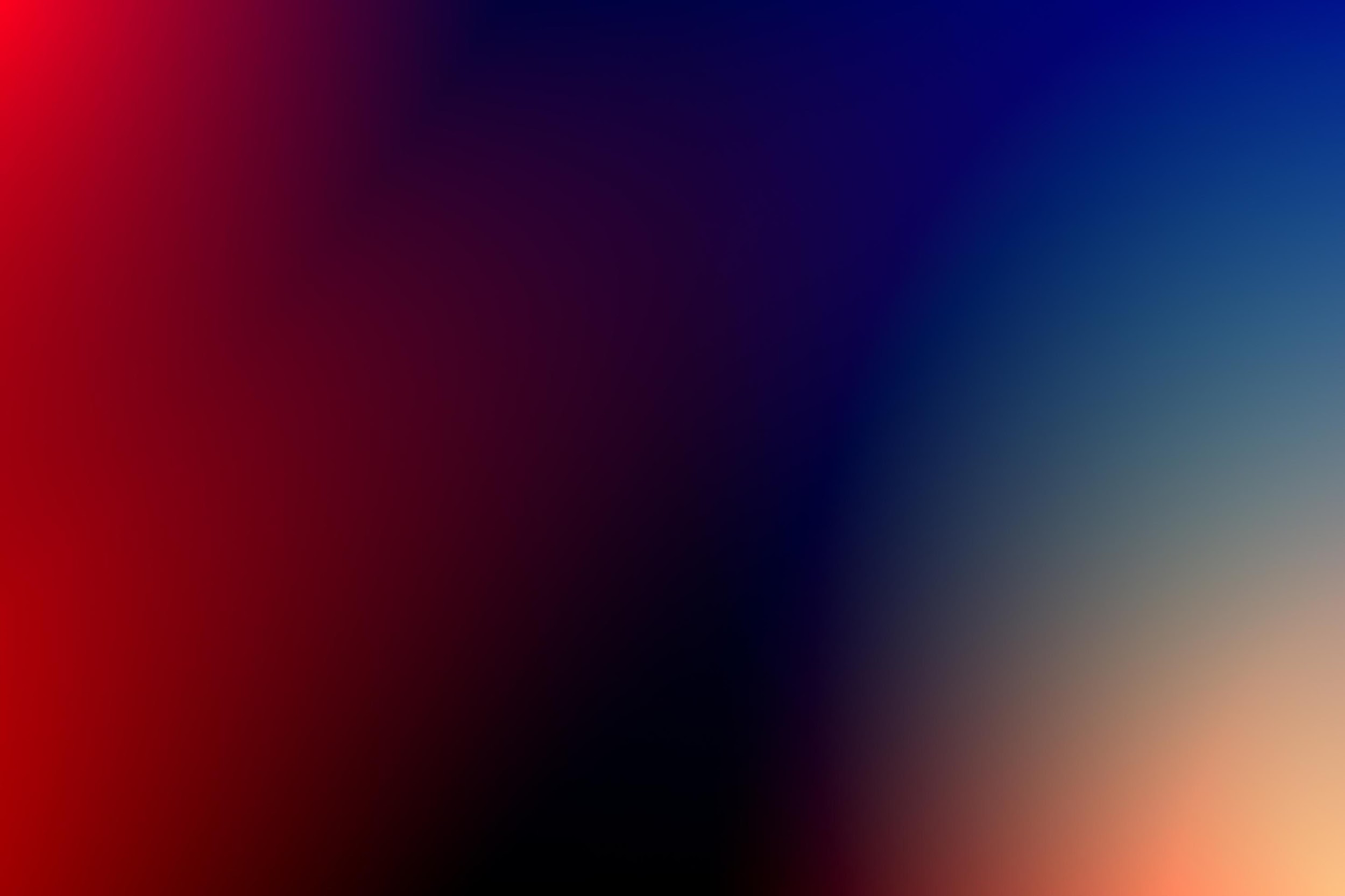 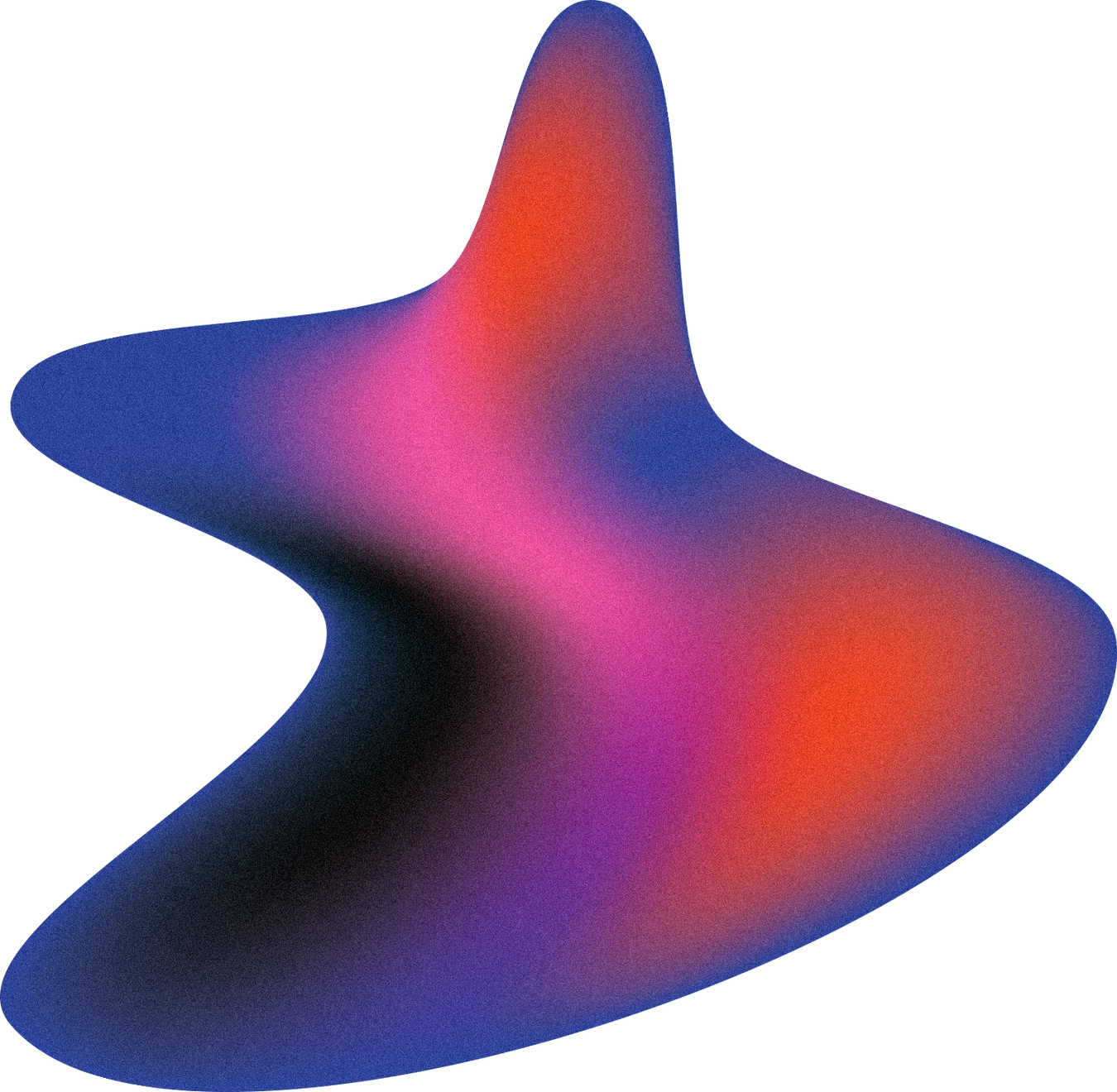 3D MODERN
BACKGROUND
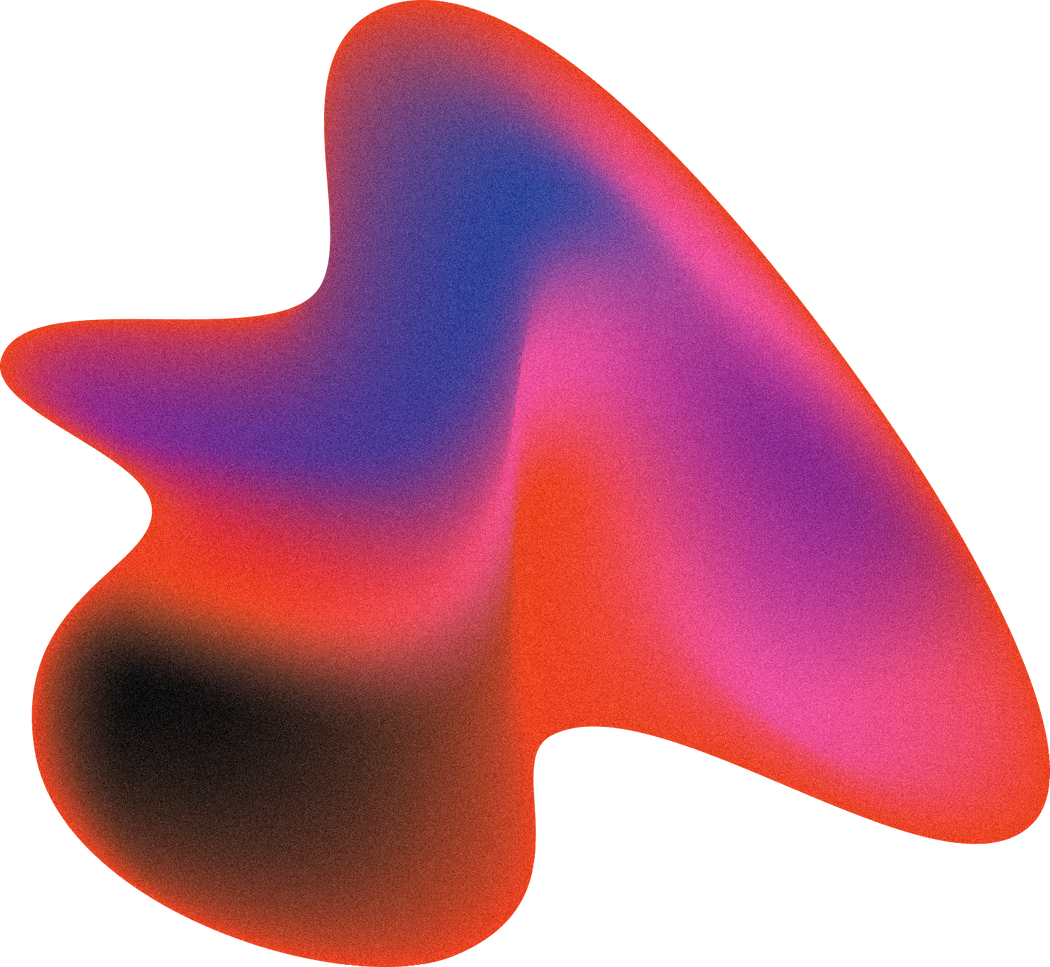 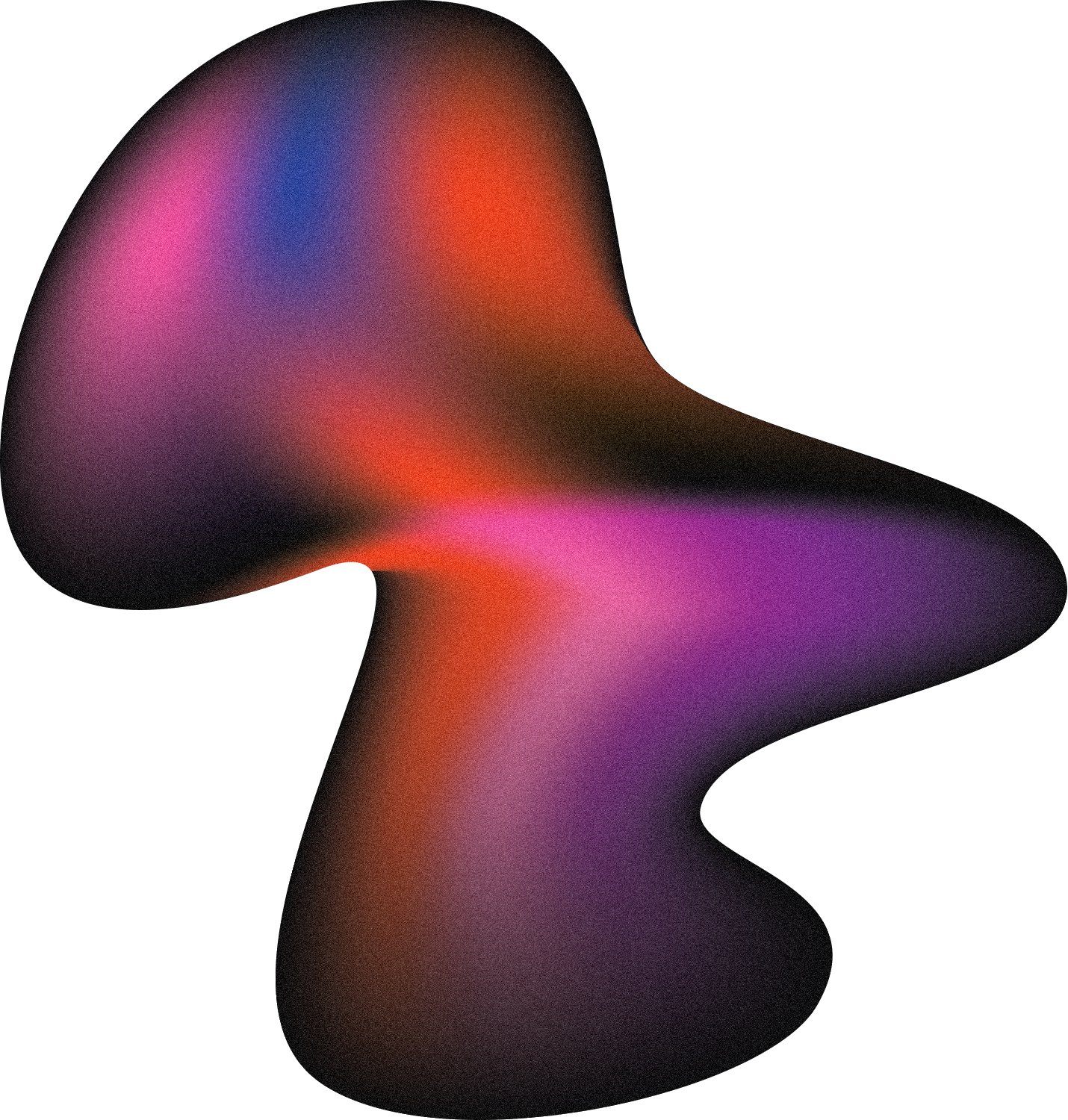 Canva
Powerpoint
Google Slides
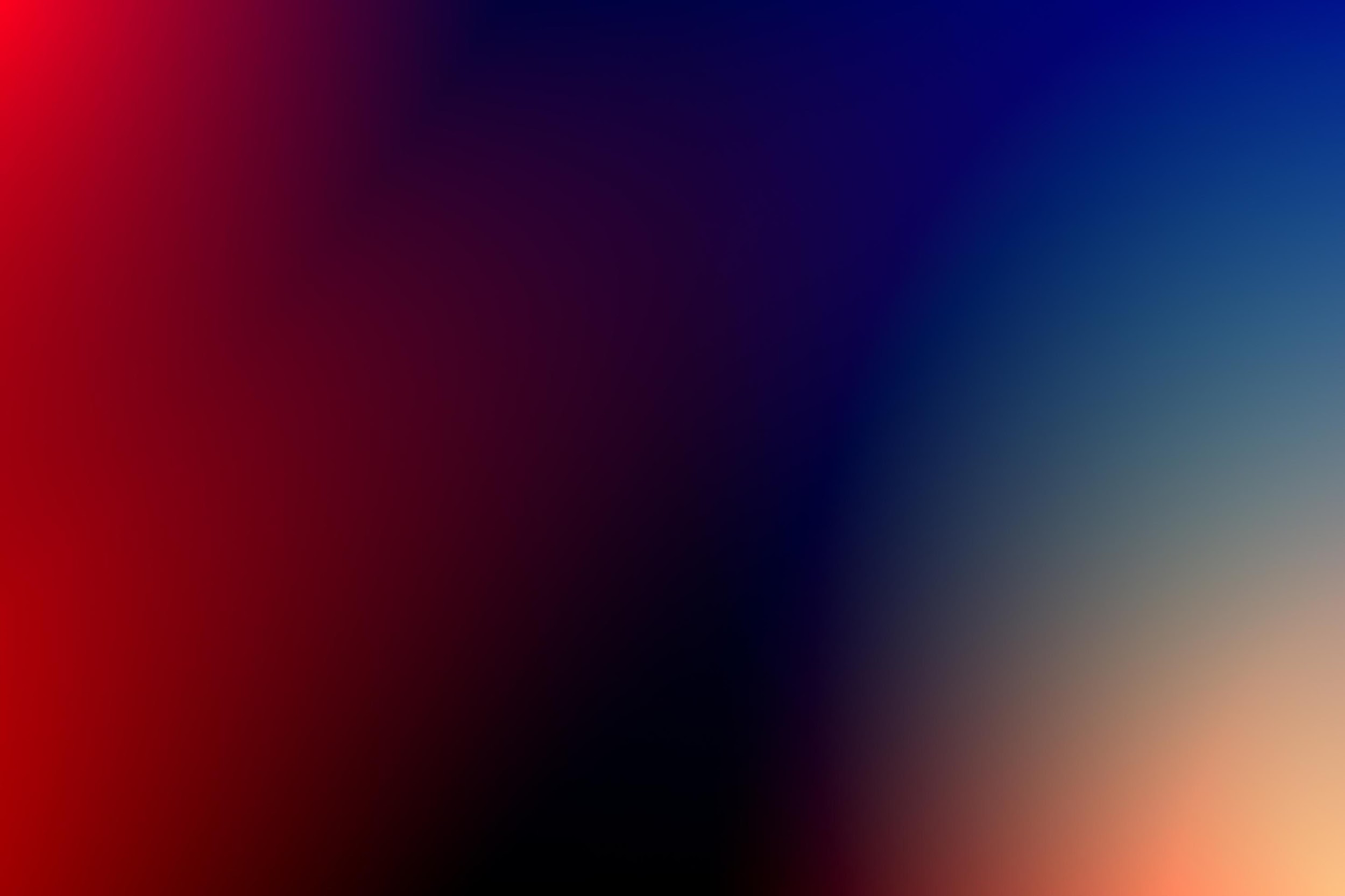 HOW TO USE THIS PRESENTATION
Click on the "Canva" button under this presentation preview. Start editing your presentation. You need
to sign in to your
Canva account.
Export this design from Canva as a PowerPoint template. Open the design in Canva. This will provide you with all the fonts used and elements used in this presentation as listed on page 21. Learn more
on slide 3.
Export this design from Canva as a GoogleSlide template. This will provide you with all the fonts used and elements used in this presentation as listed on page 21. Learn more on slide 4.
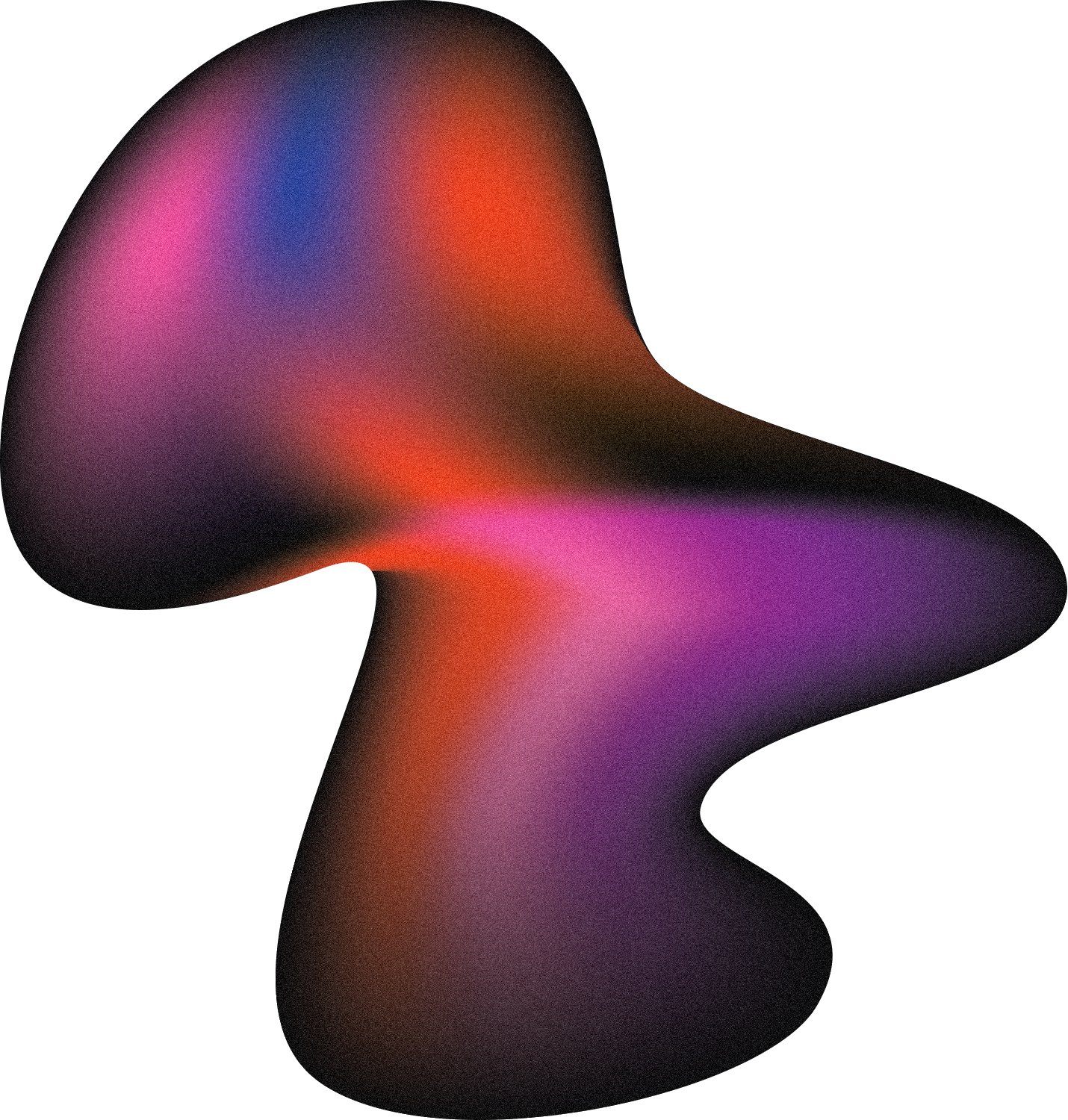 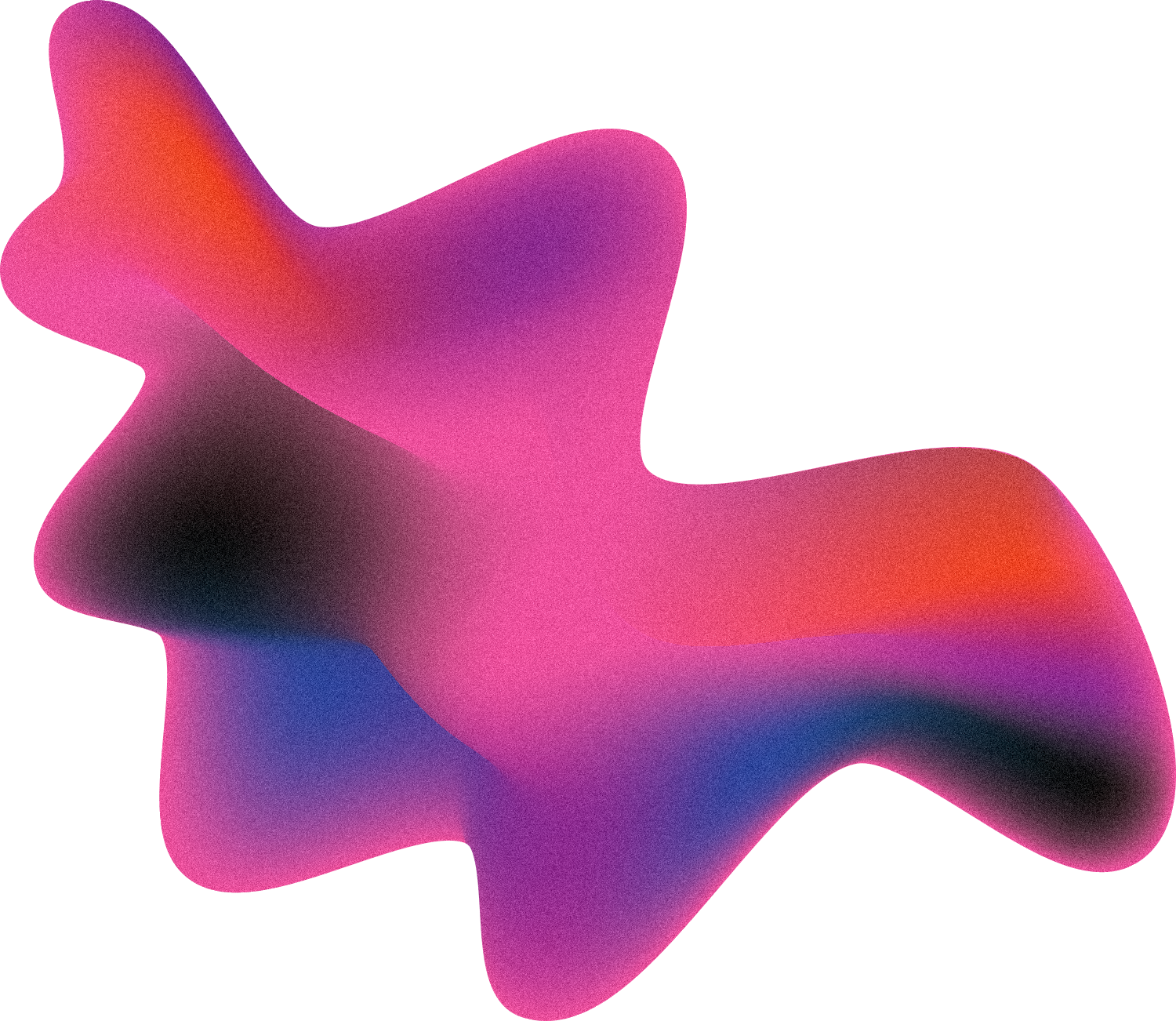 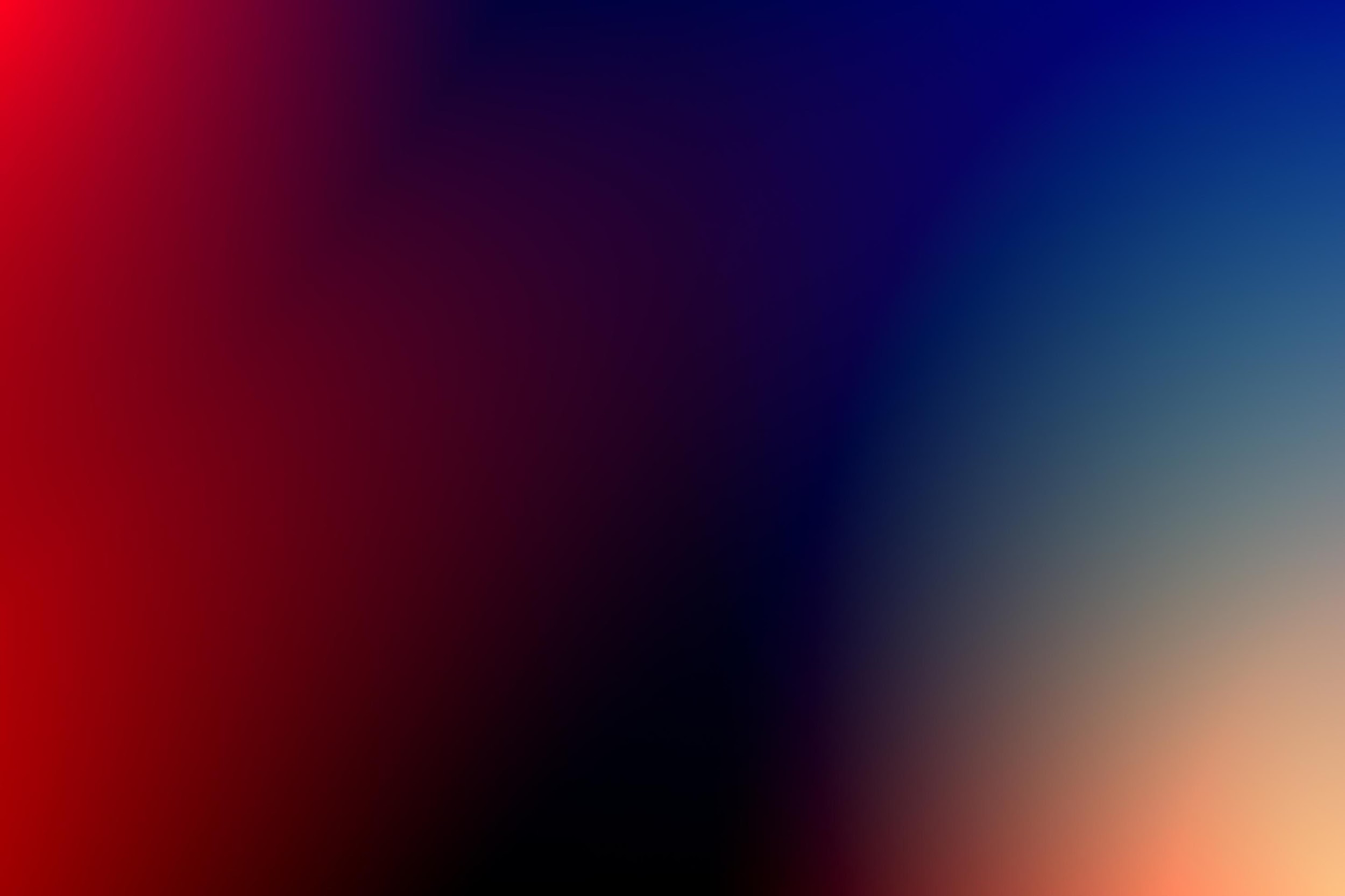 01.
02.
03.
TABLE OF CONTENTS
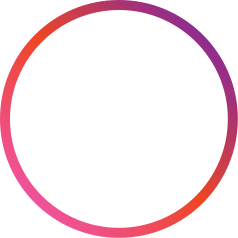 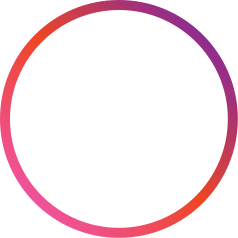 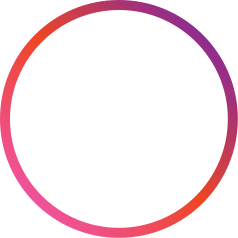 About Us
Our Projects
Stats & Numbers
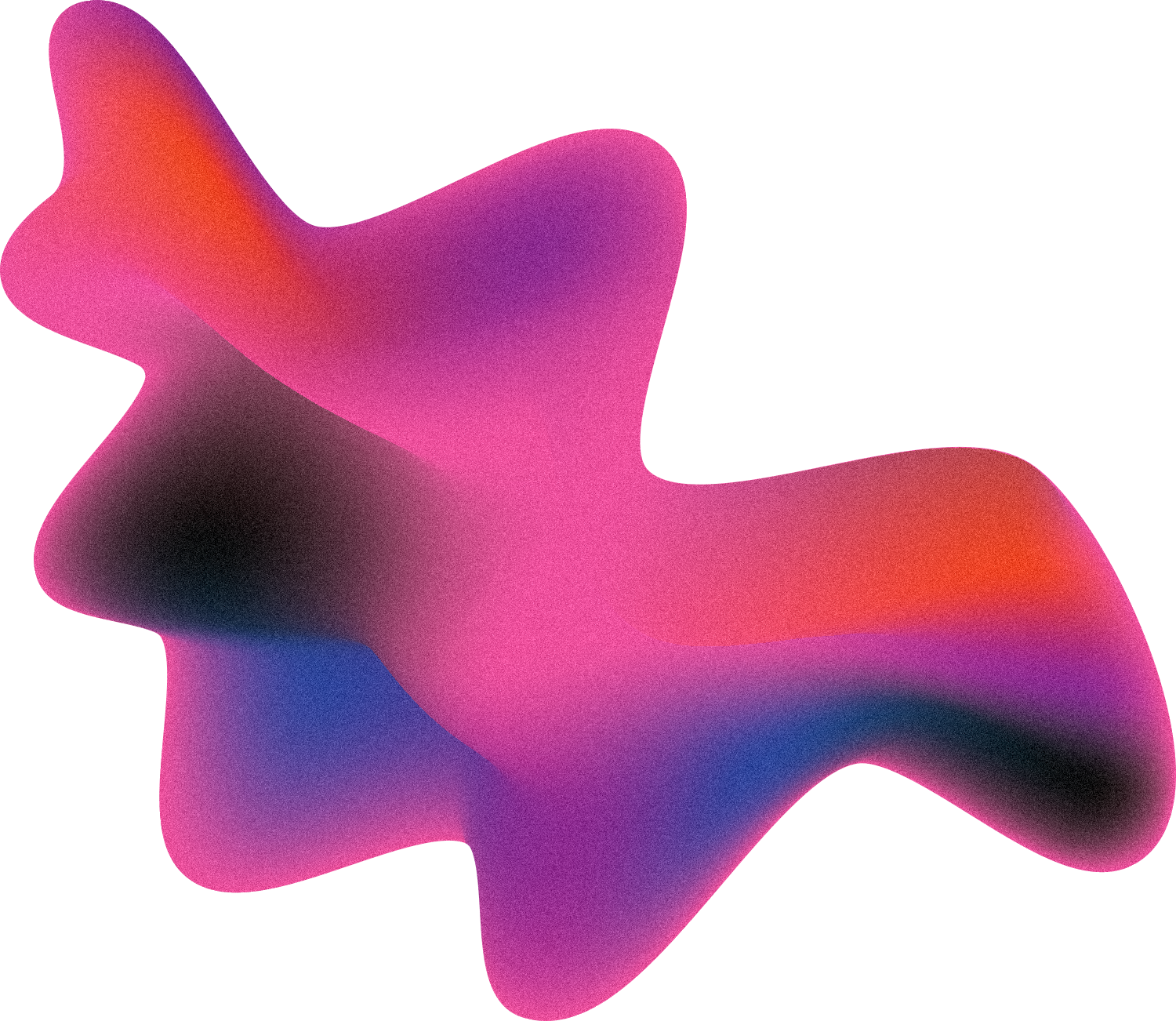 Elaborate on what you want to discuss.
Elaborate on what you want to discuss.
Elaborate on what you want to discuss.
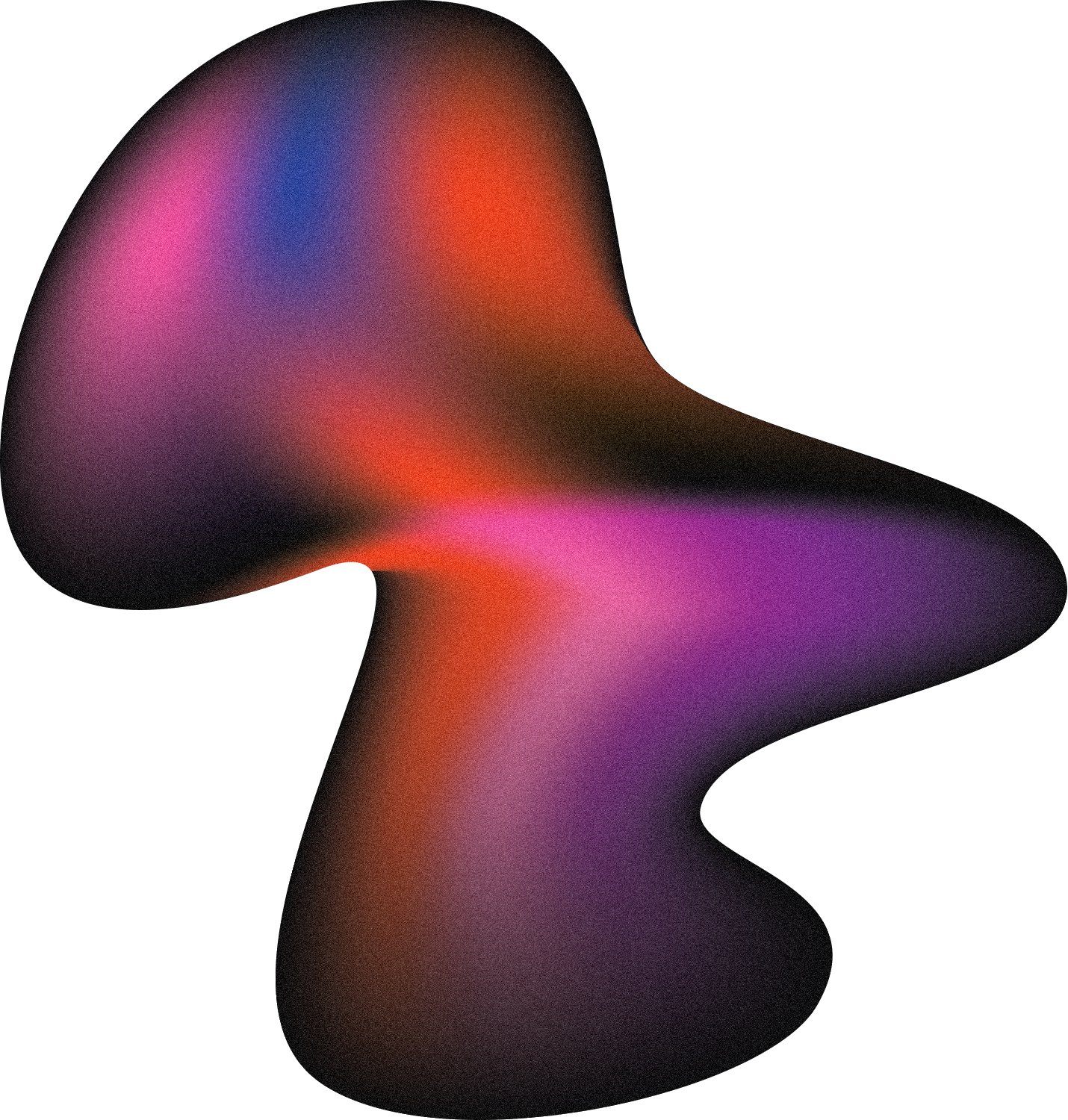 ABOUT US
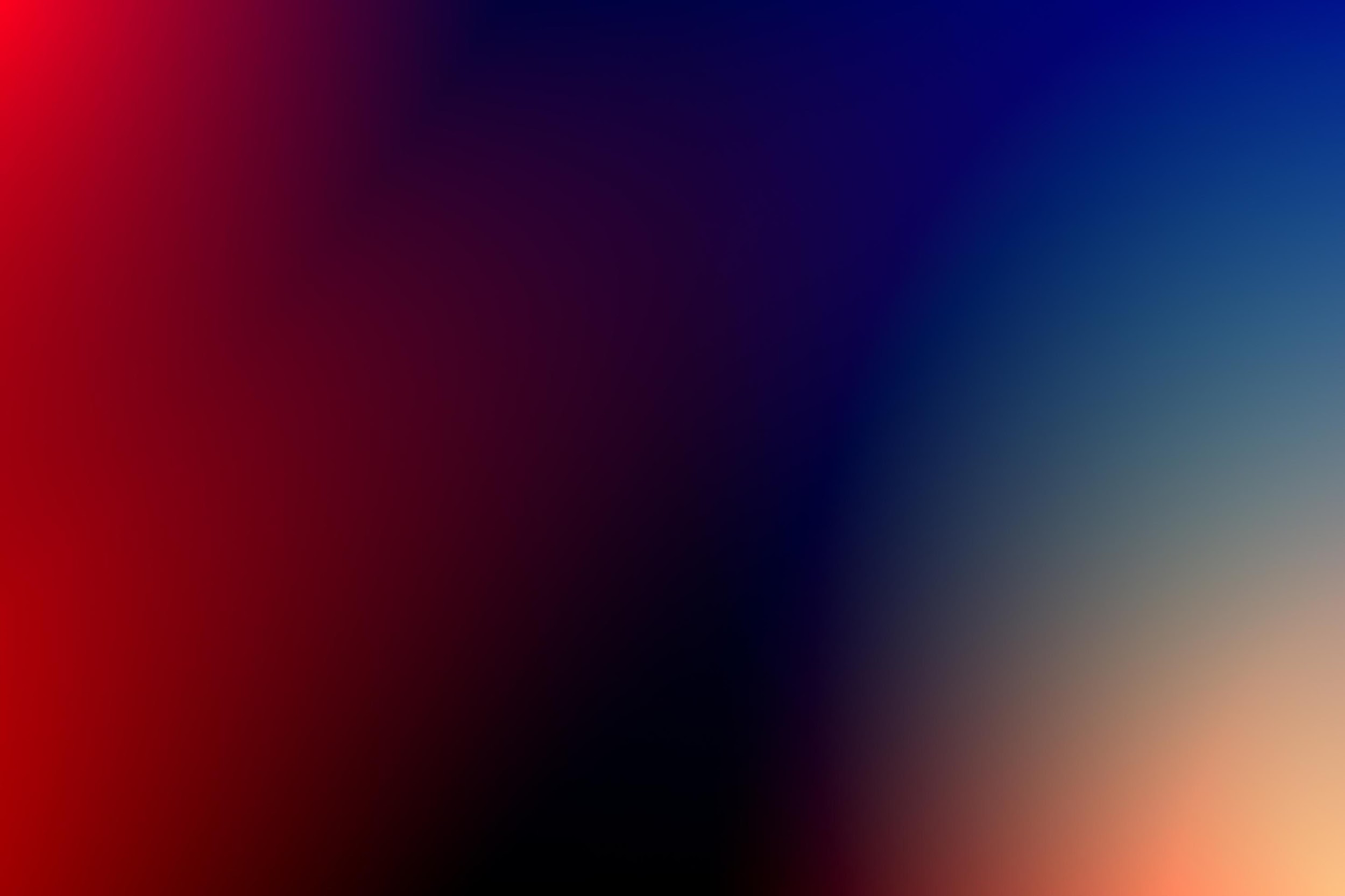 01.
Elaborate on what you want to discuss.
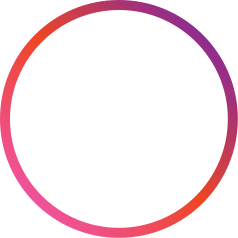 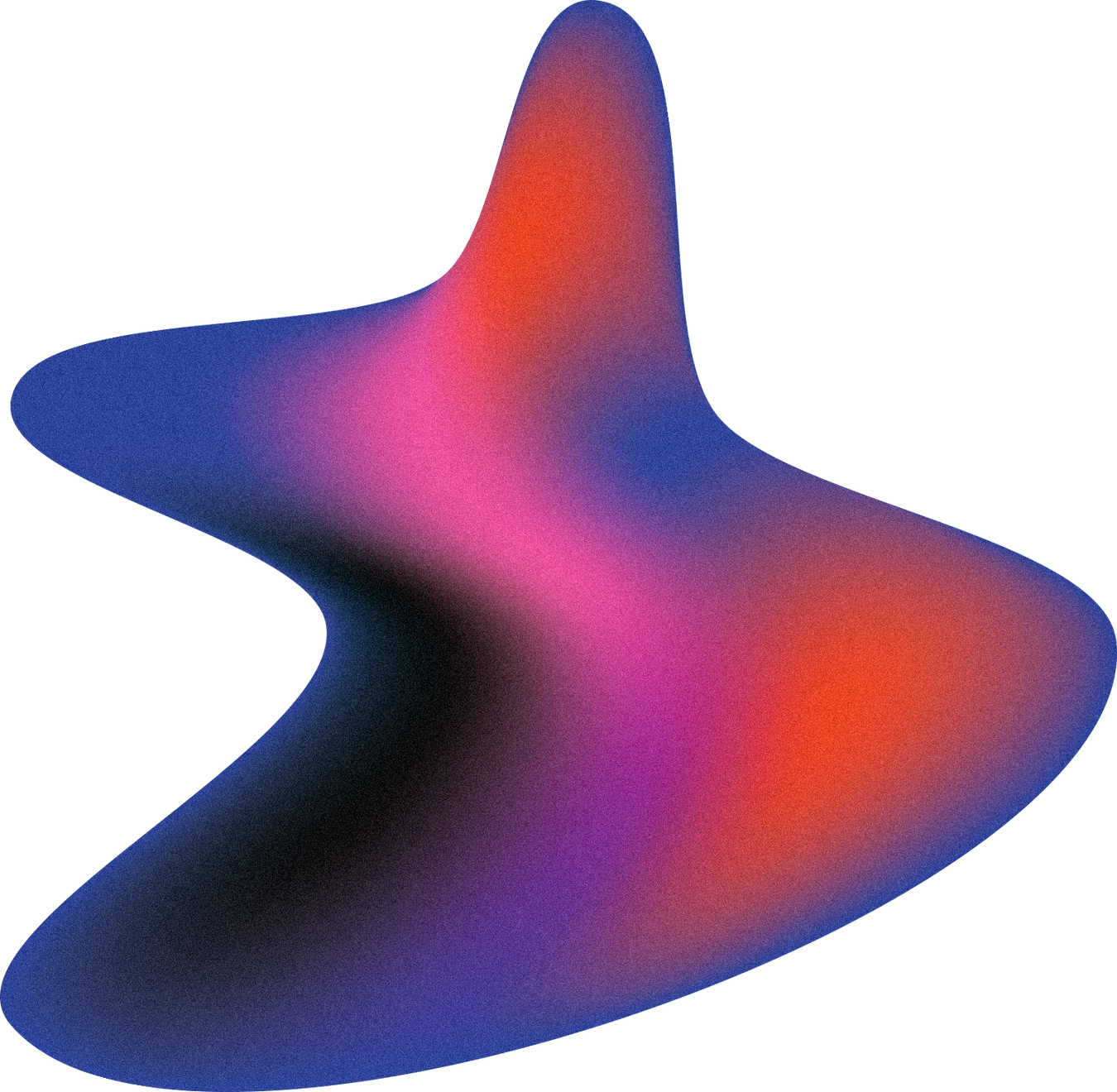 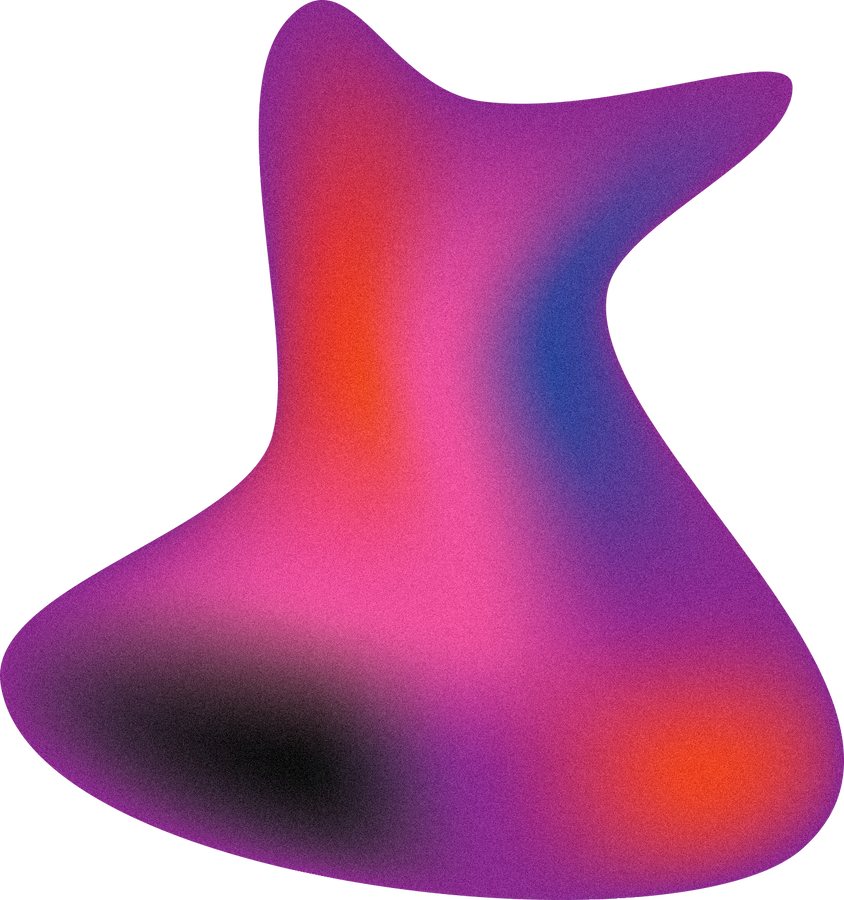 HELLO THERE!
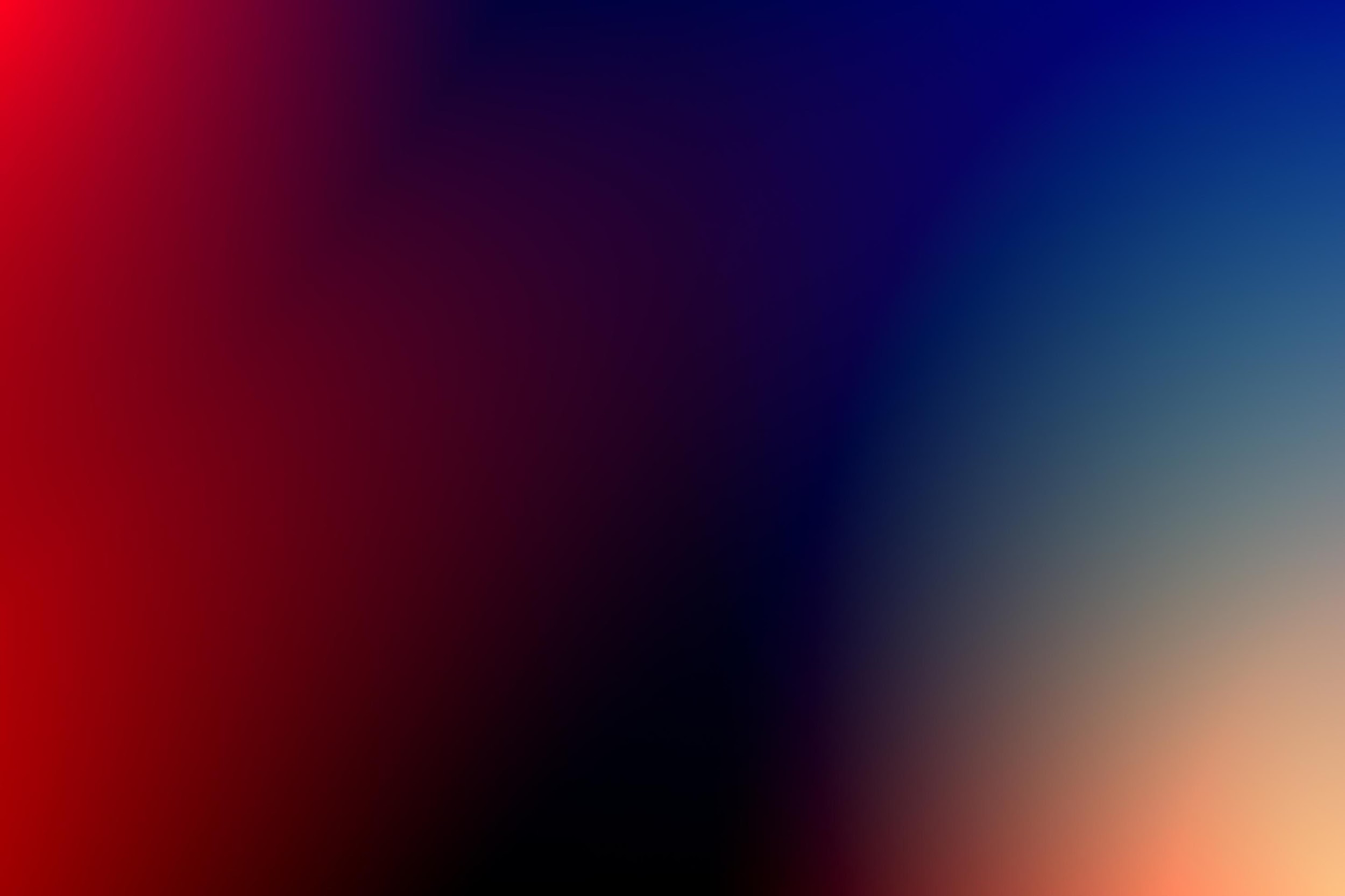 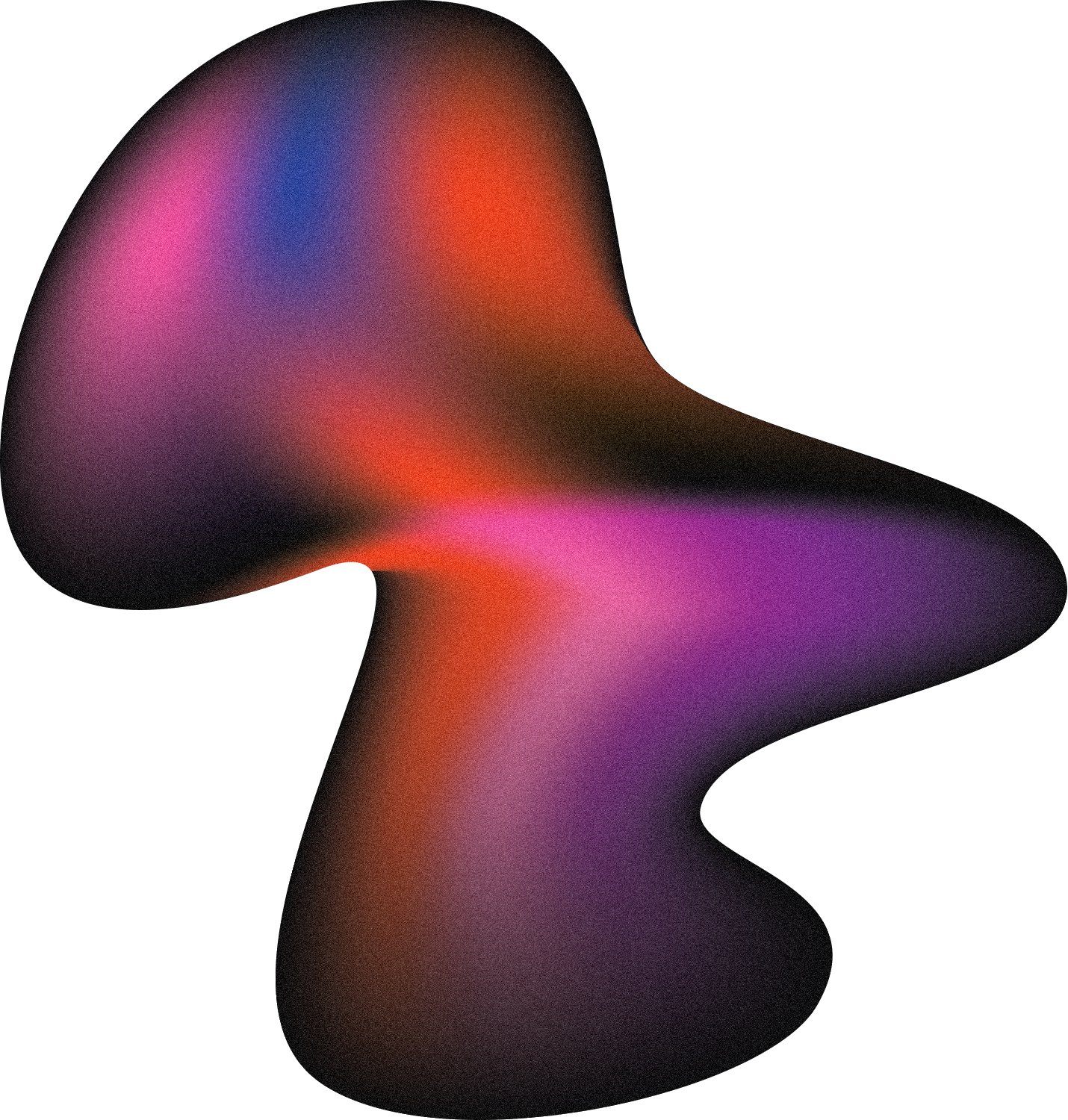 I'm Raina, and I'll be sharing with you my beautiful ideas. Follow me a
@reallygreatsite to learn more.
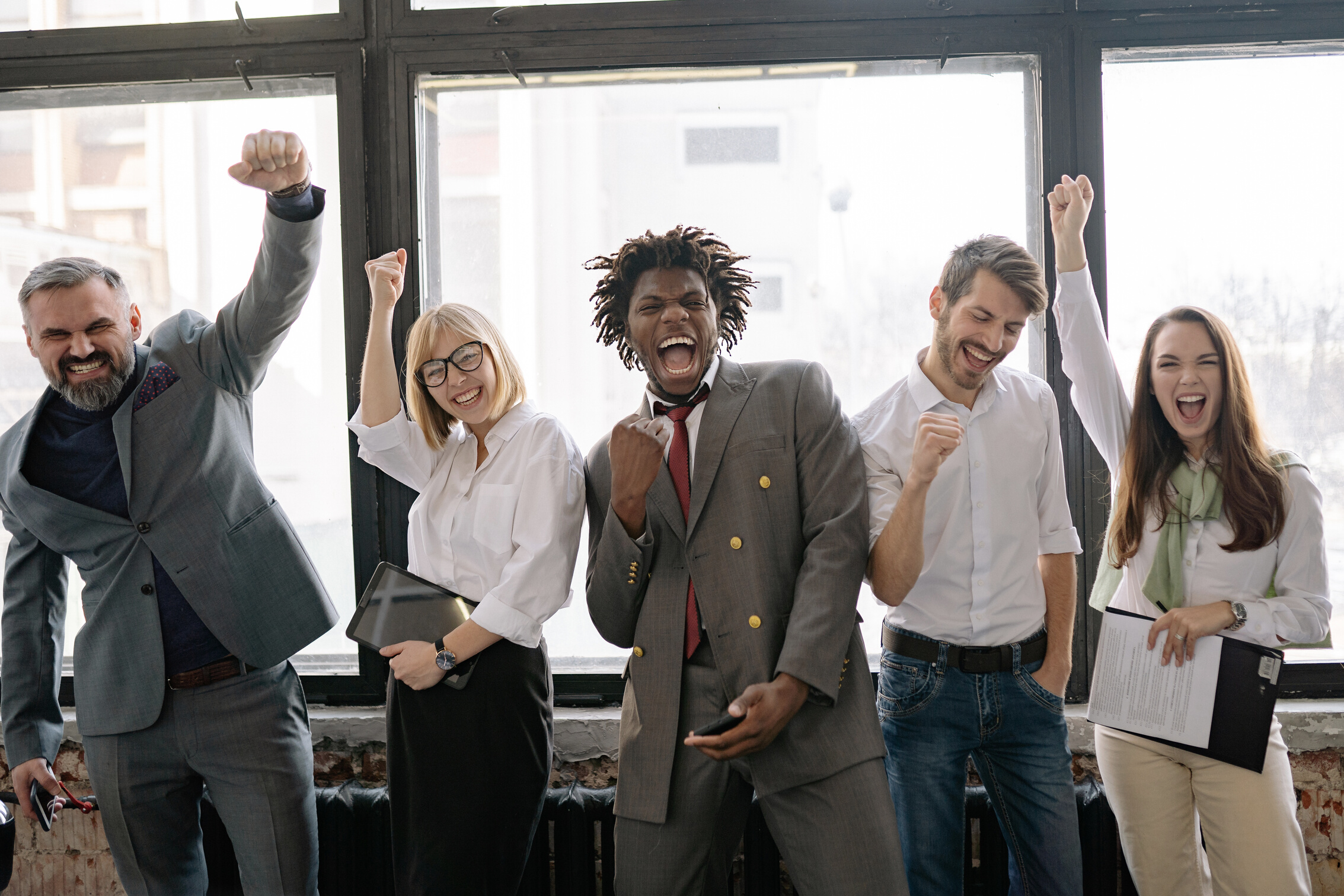 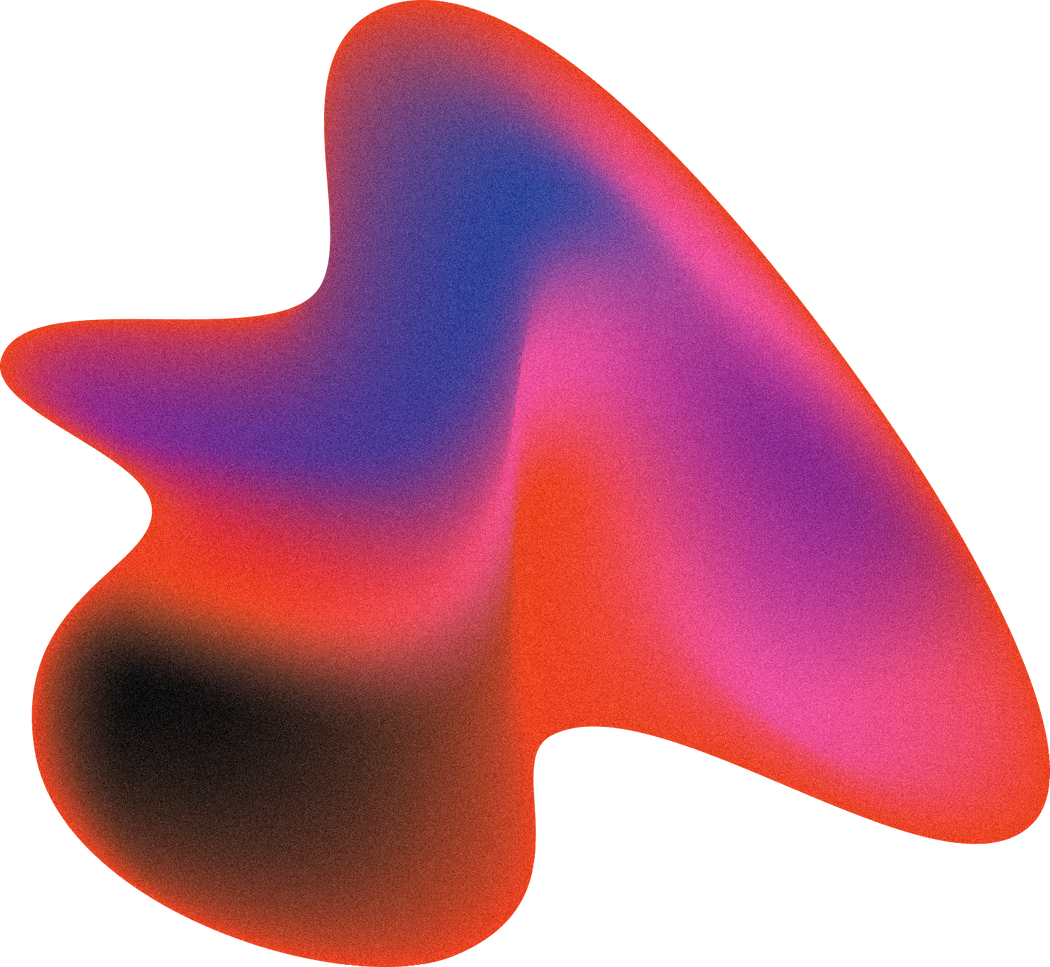 Who we are?
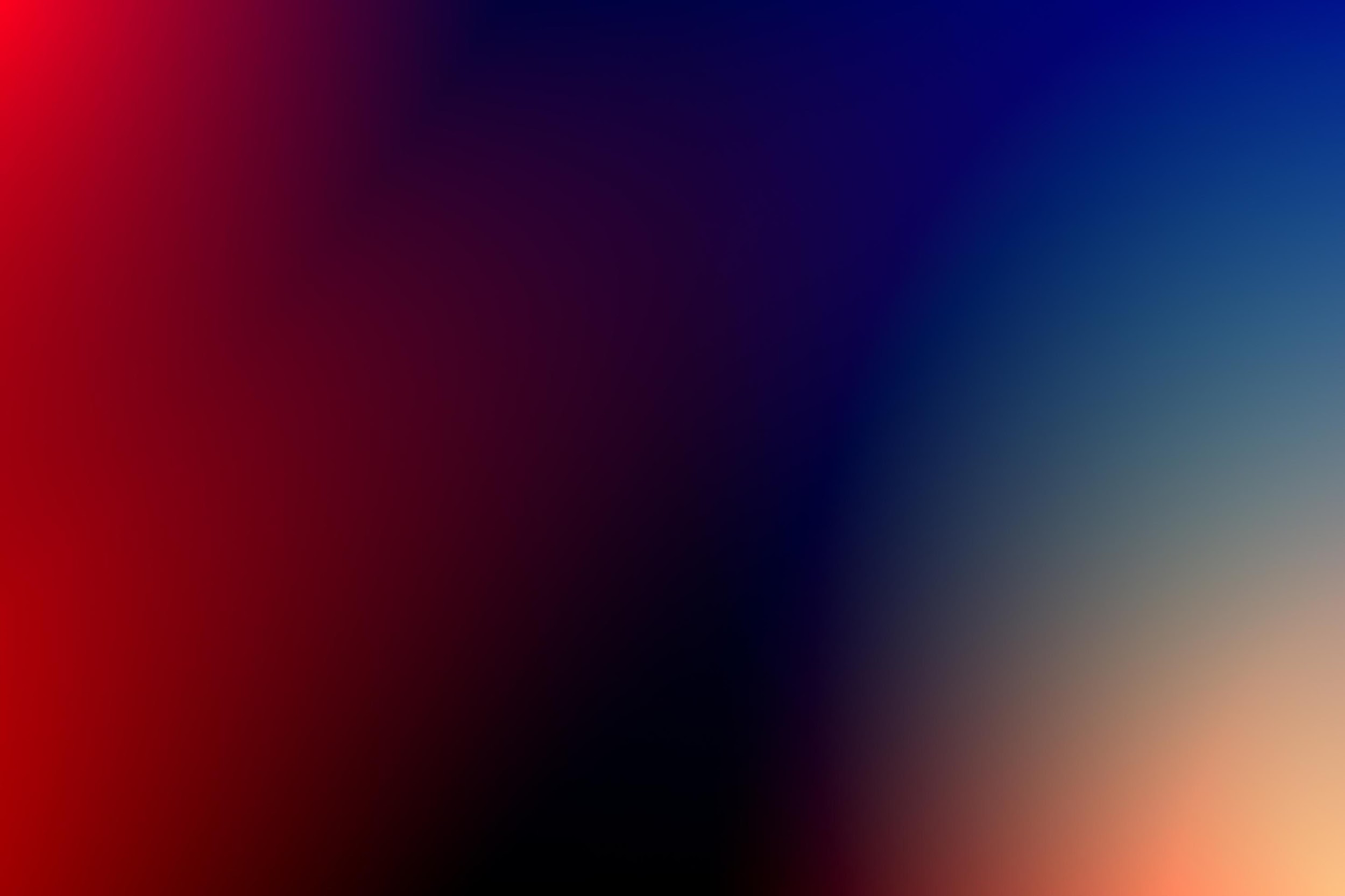 Briefly elaborate on what you want to discuss.
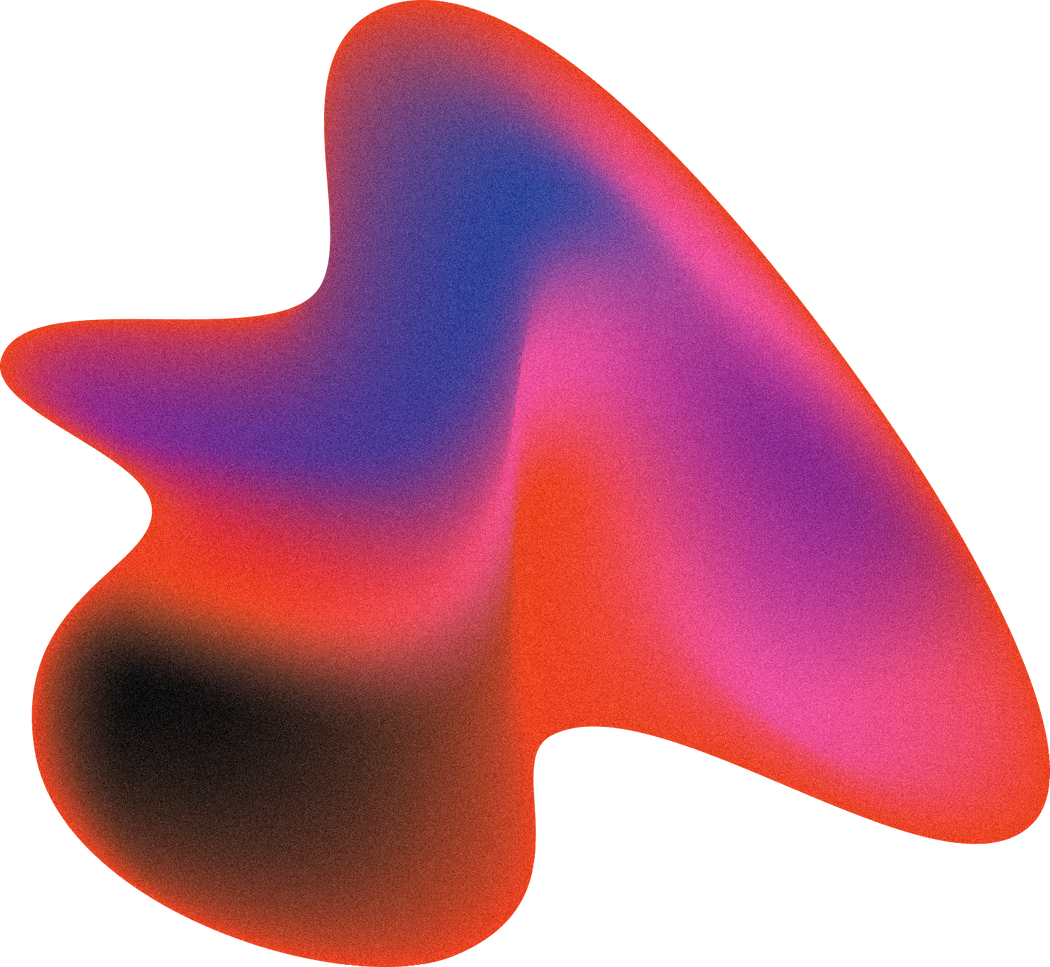 What we do?
ABOUT US
Briefly elaborate on what you want to discuss.
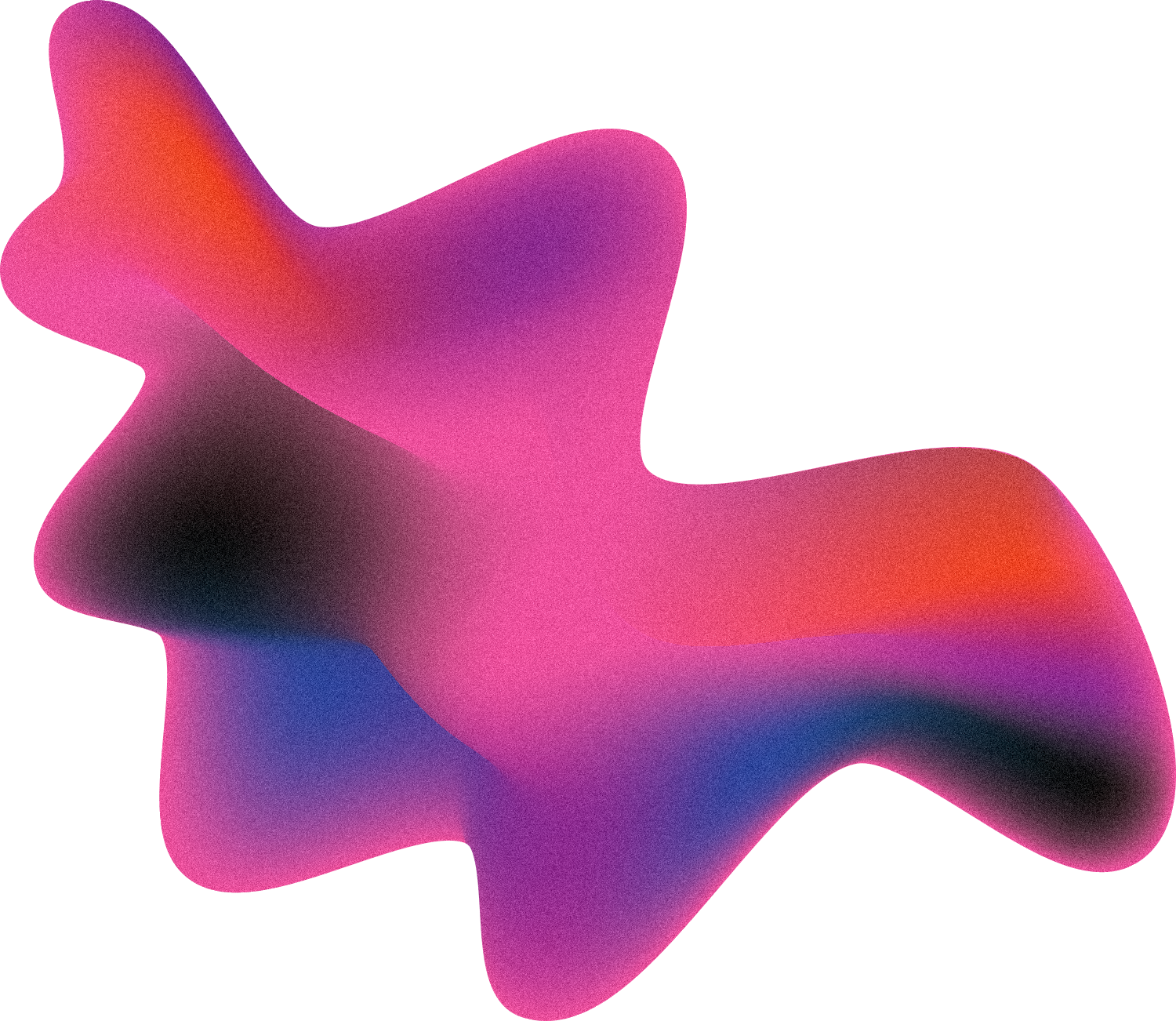 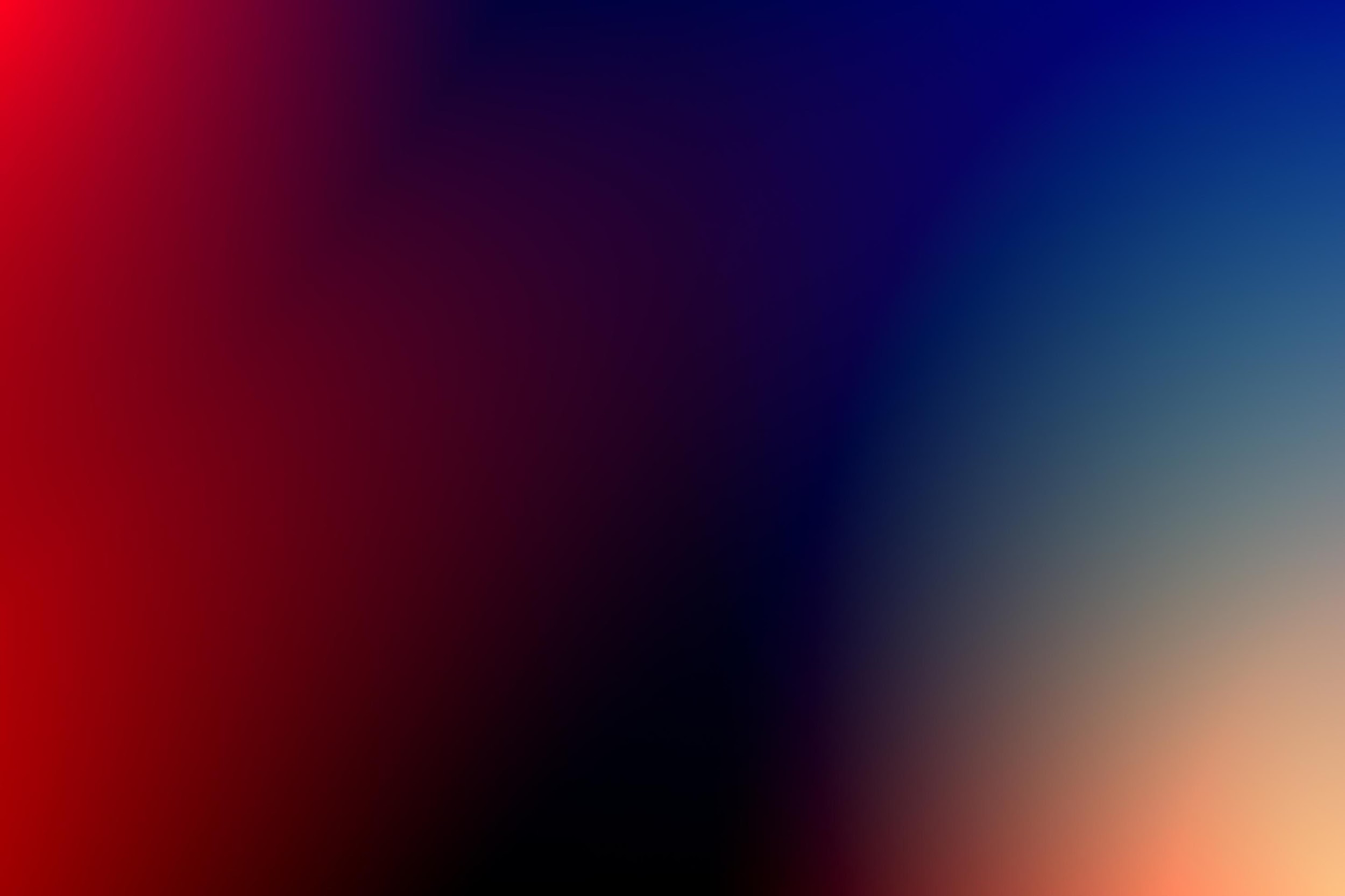 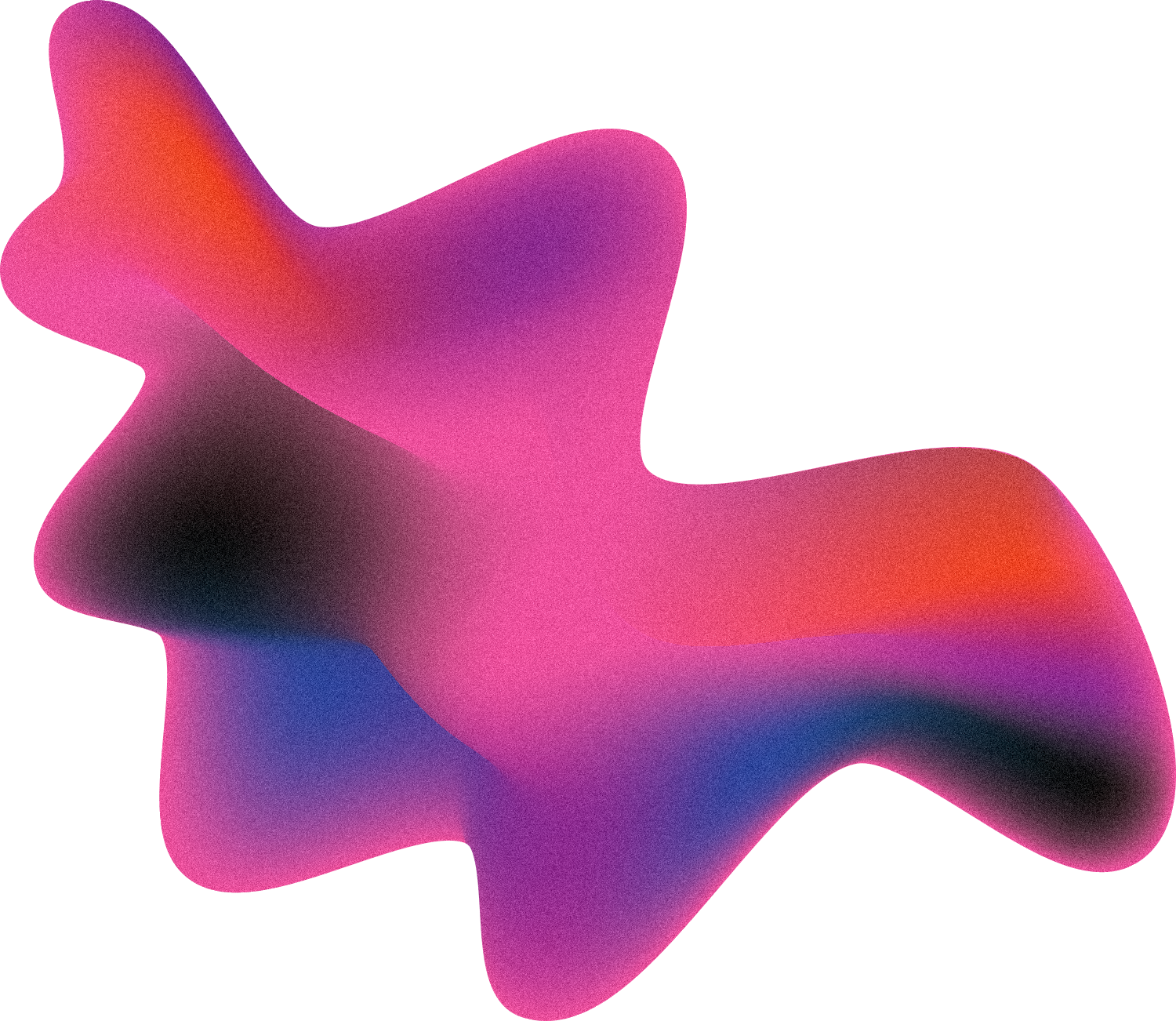 ADD A TABLE
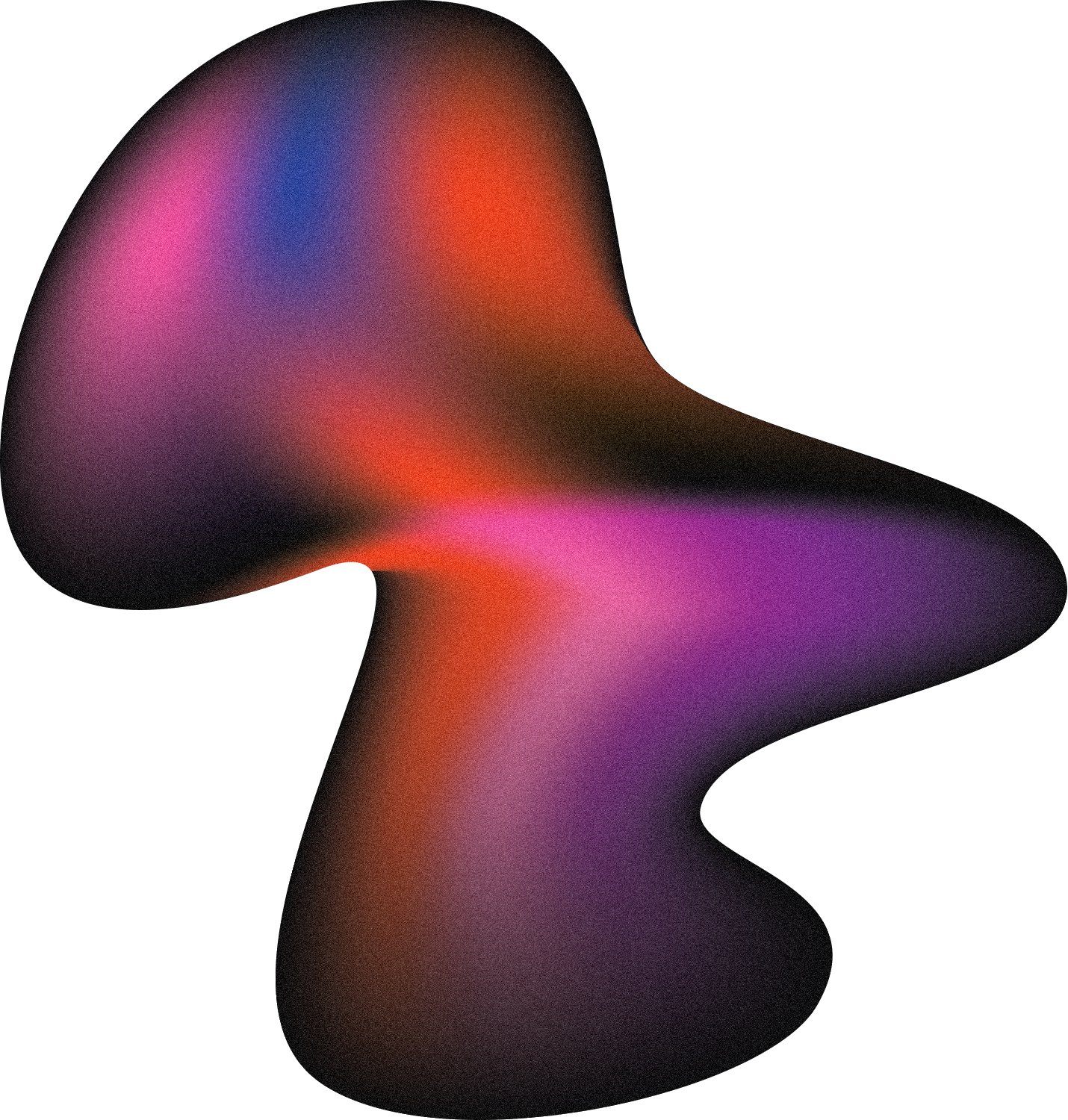 — INCLUDE A CREDIT, CITATION, OR SUPPORTING MESSAGE
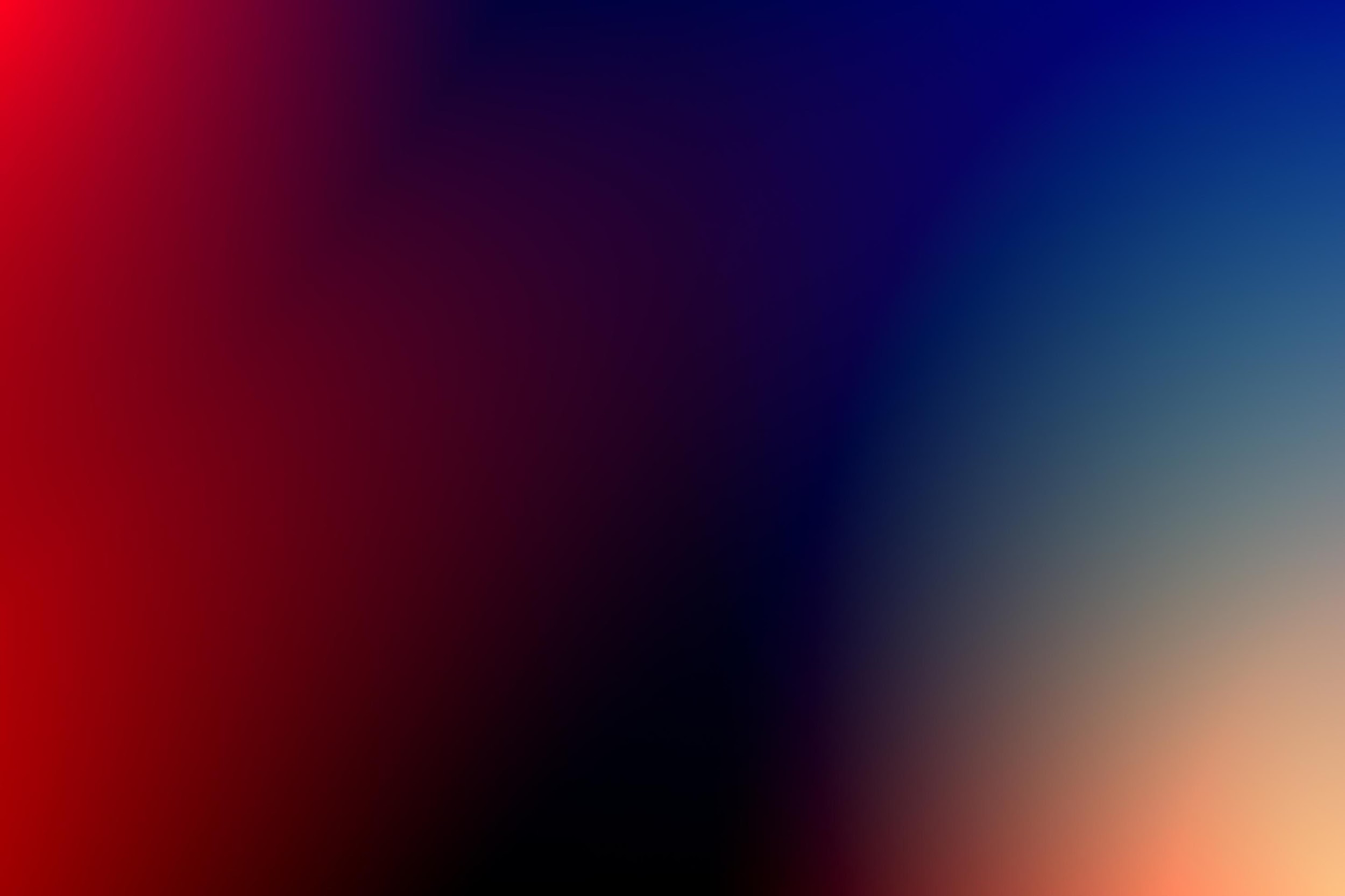 WRITE AN ORIGINAL STATEMENT OR INSPIRING QUOTE
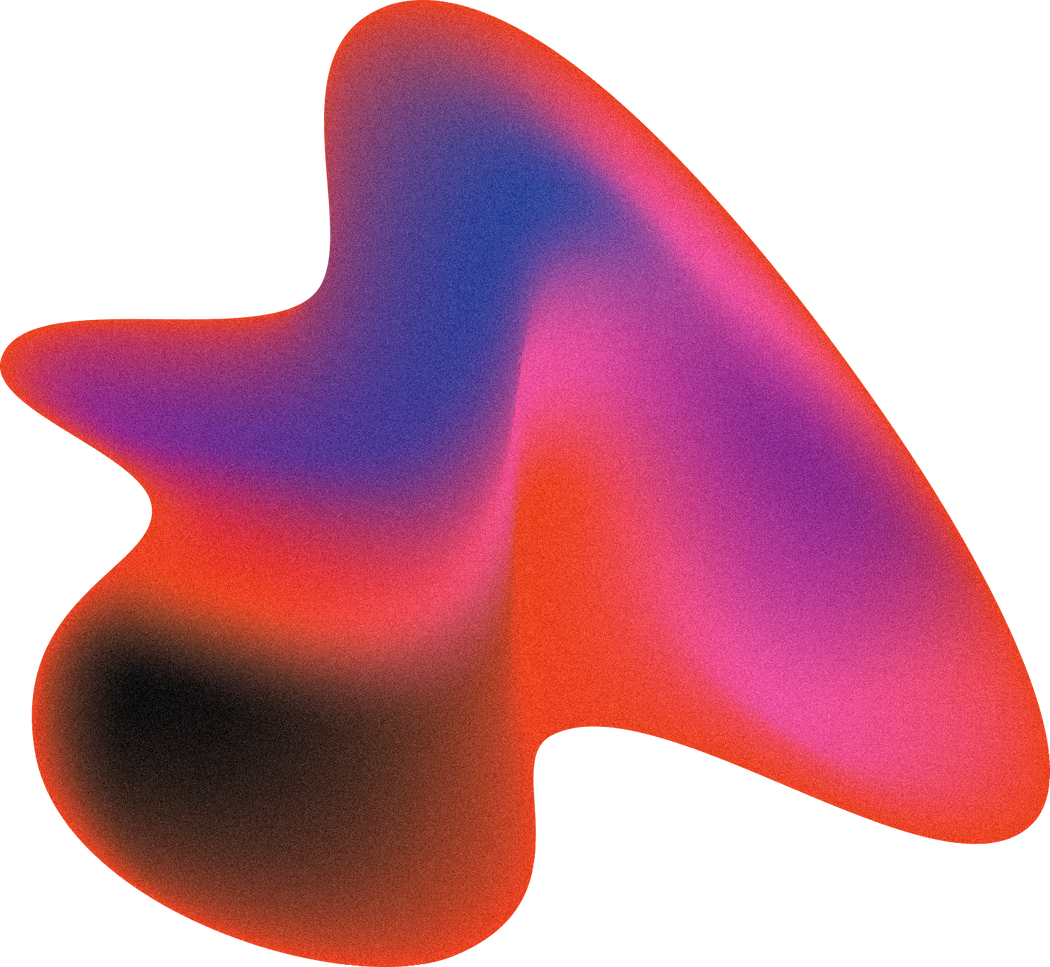 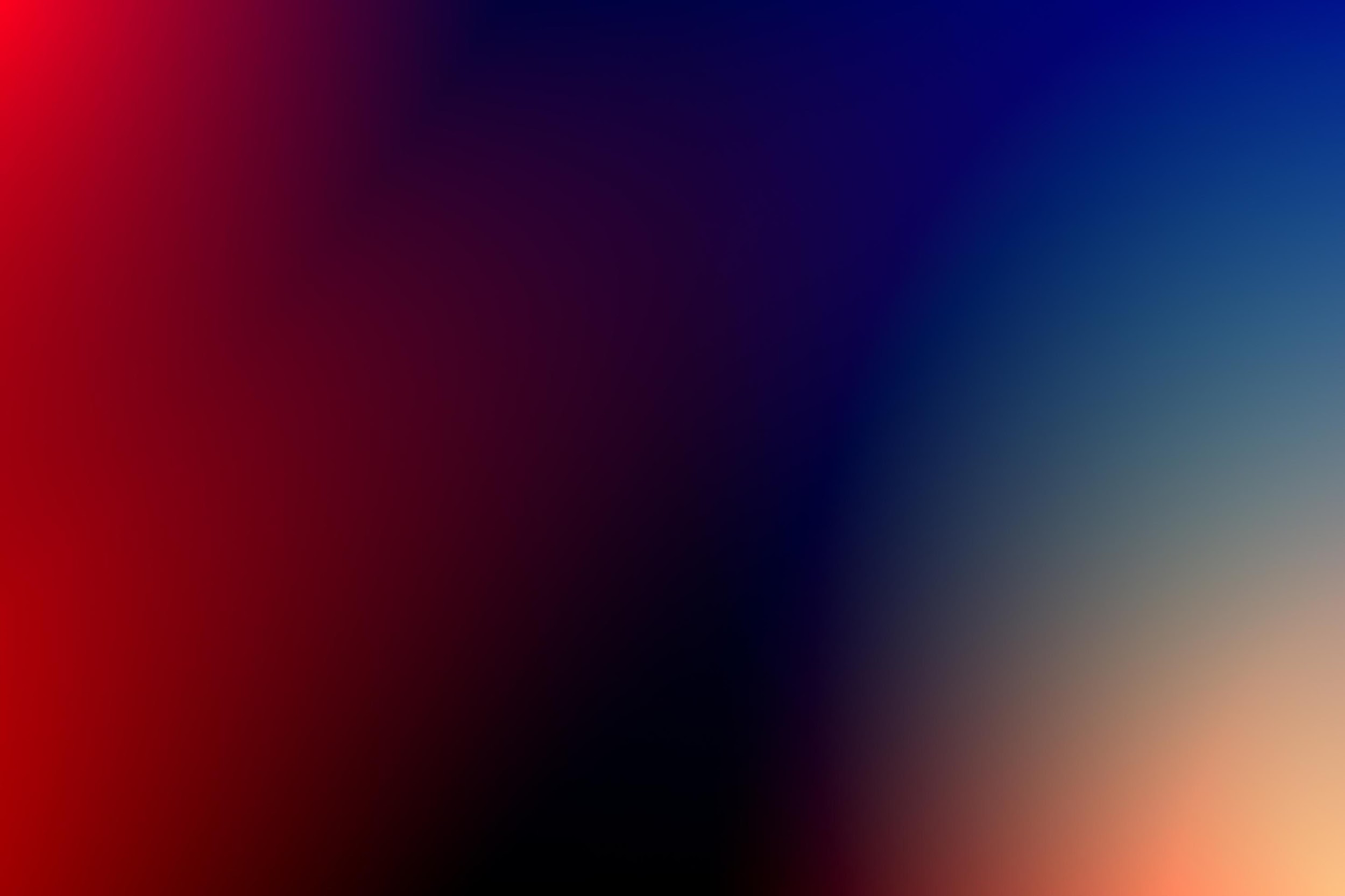 ADD A TEAM MEMBERS PAGE
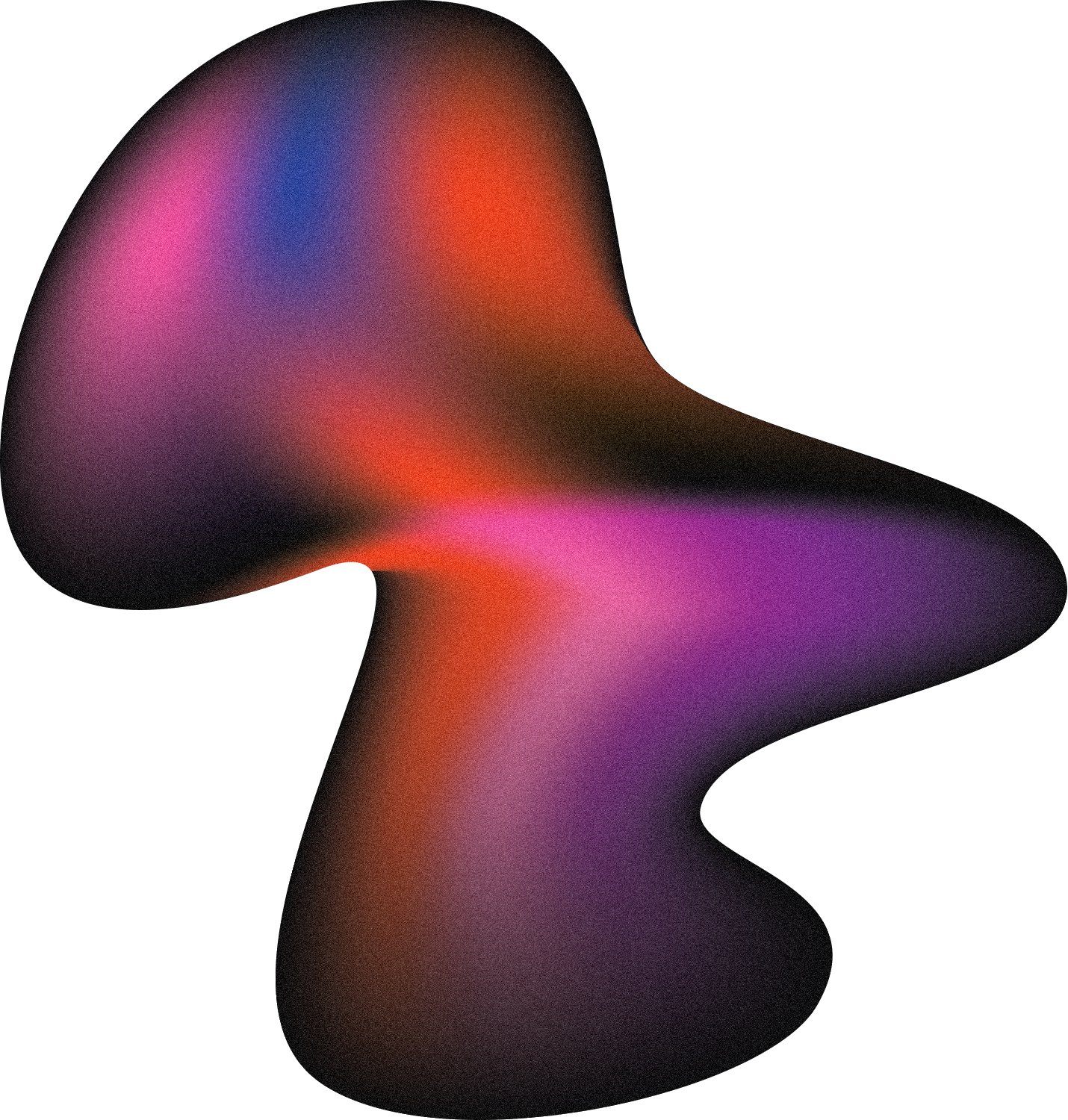 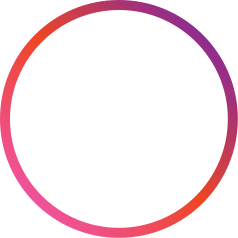 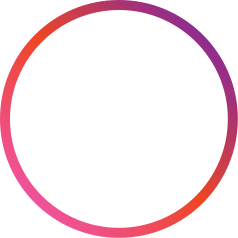 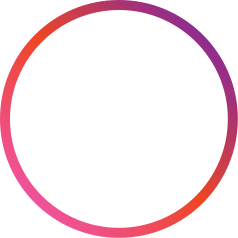 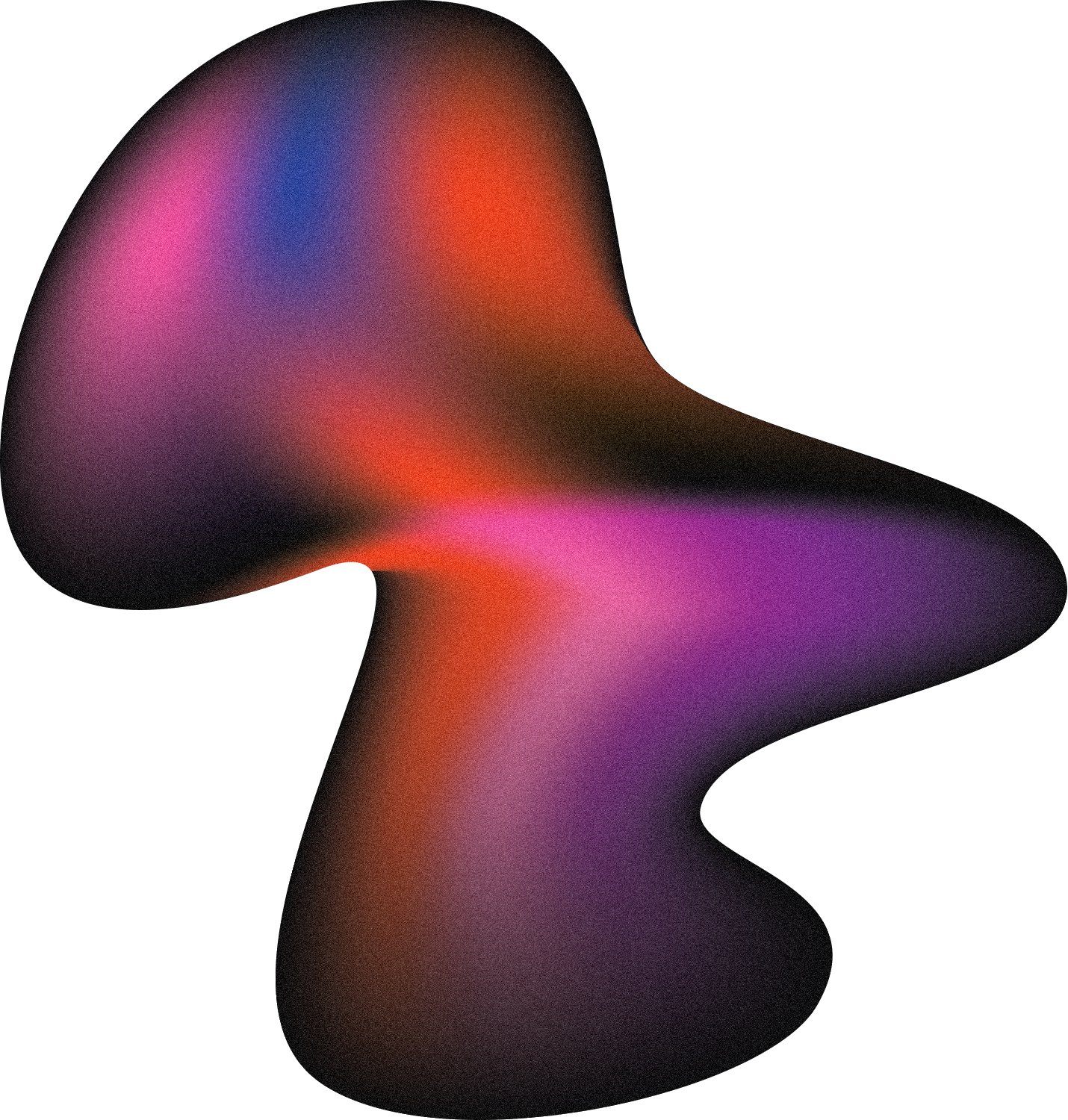 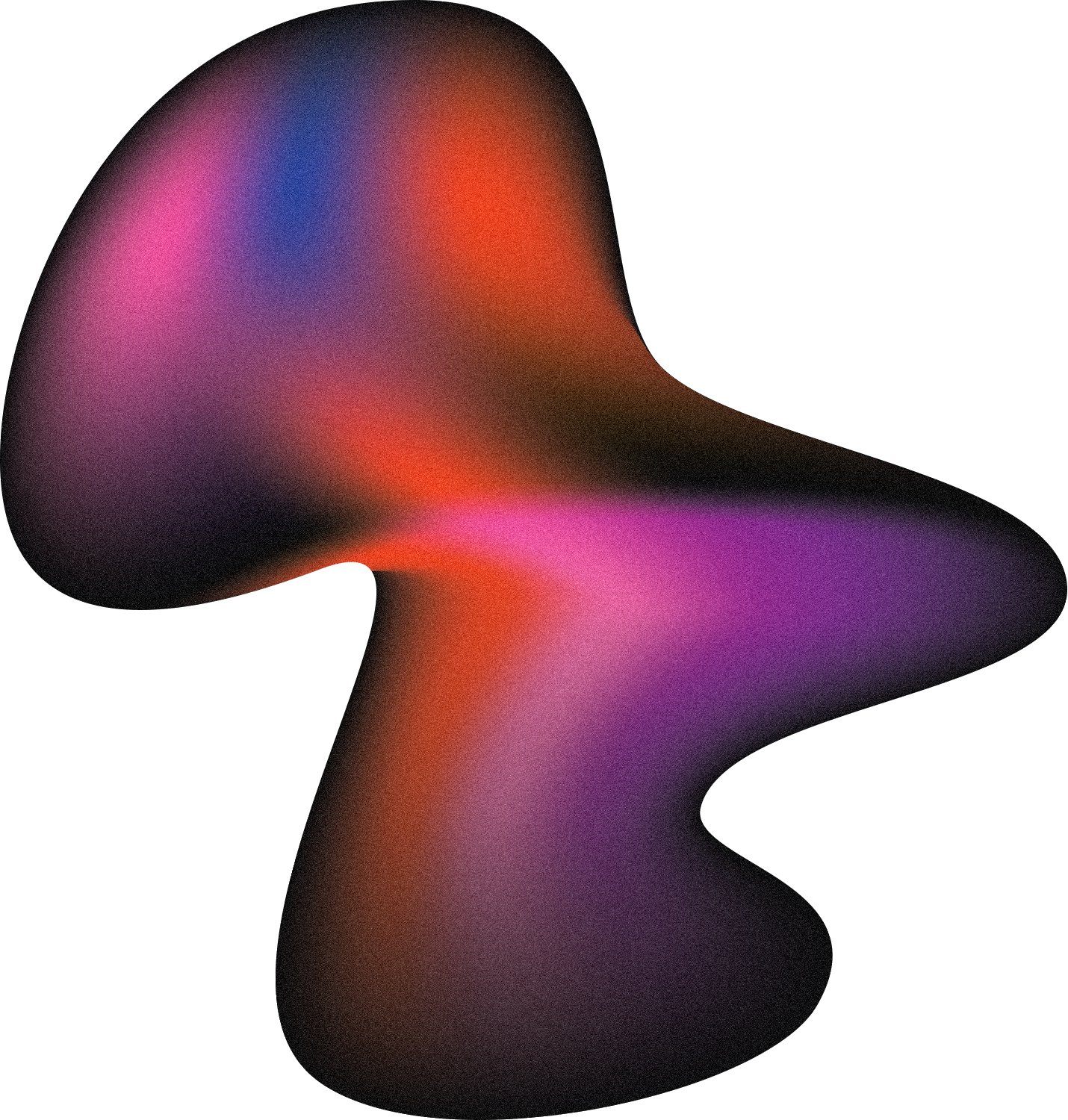 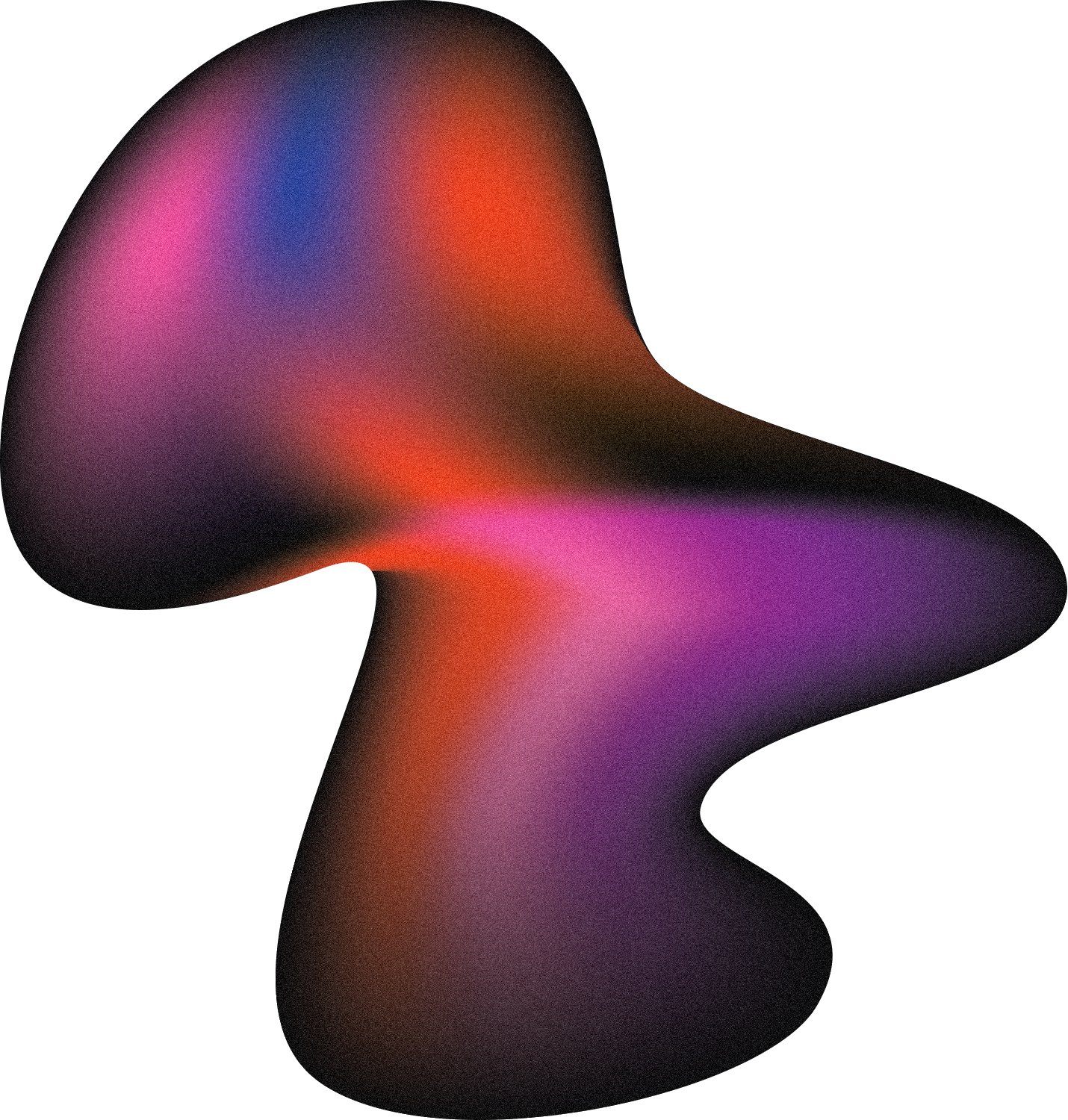 Name
Title or Position
Name
Name
Title or Position
Title or Position
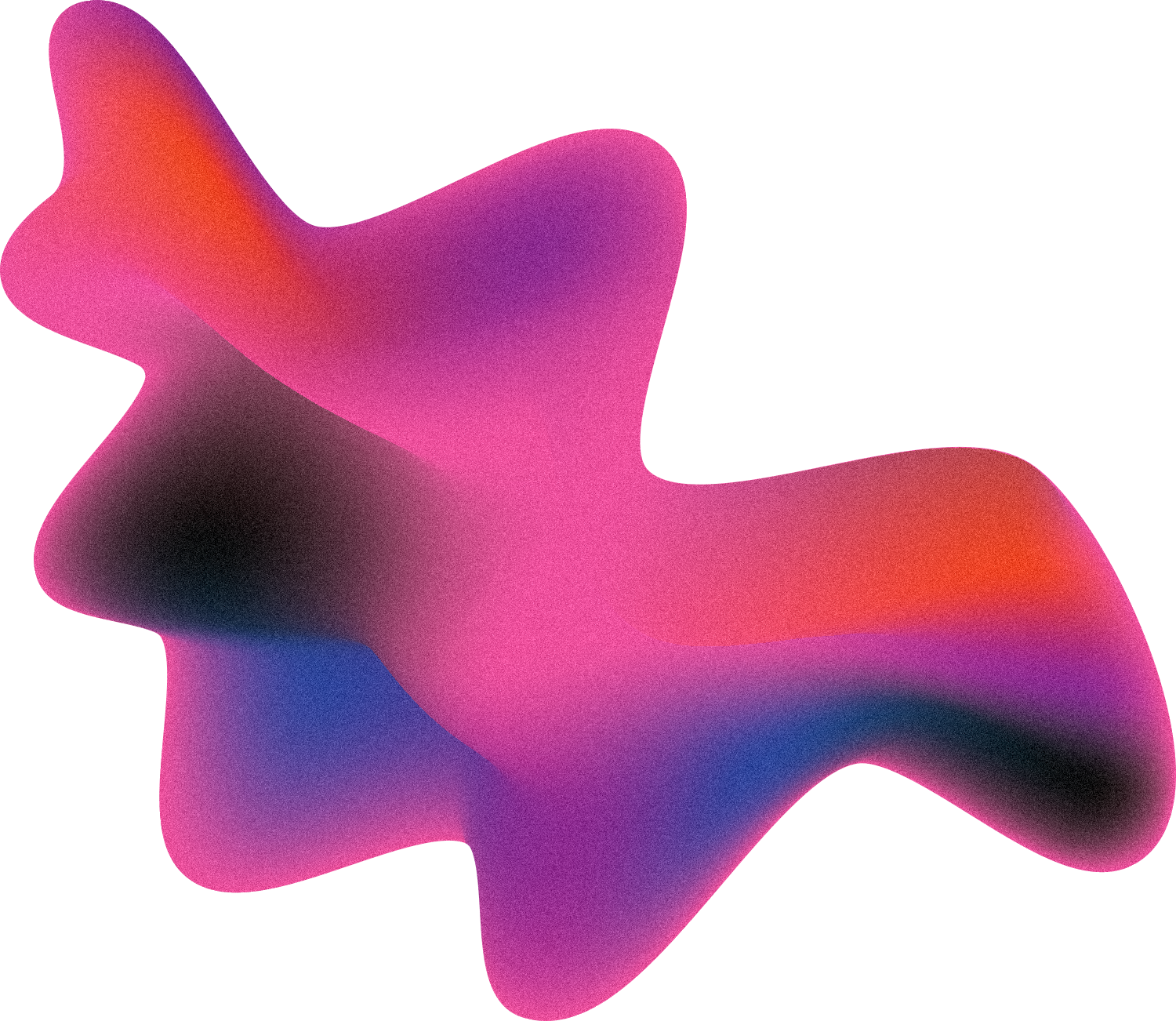 OUR PROJECTS
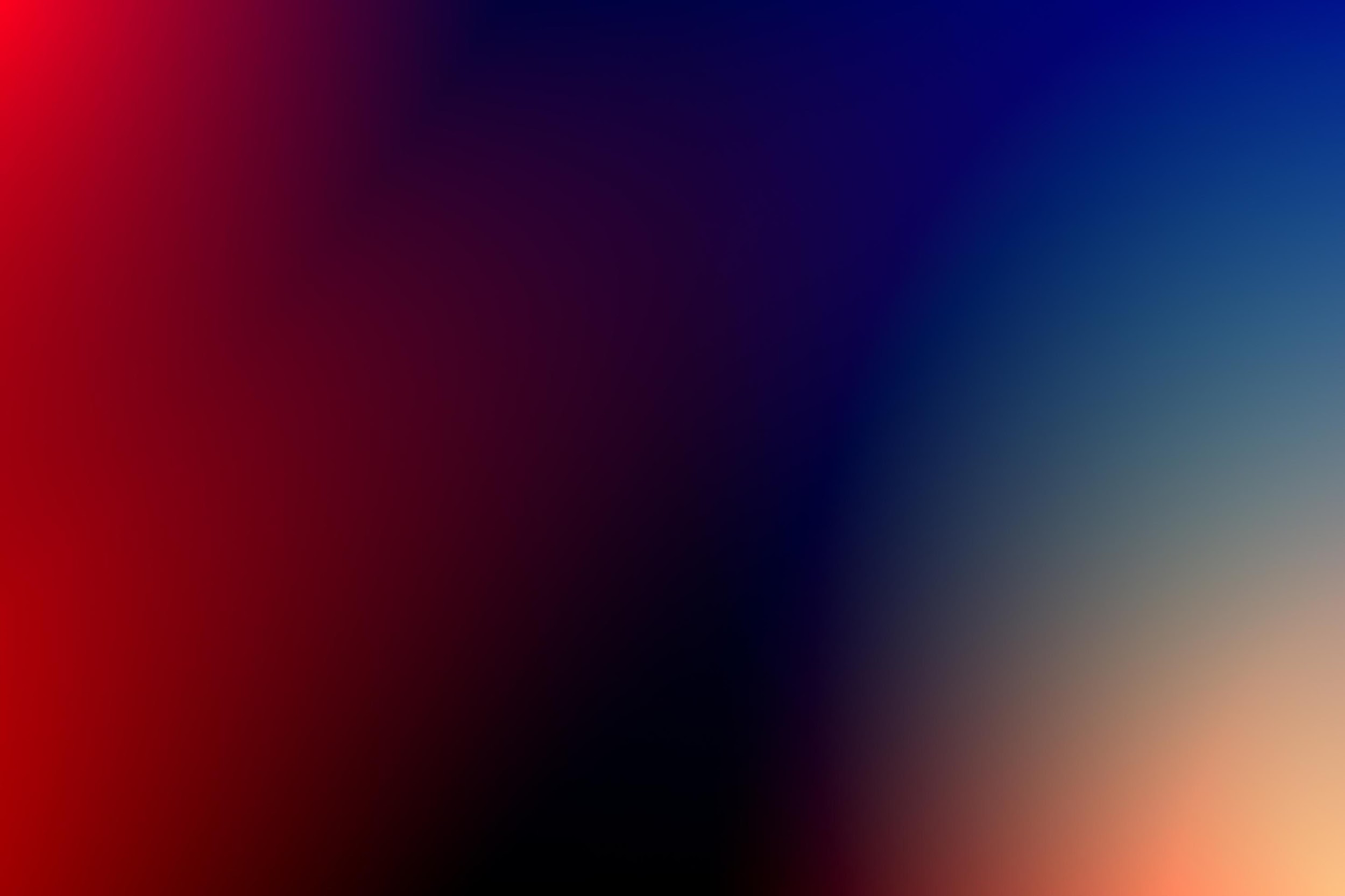 02.
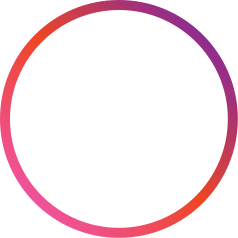 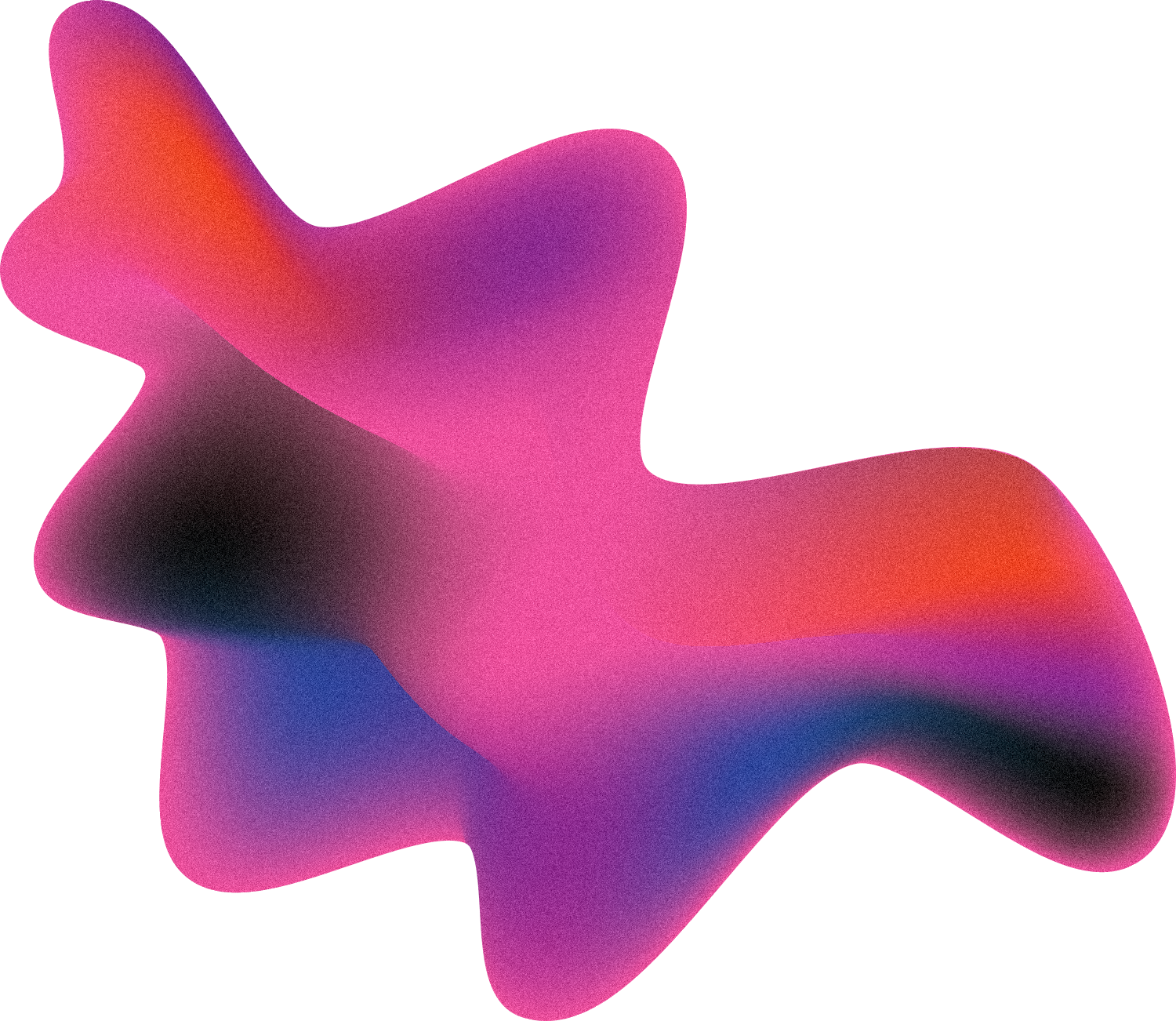 Elaborate on what you want to discuss.
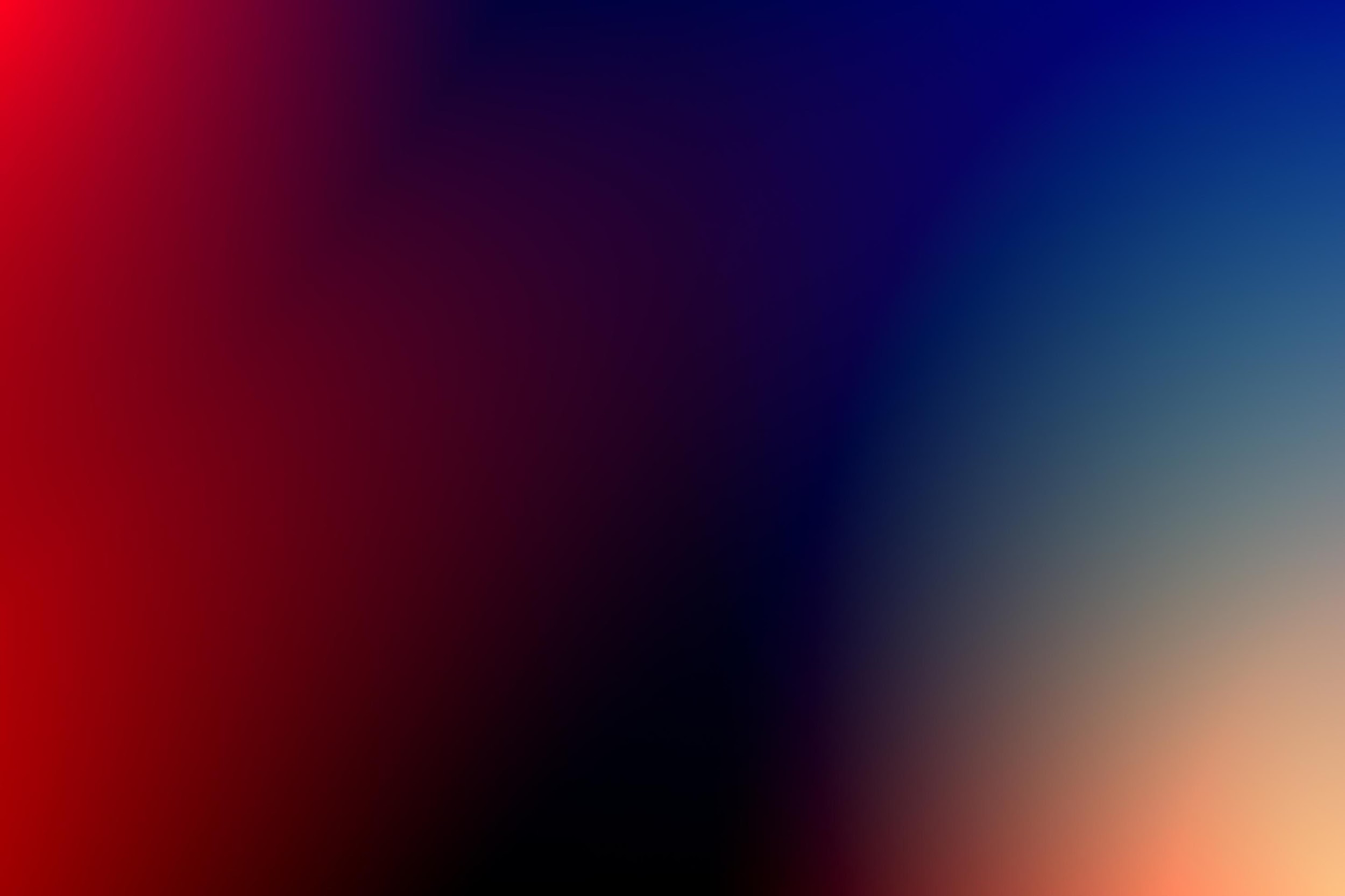 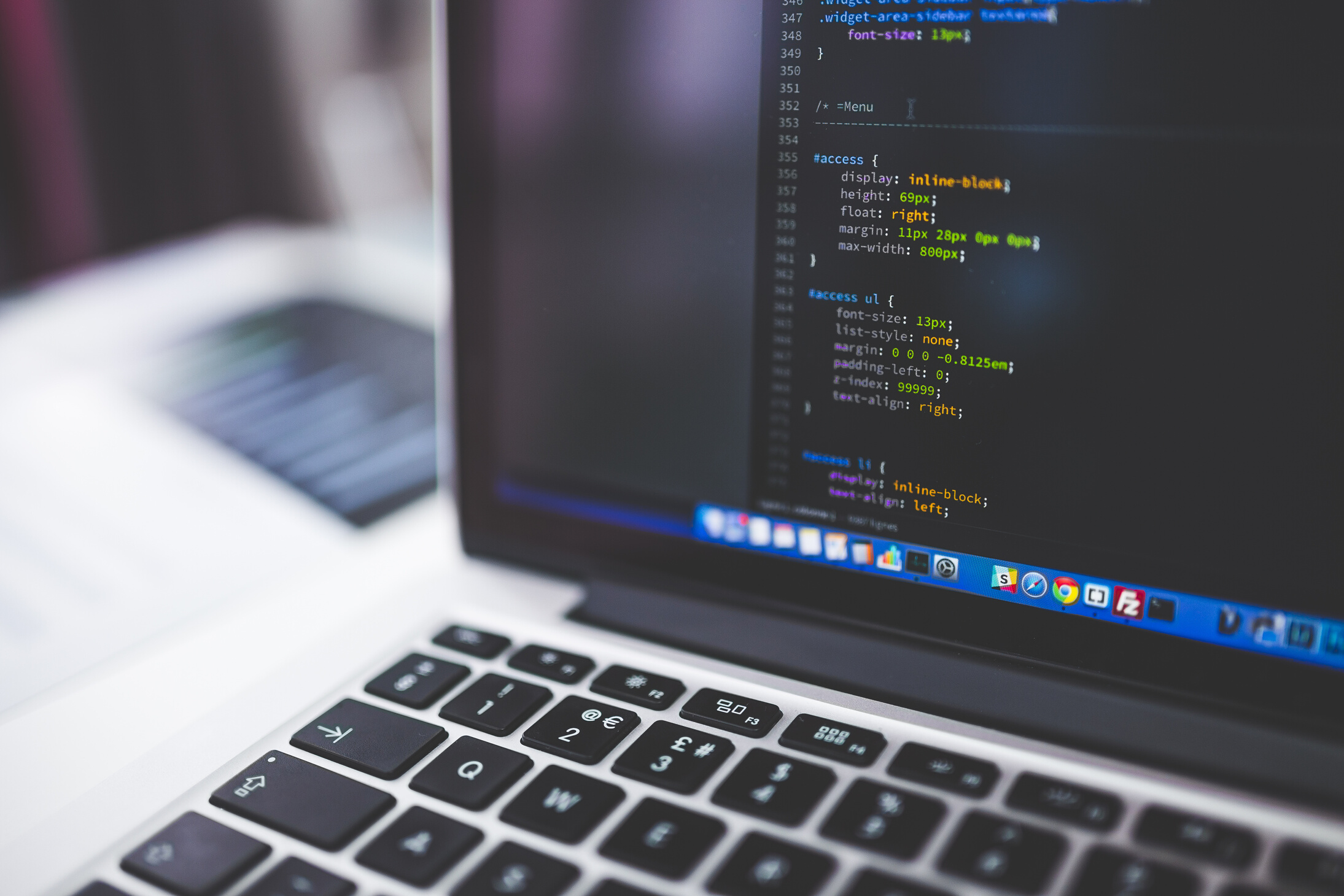 YOUR PROJECT
Presentations are communication tools that can be used as demonstrations, lectures, speeches, reports, and more. It is mostly presented before an audience. It serves a variety of purposes, making presentations powerful tools for convincing and teaching.
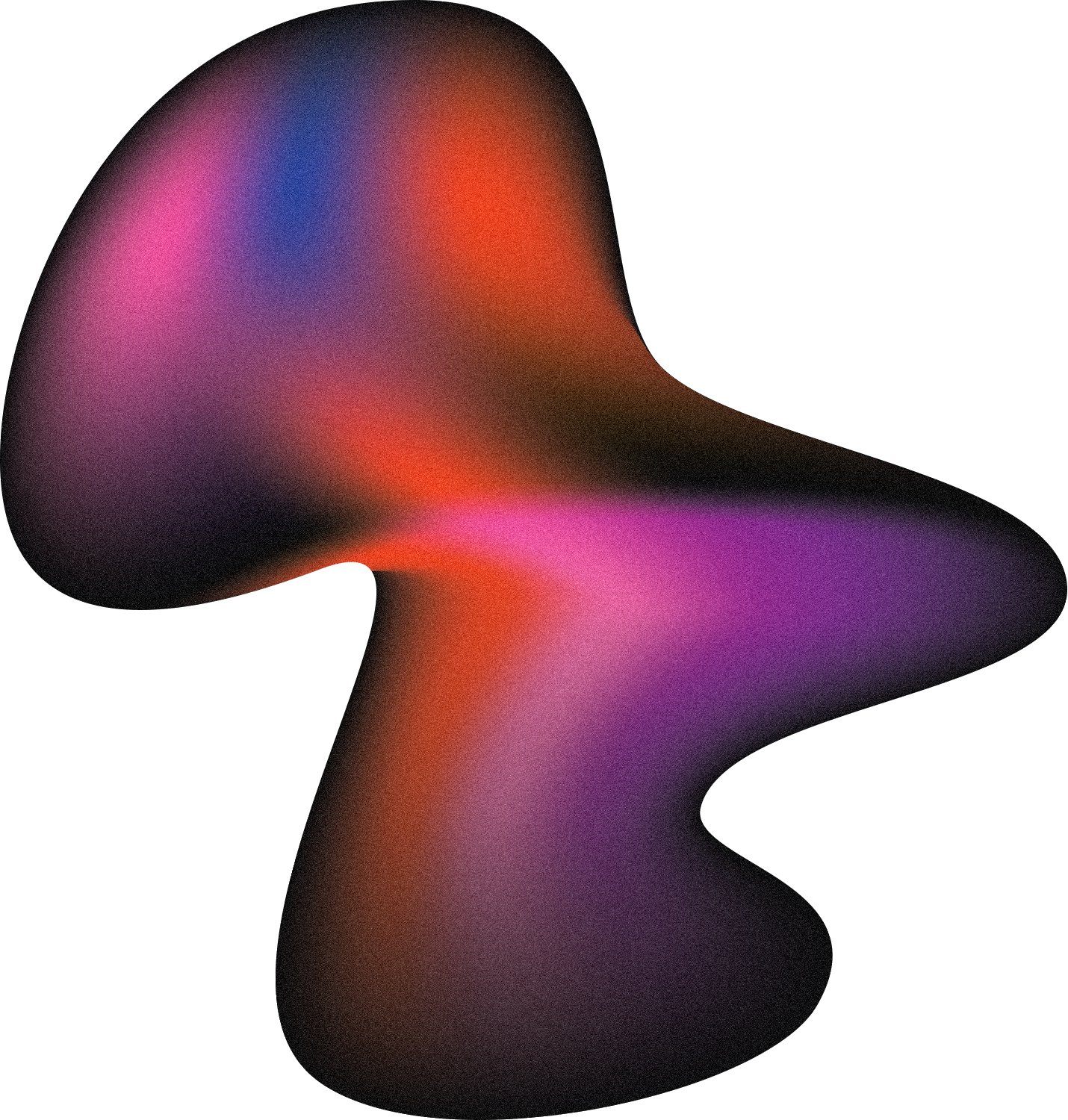 Year: 2022
Role: Write your role
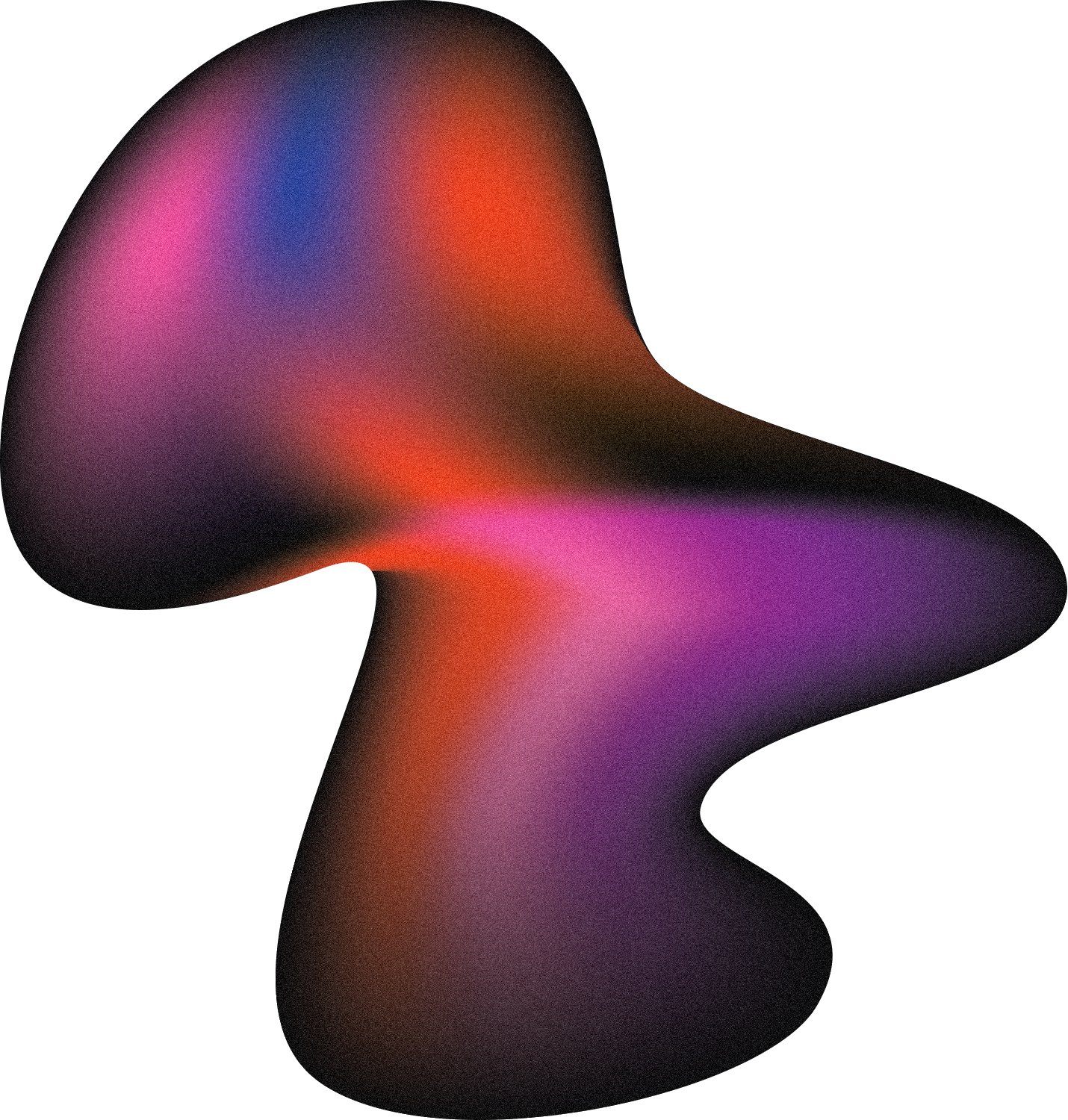 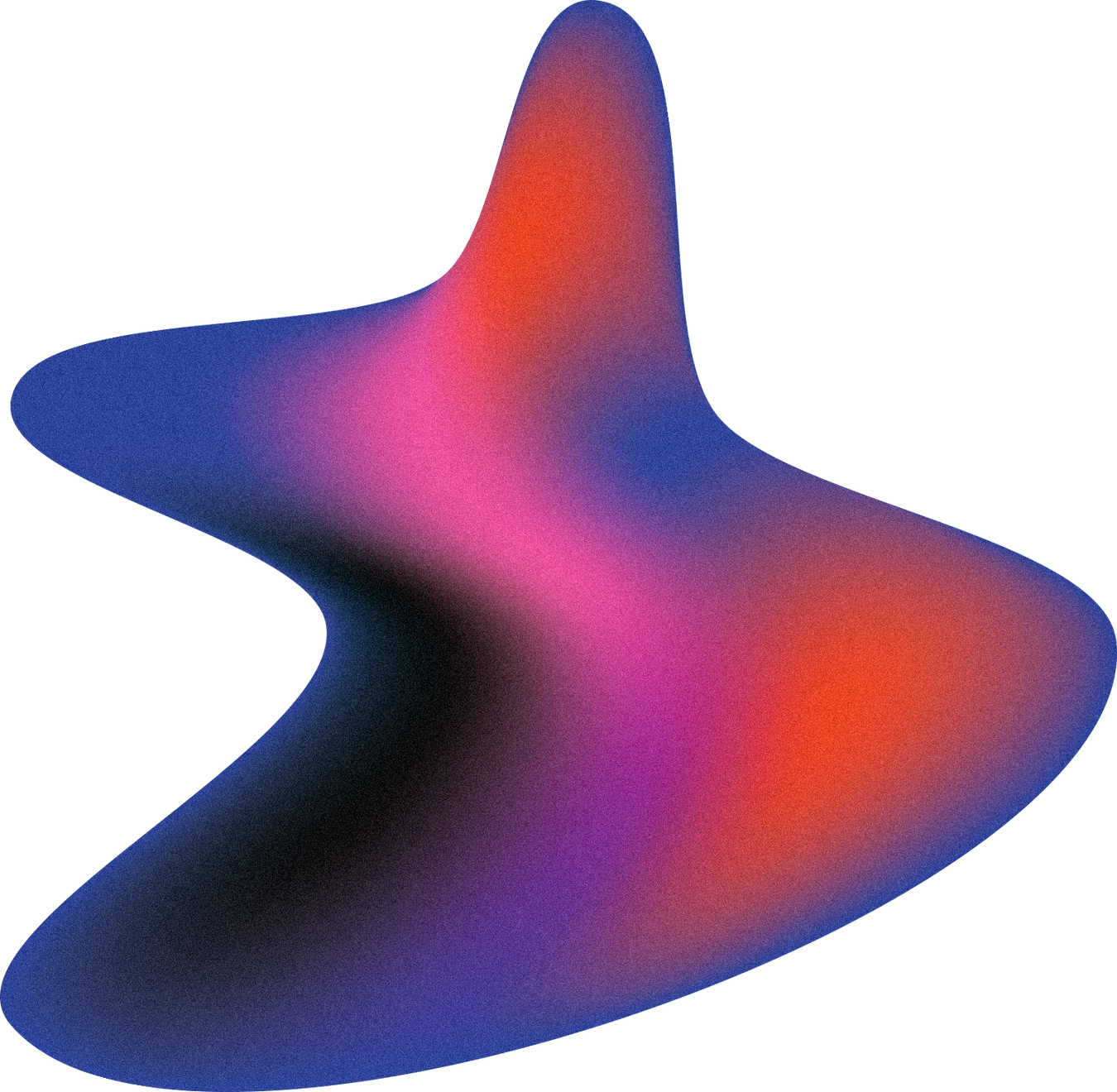 S
O
W
T
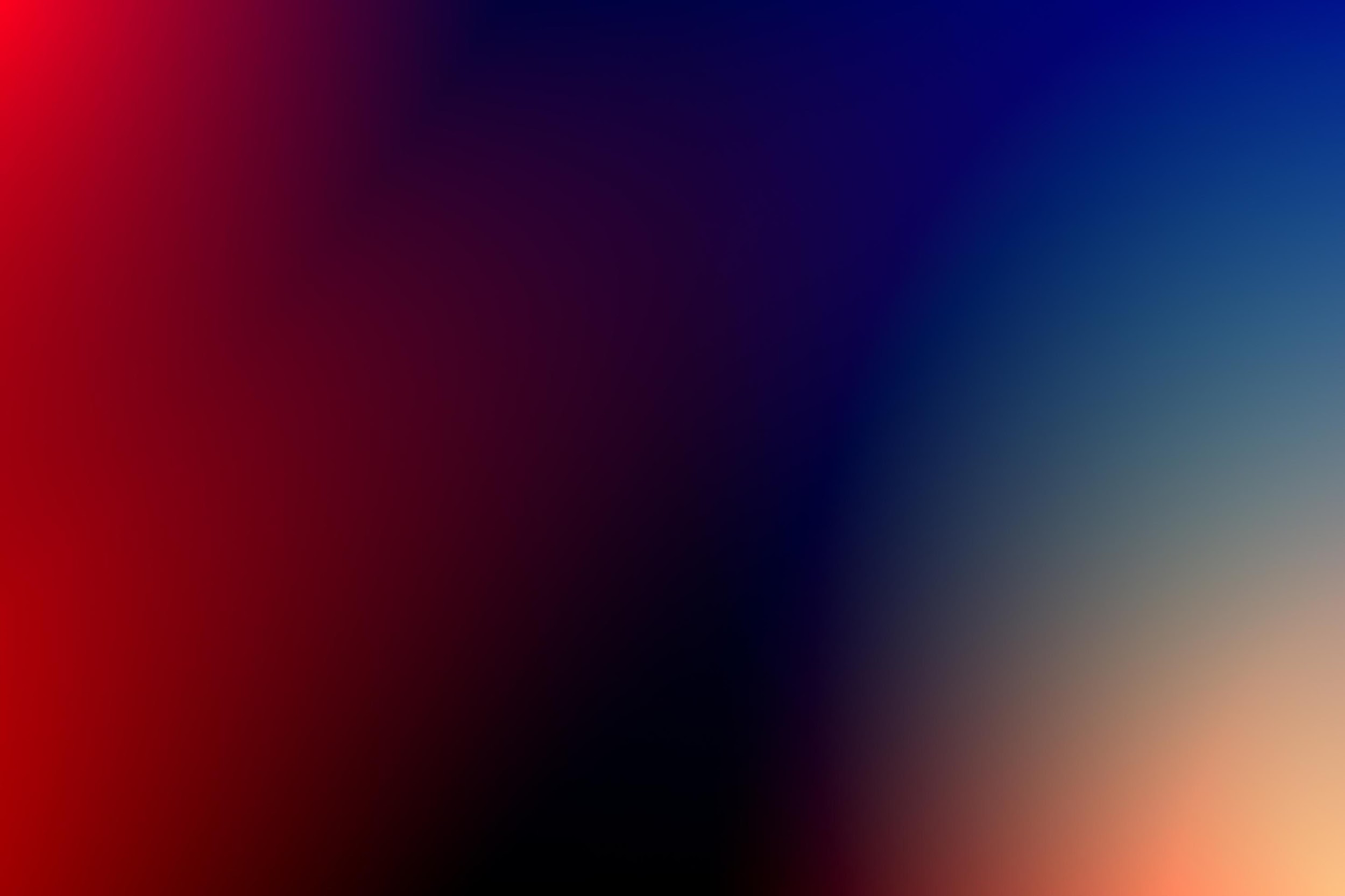 STRENGTHS
OPPORTUNITIES
WEAKNESSES
THREATS
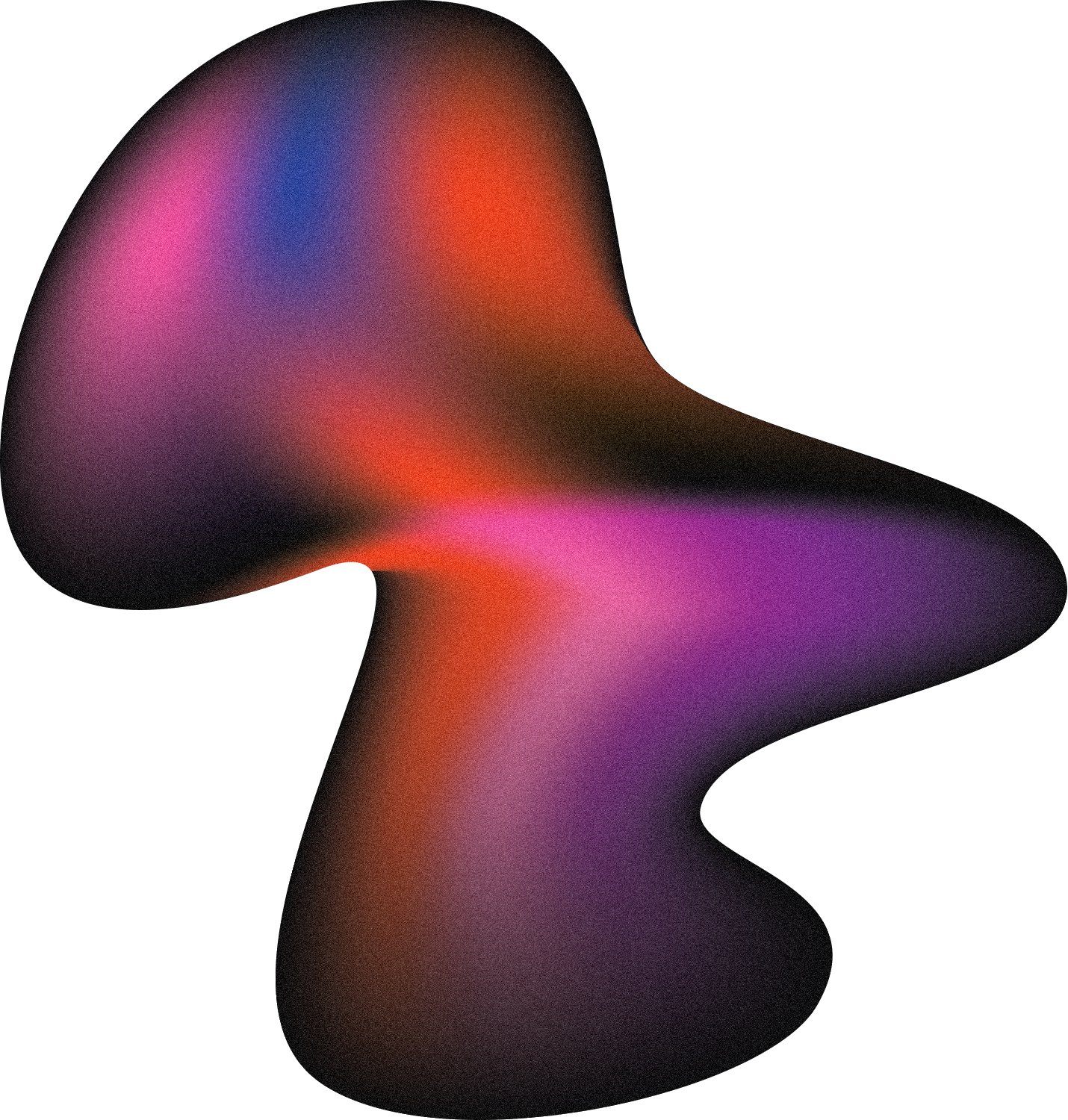 What are you doing well? 
What sets you apart?
What are your
good qualities?
What are your goals? 
Are demands shifting?
How can it 
be improved?
Where do you need
to improve? 
Are resources adequate? 
What do others do better than you?
What are the blockers
you're facing? 
What are factors outside of 
your control?
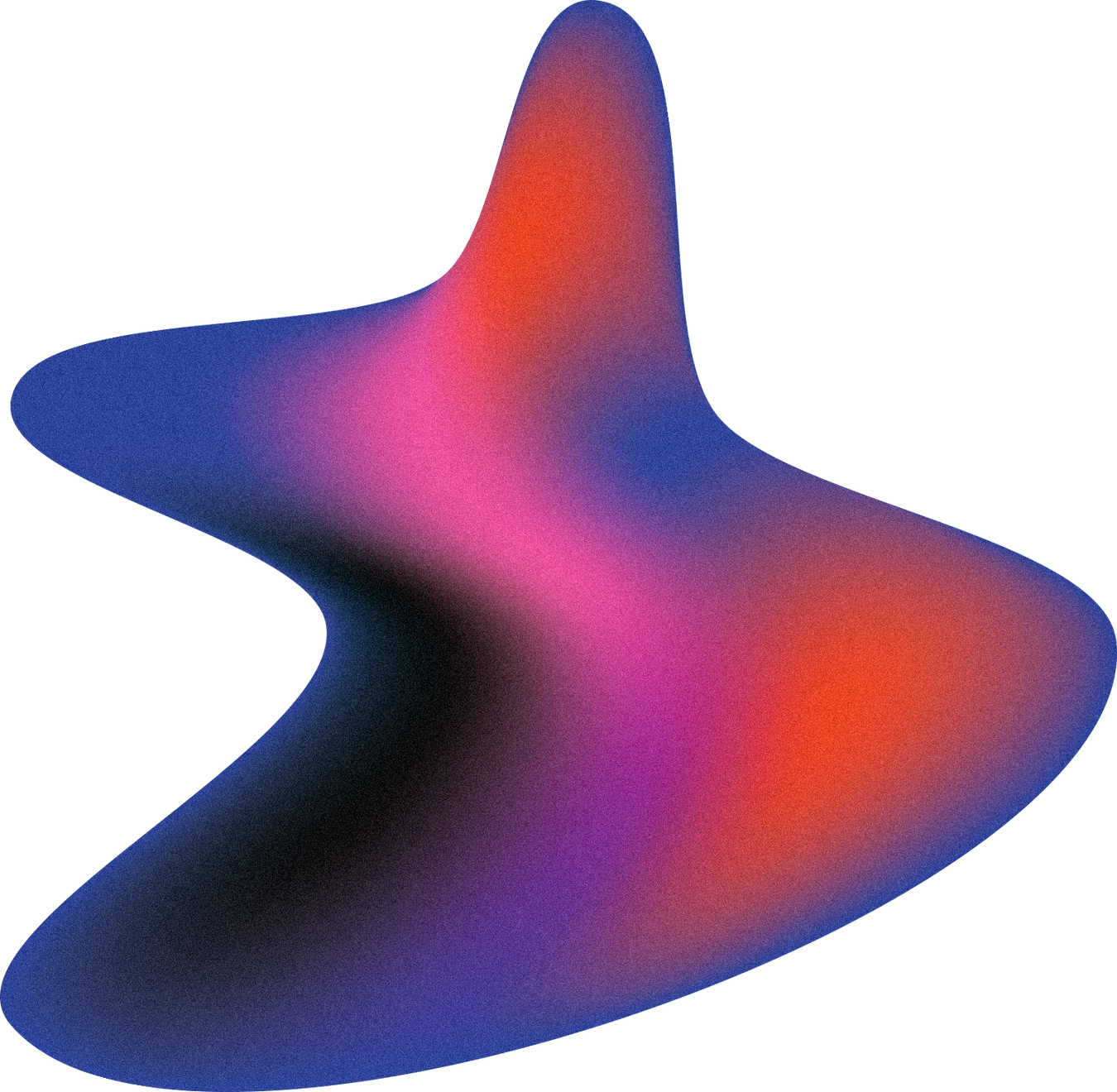 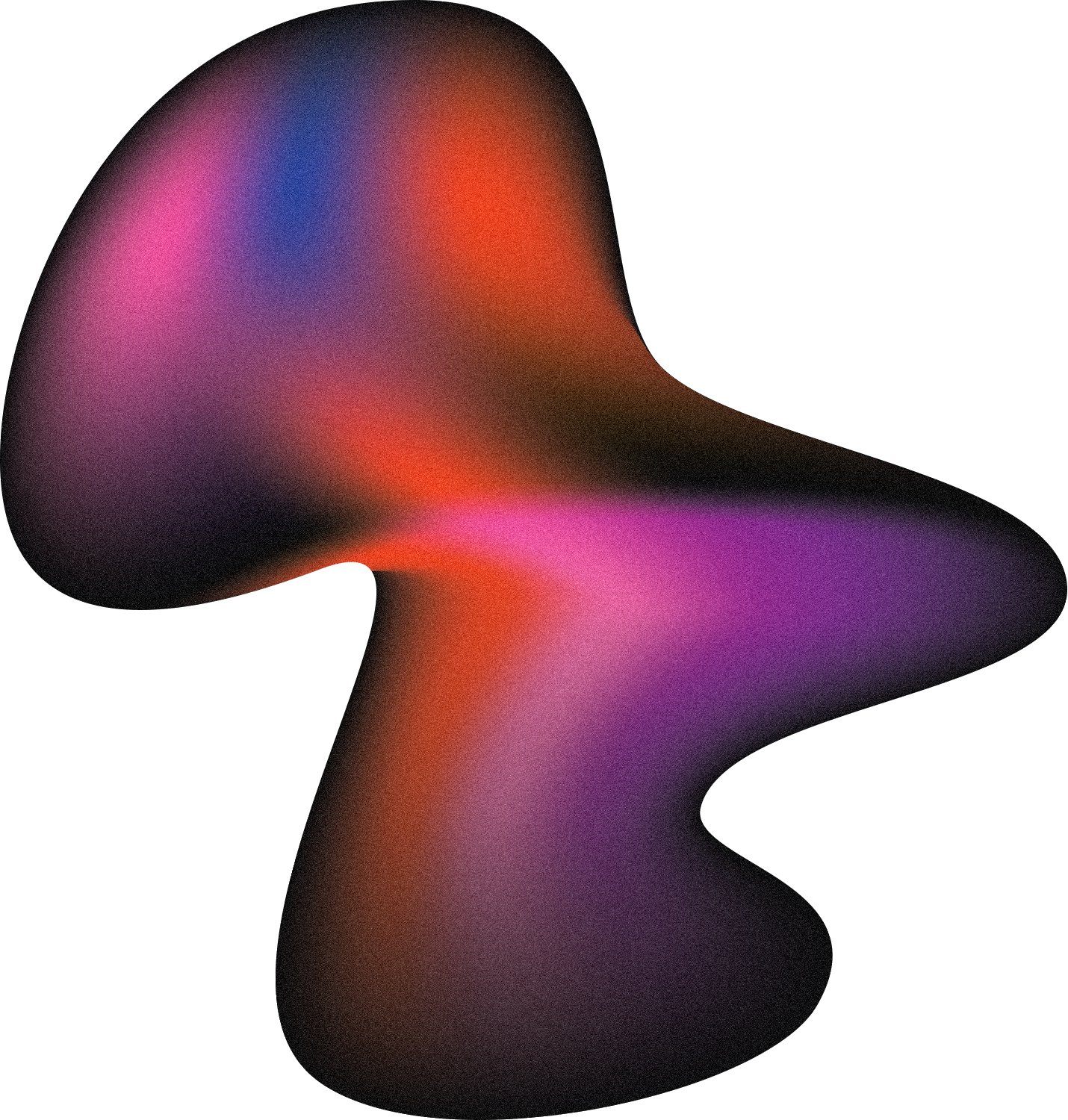 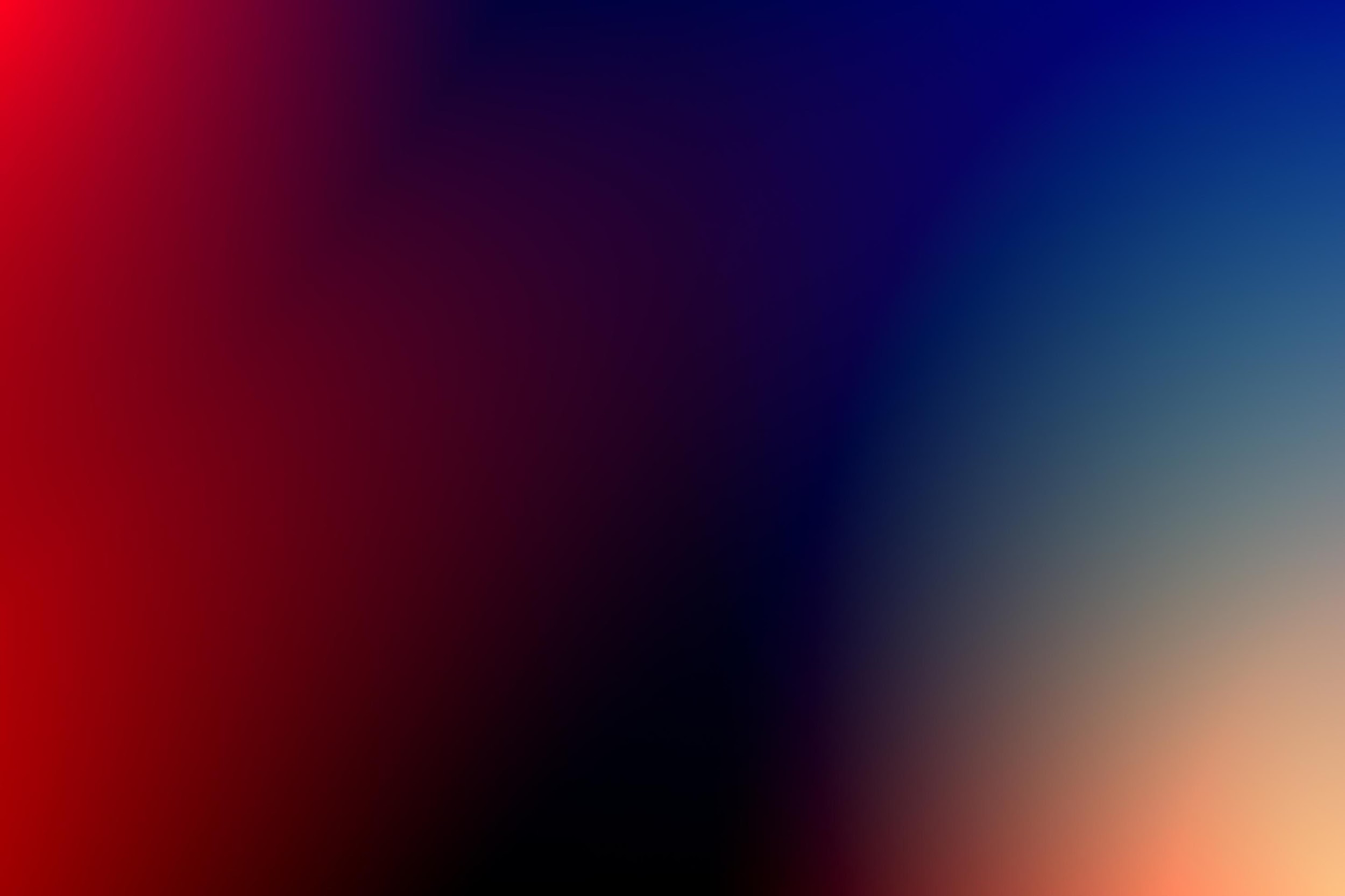 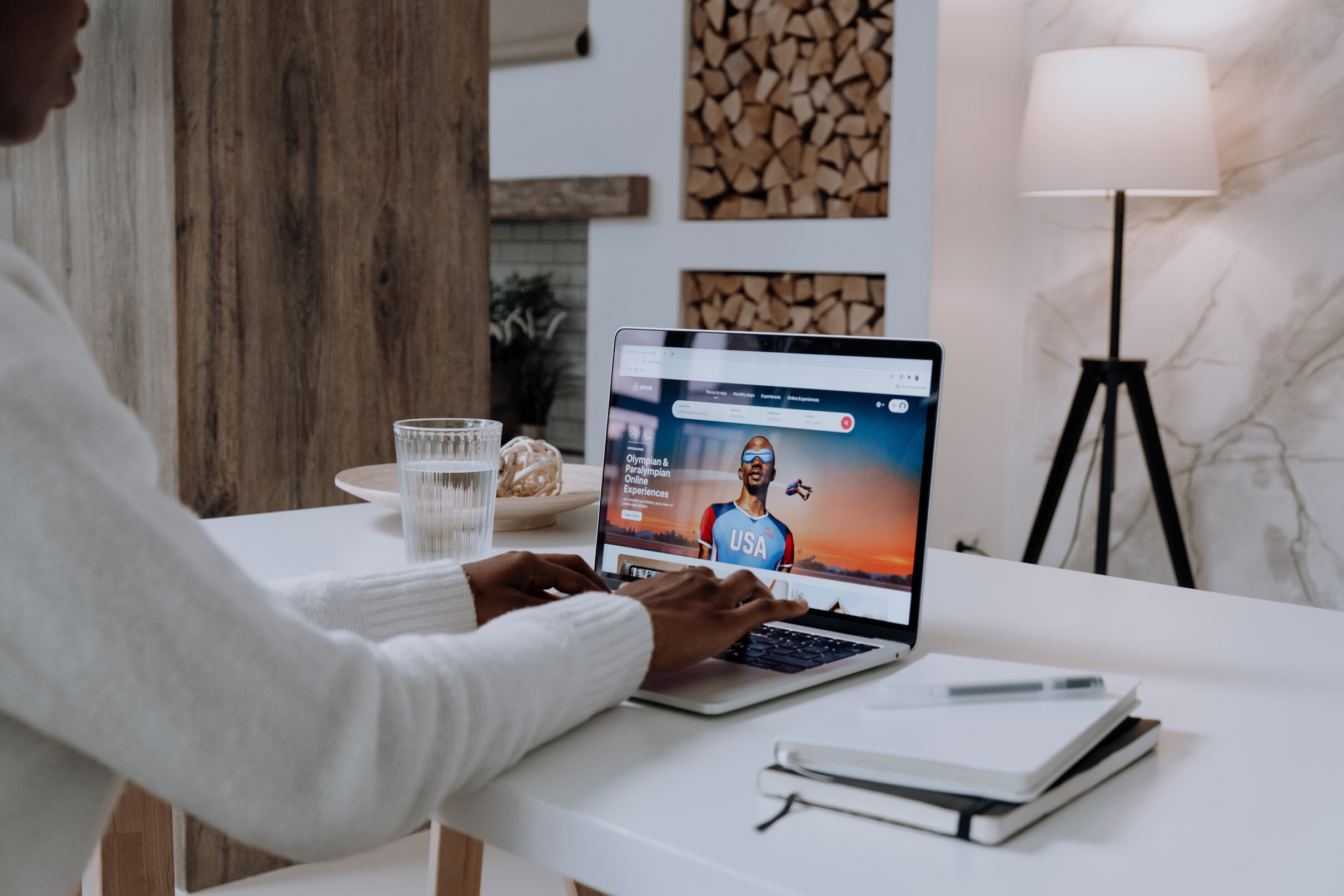 OUR SERVICES
Service One
Service Two
Elaborate on what you want to discuss.
Elaborate on what you want to discuss.
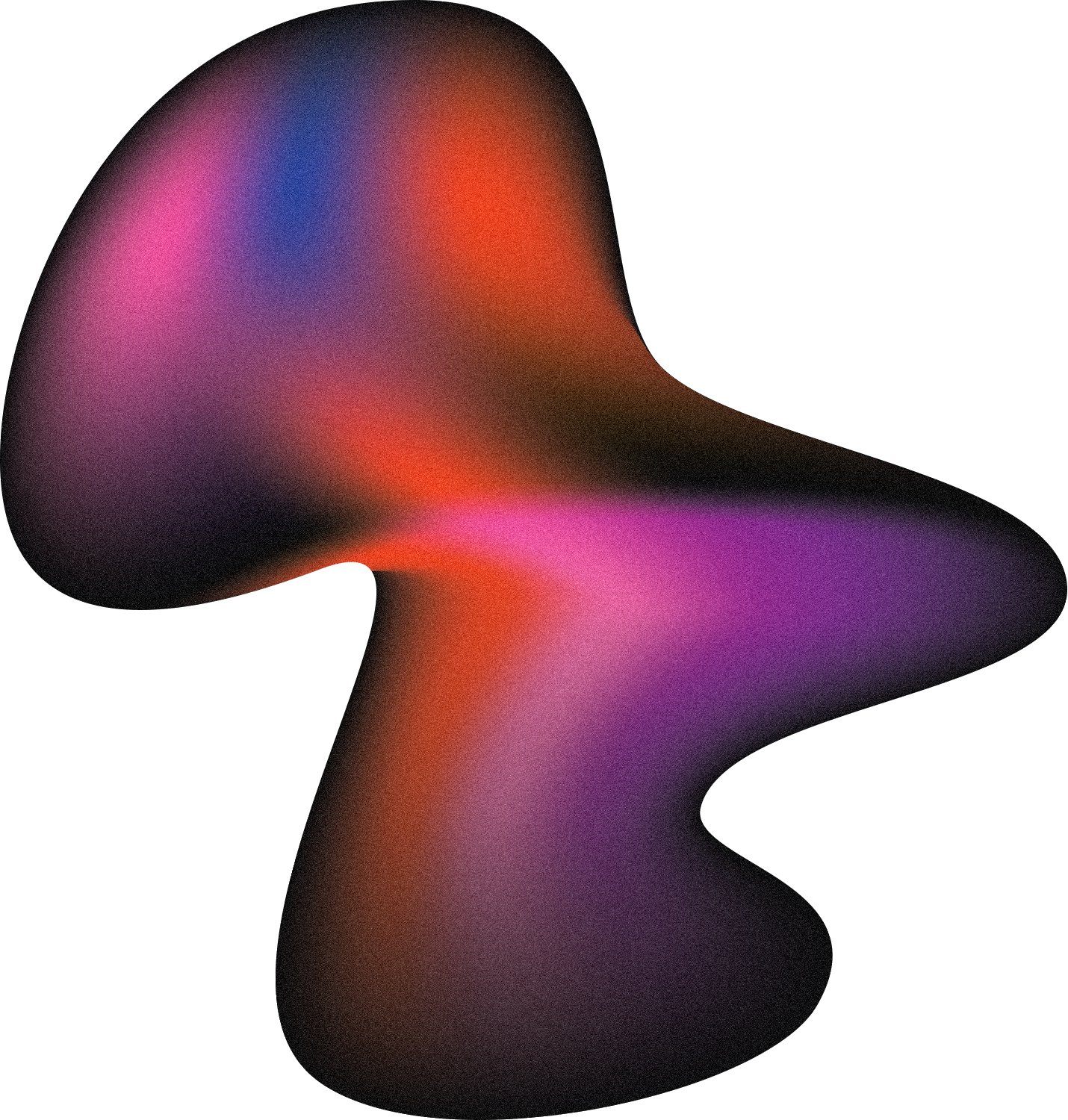 Service Three
Service Four
Elaborate on what you want to discuss.
Elaborate on what you want to discuss.
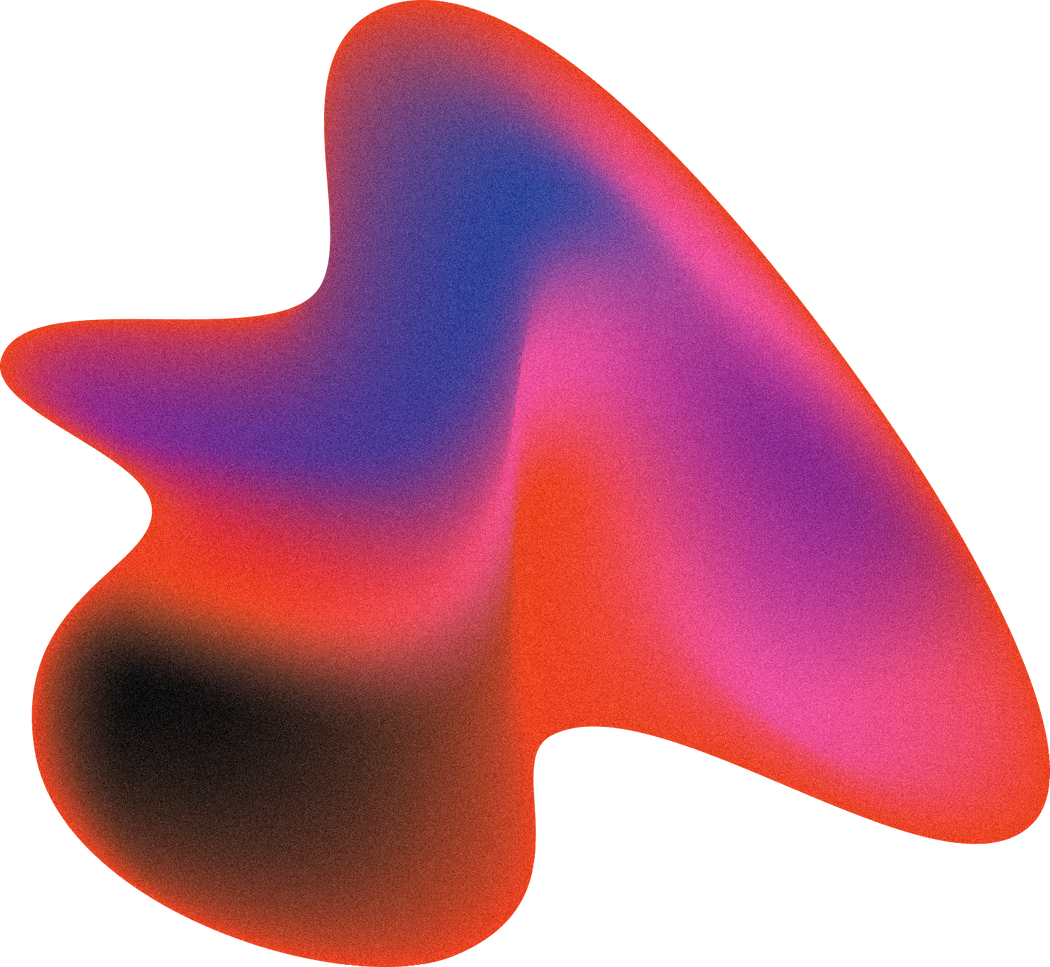 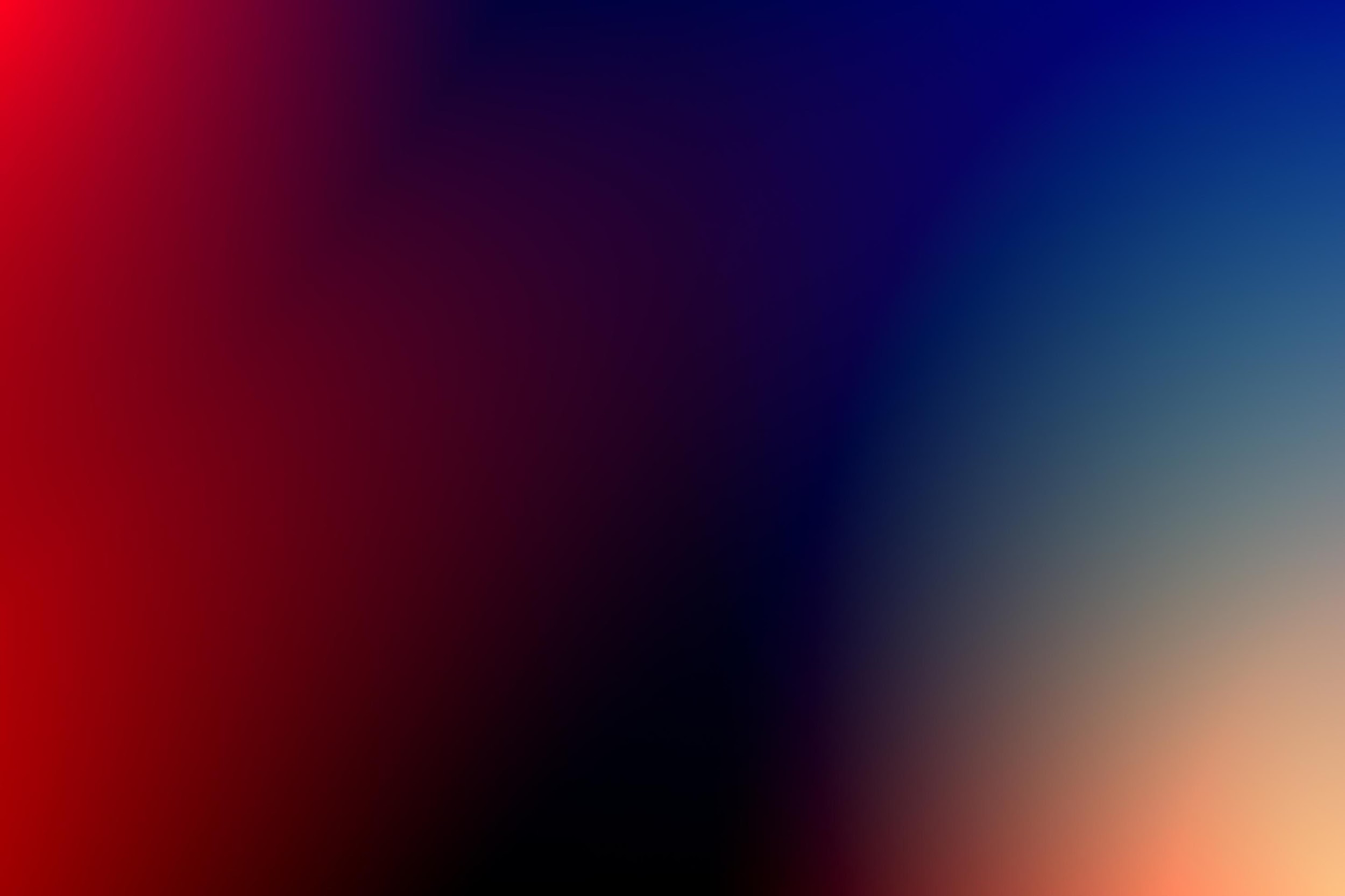 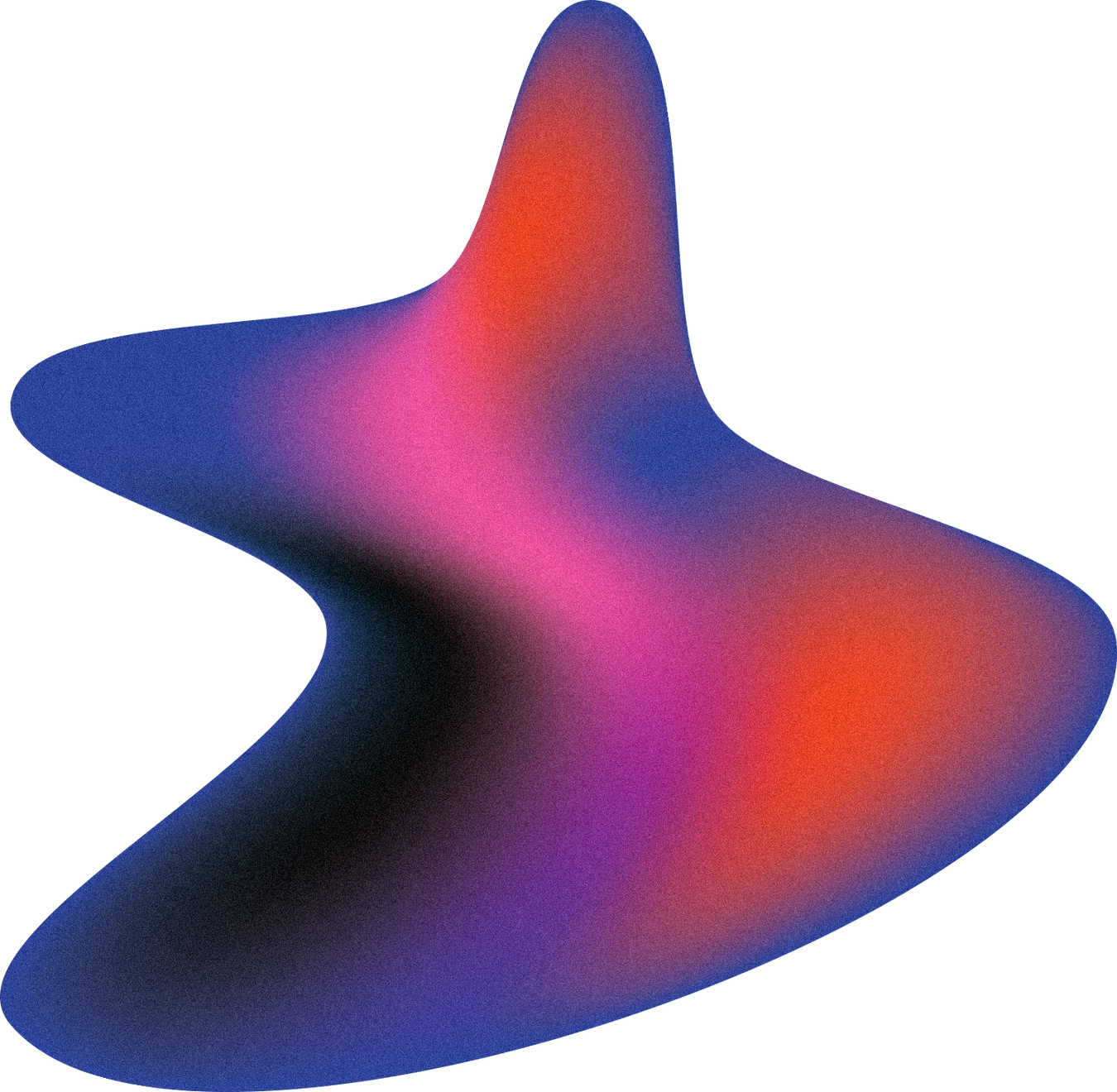 WRITE YOUR BIG
TOPIC OR IDEA
Presentations are communication tools that can be used as demonstrations, lectures, speeches, reports, and more.
It serves a variety of purposes, making presentations powerful tools for convincing and teaching.
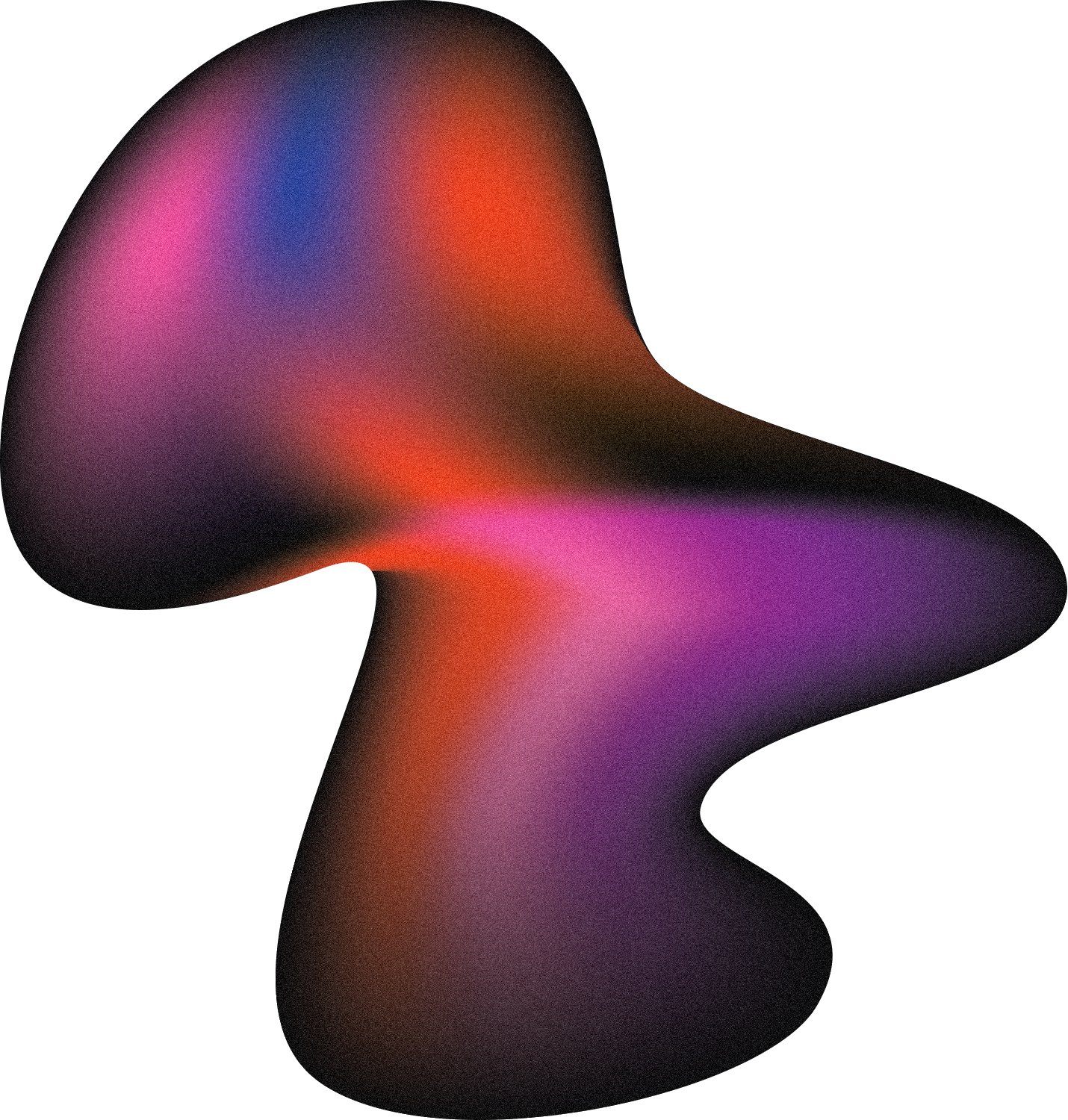 STATS & NUMBERS
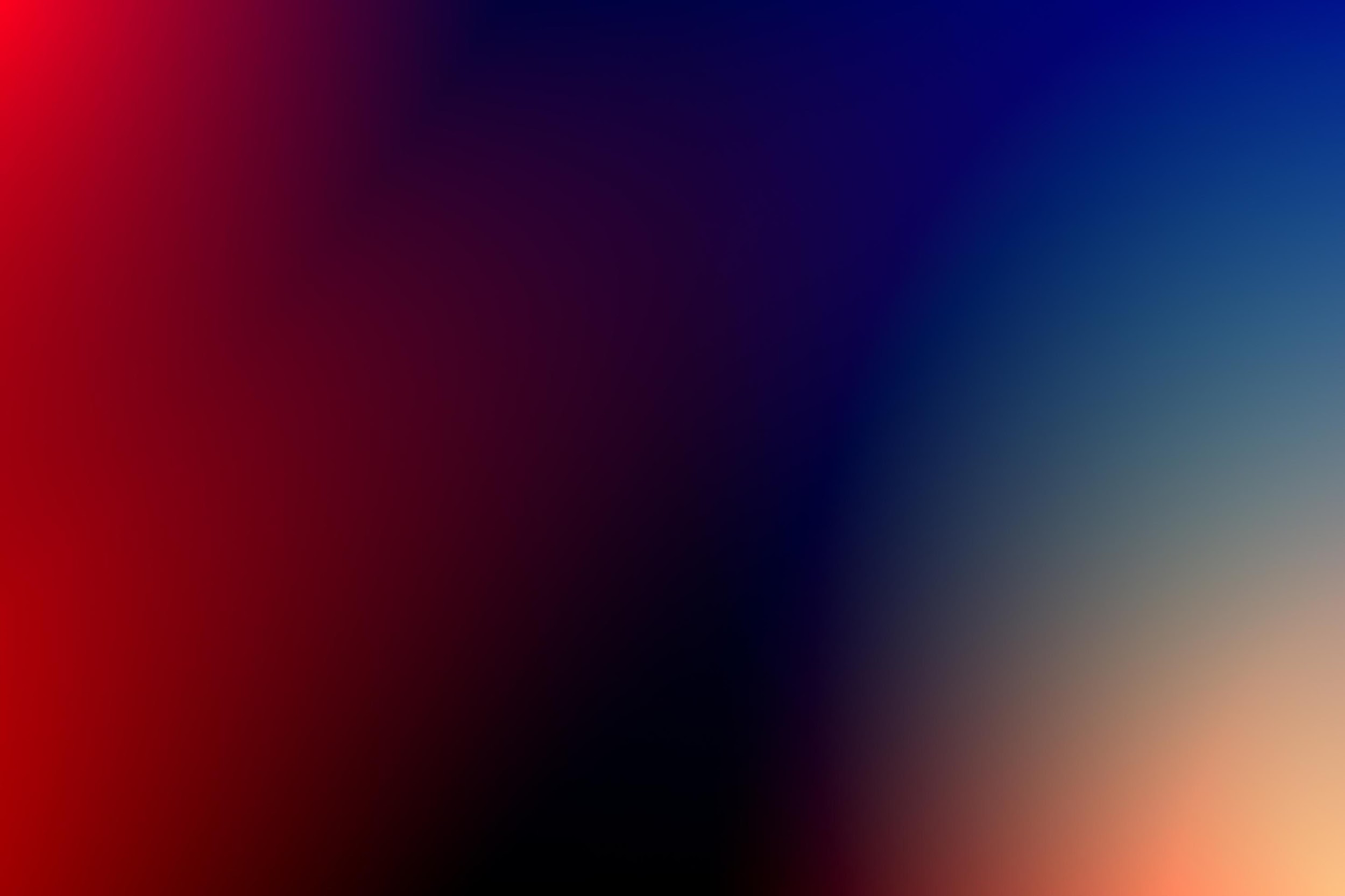 03.
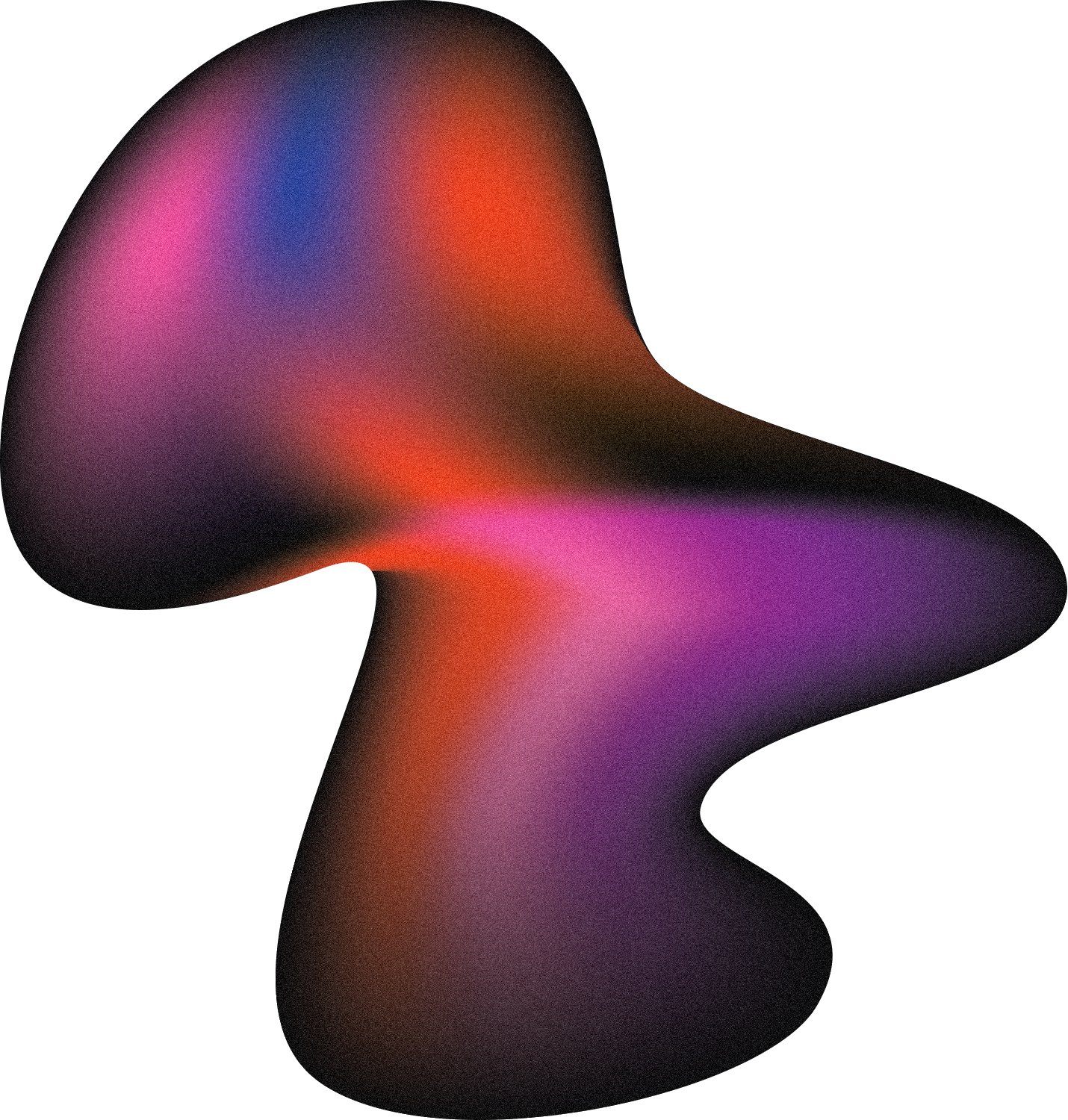 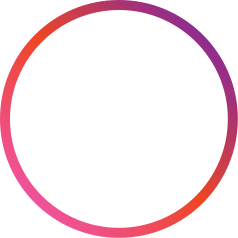 Elaborate on what you want to discuss.
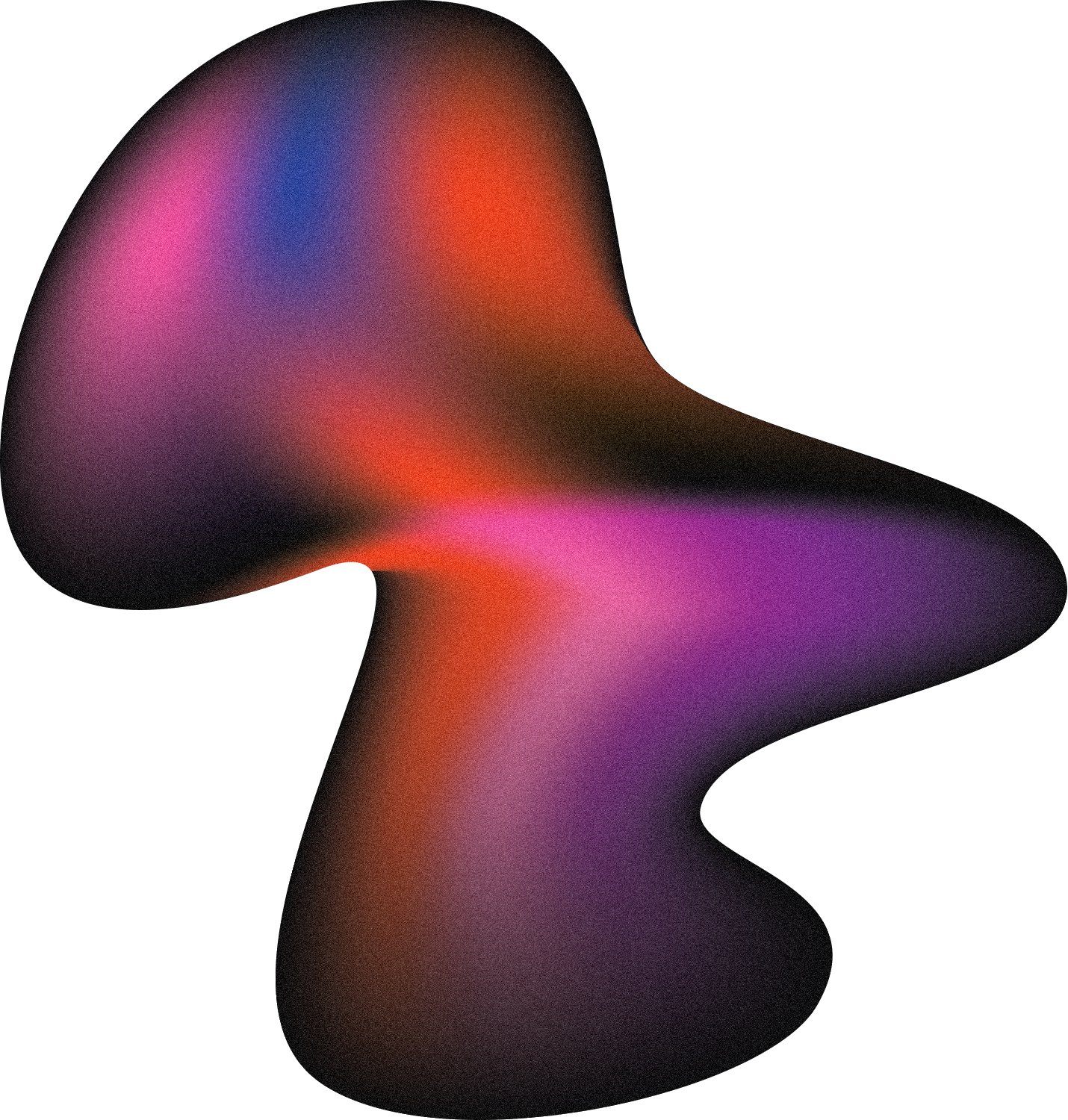 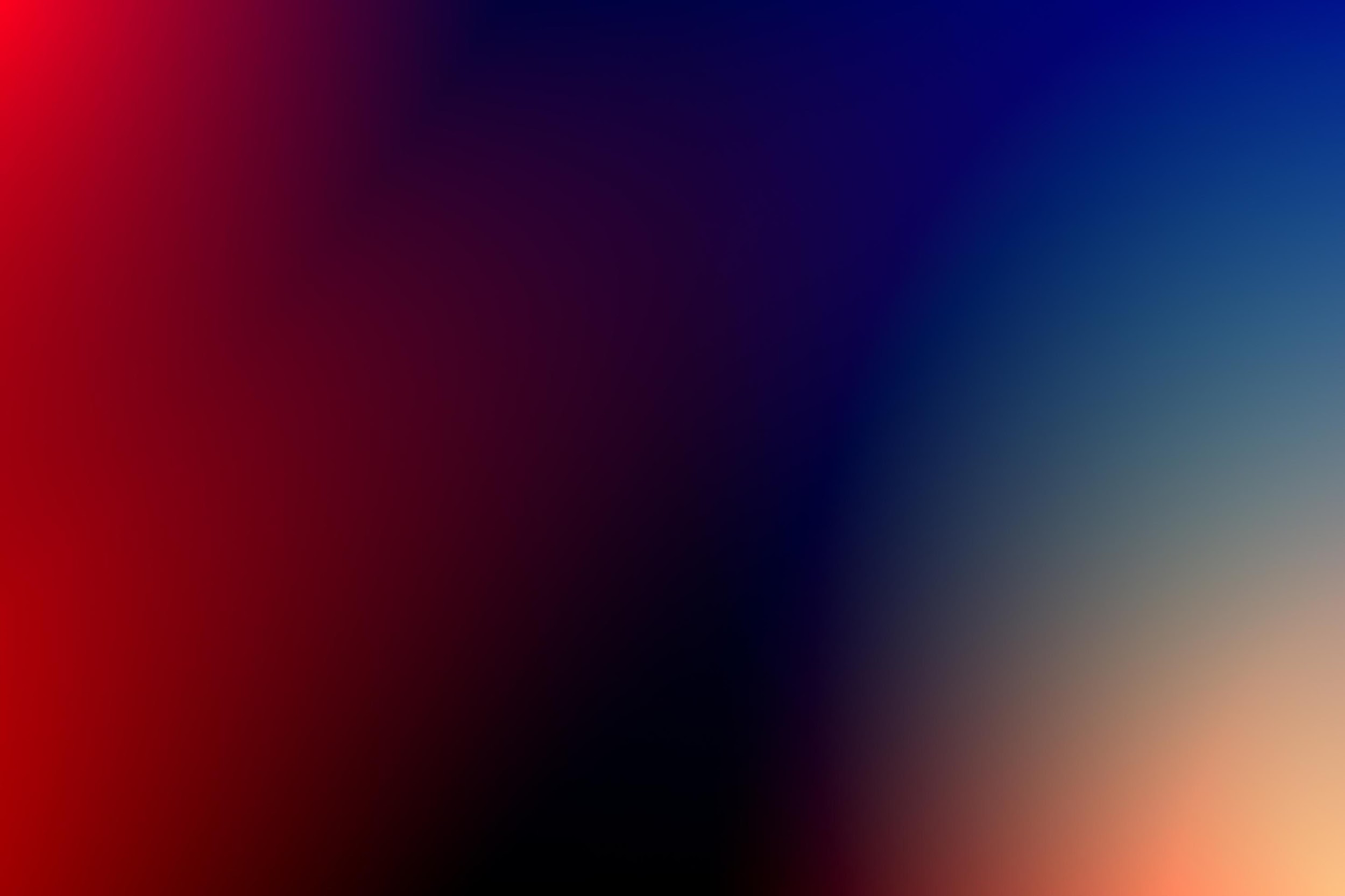 2 OUT OF 5
37%
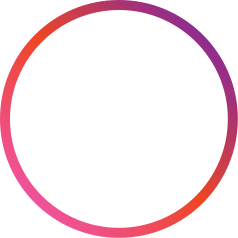 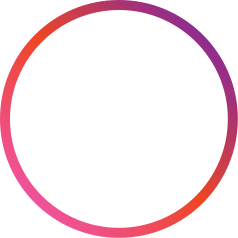 Elaborate on the
featured statistic.
Elaborate on the
featured statistic.
95%
12 MILLION
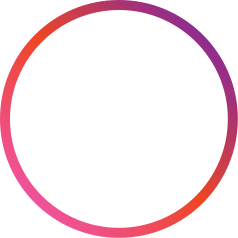 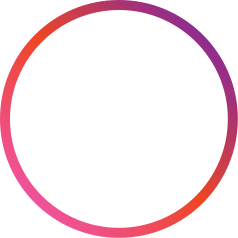 Elaborate on the
featured statistic.
Elaborate on the
featured statistic.
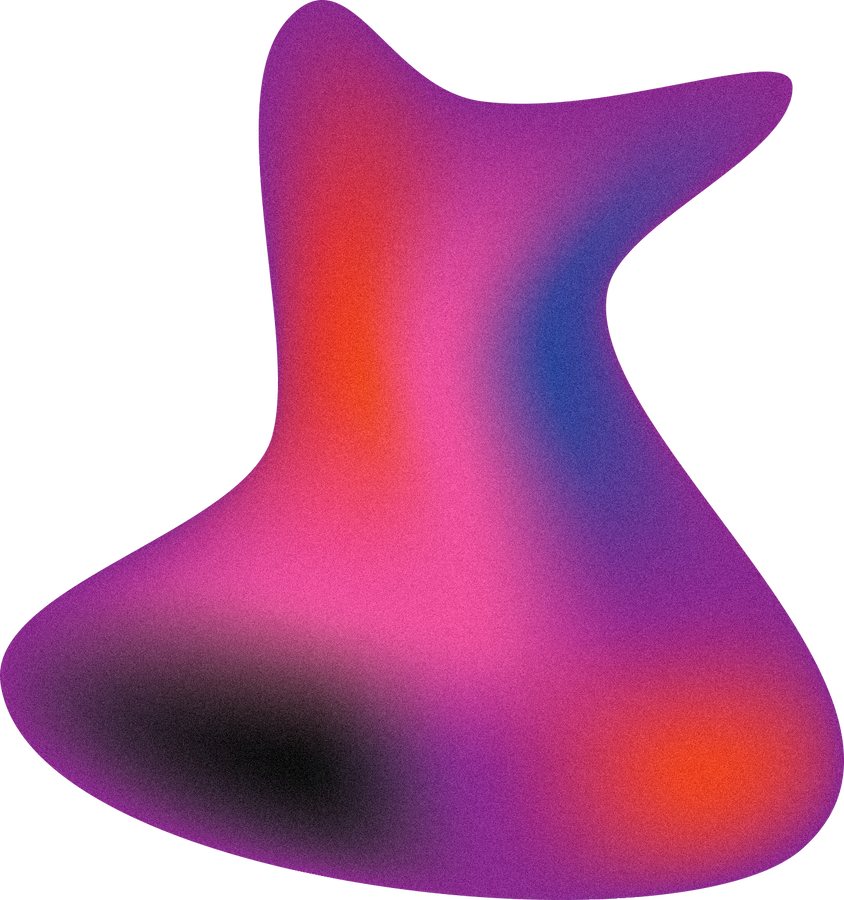 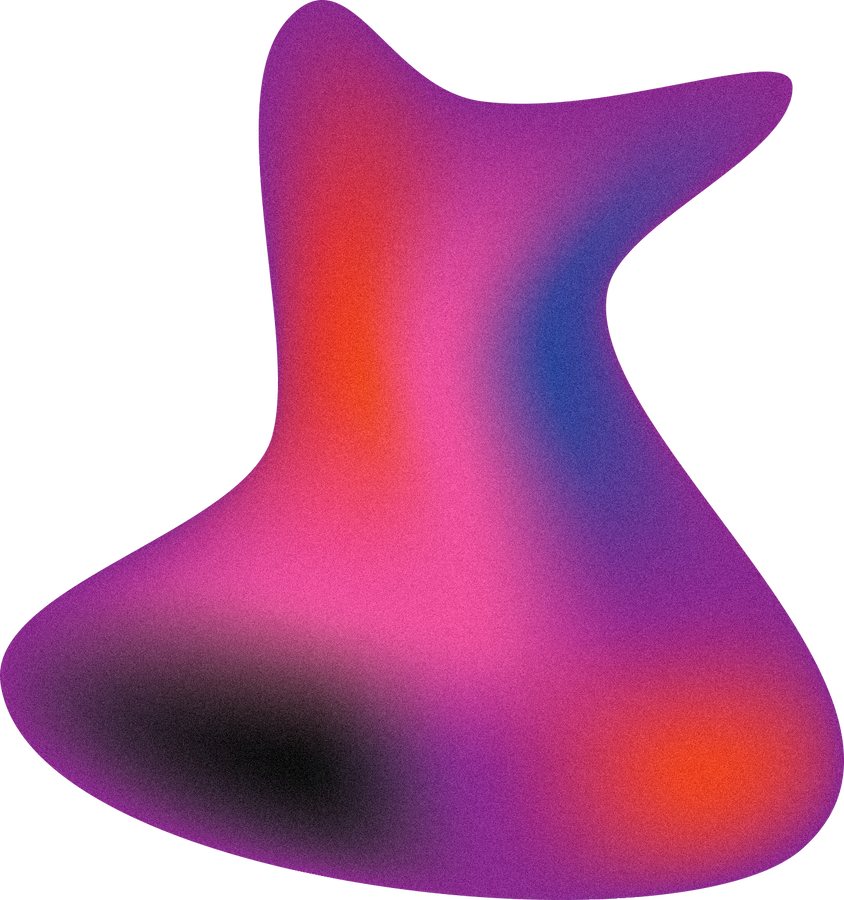 WRITE YOUR TOPIC OR IDEA
50
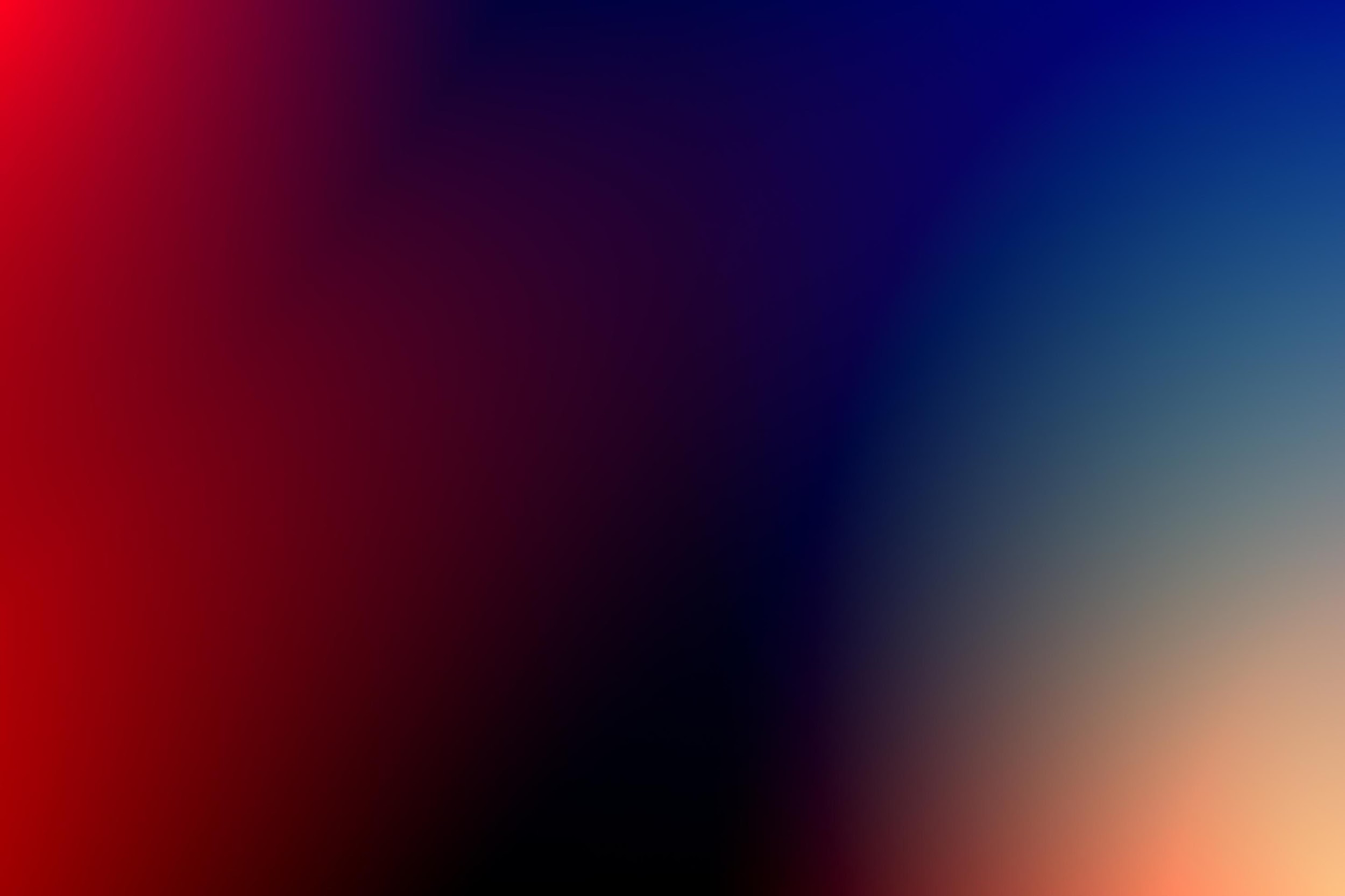 40
30
Elaborate on what you want to discuss.
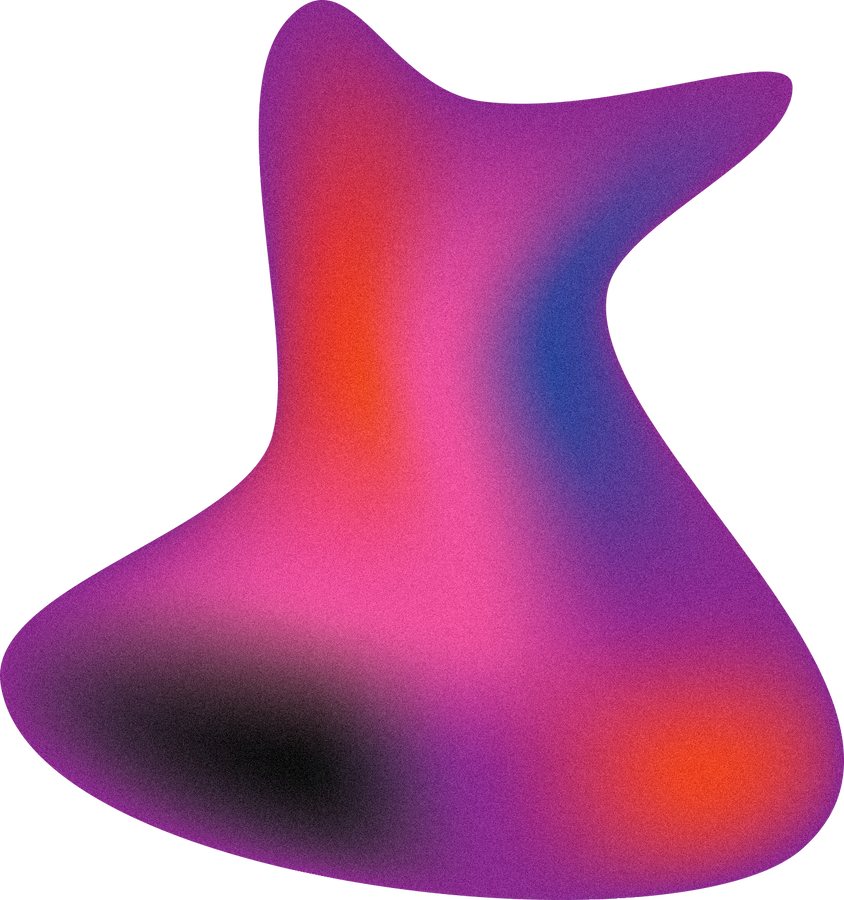 20
10
0
Item 1
Item 2
Item 3
Item 4
Item 5
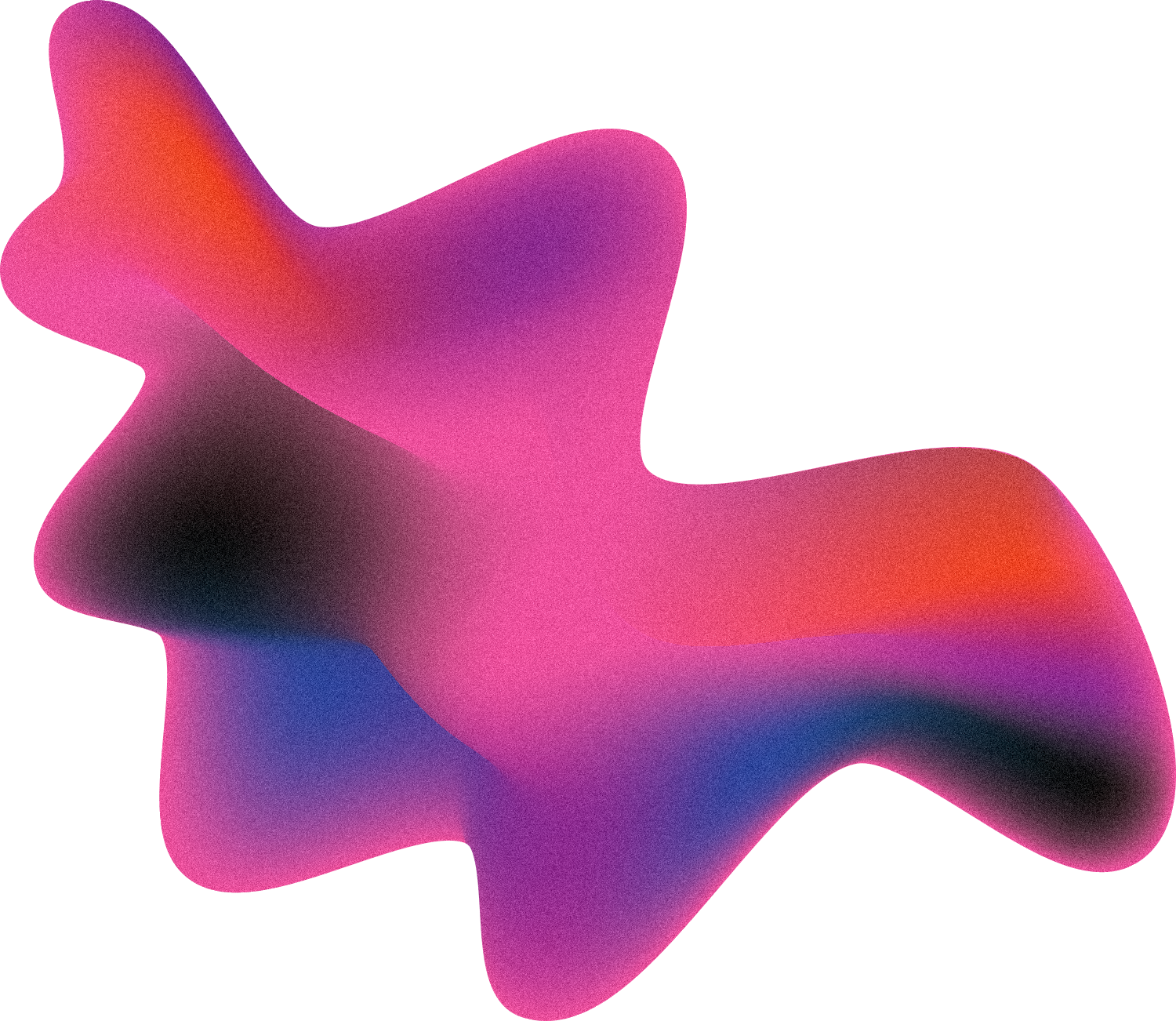 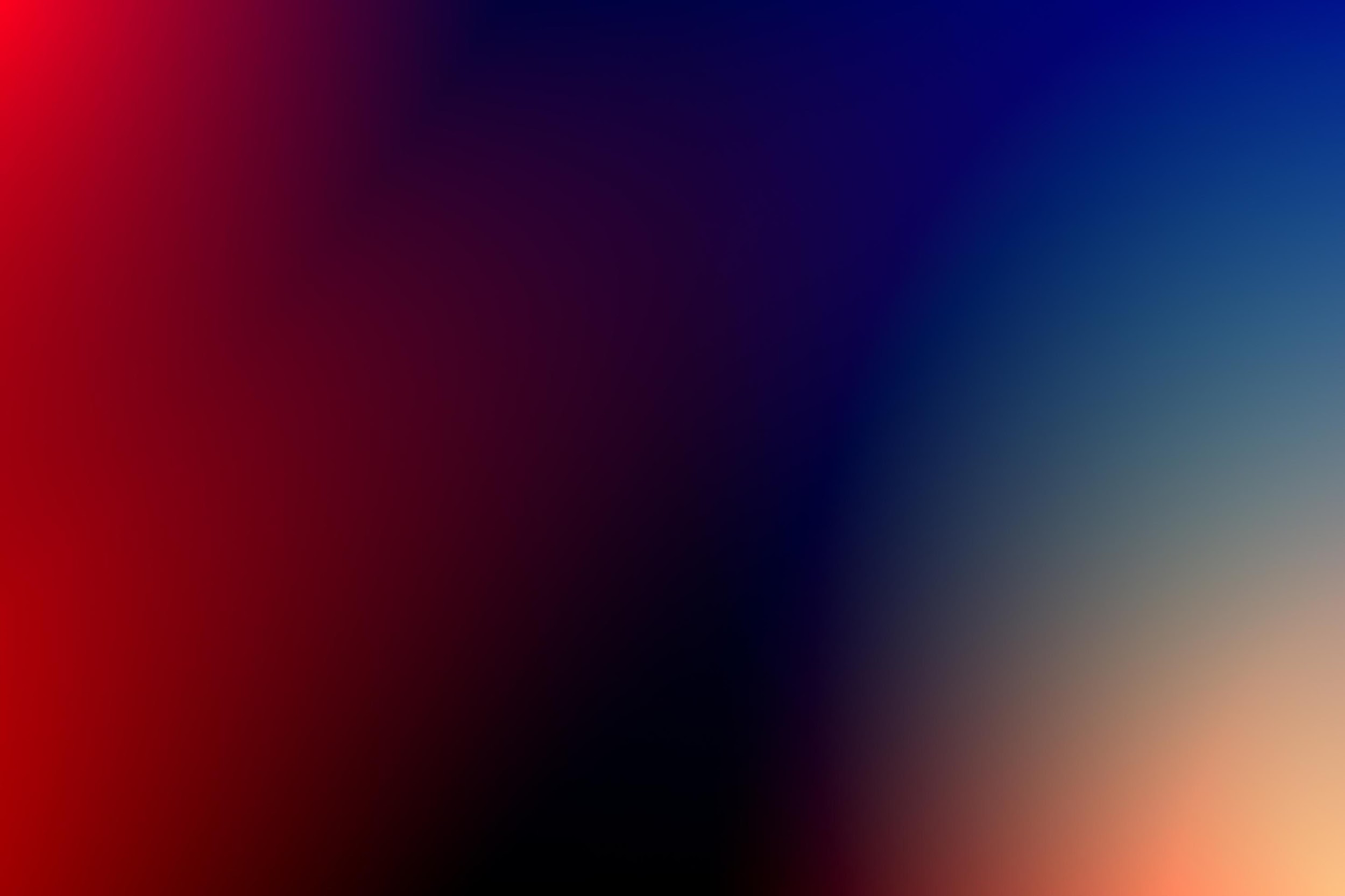 INFOGRAPHIC SLIDE REPORT
Elaborate on the featured statistic
60%
35%
43%
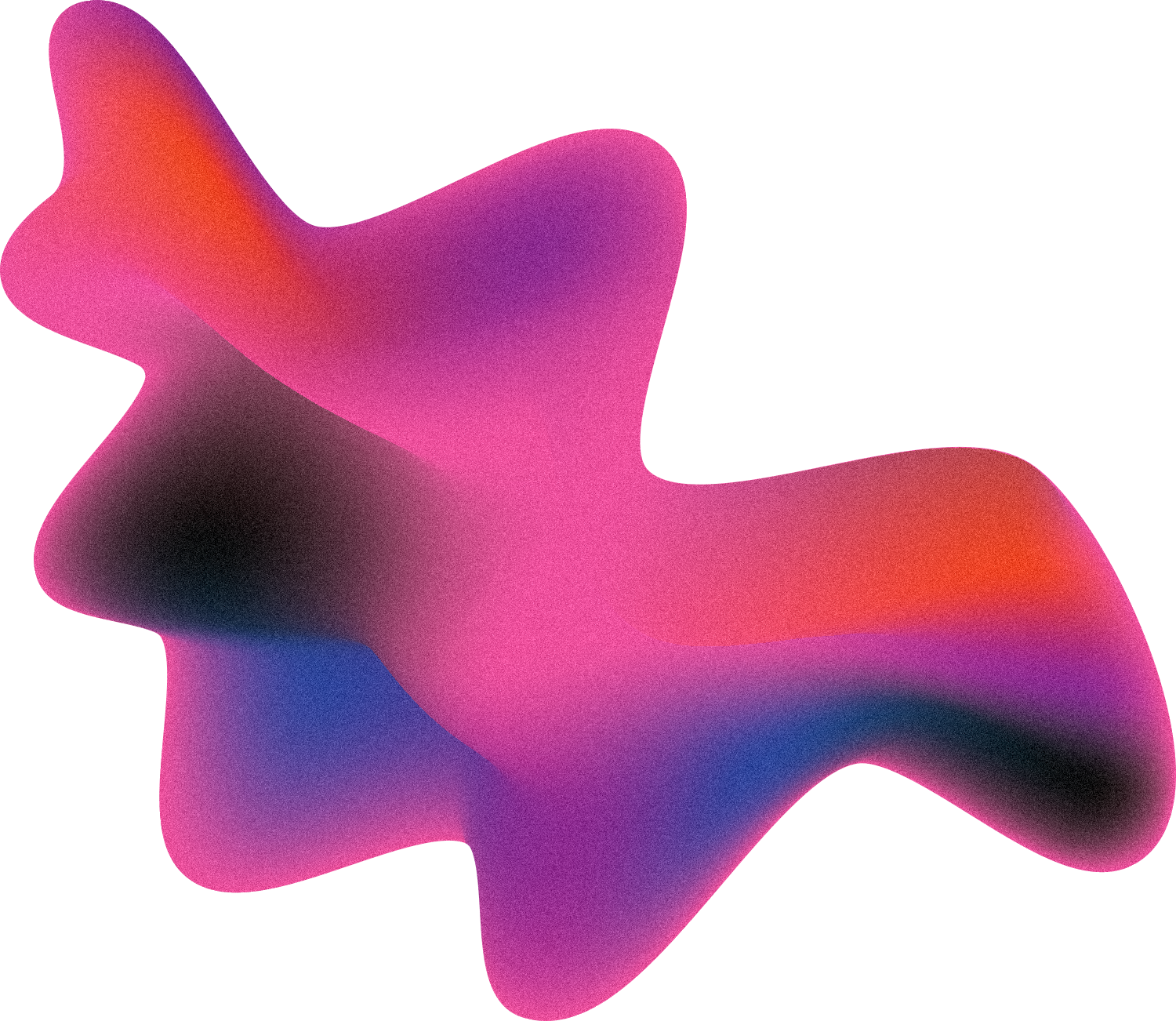 Elaborate on the
featured statistic.
Elaborate on the
featured statistic.
Elaborate on the
featured statistic.
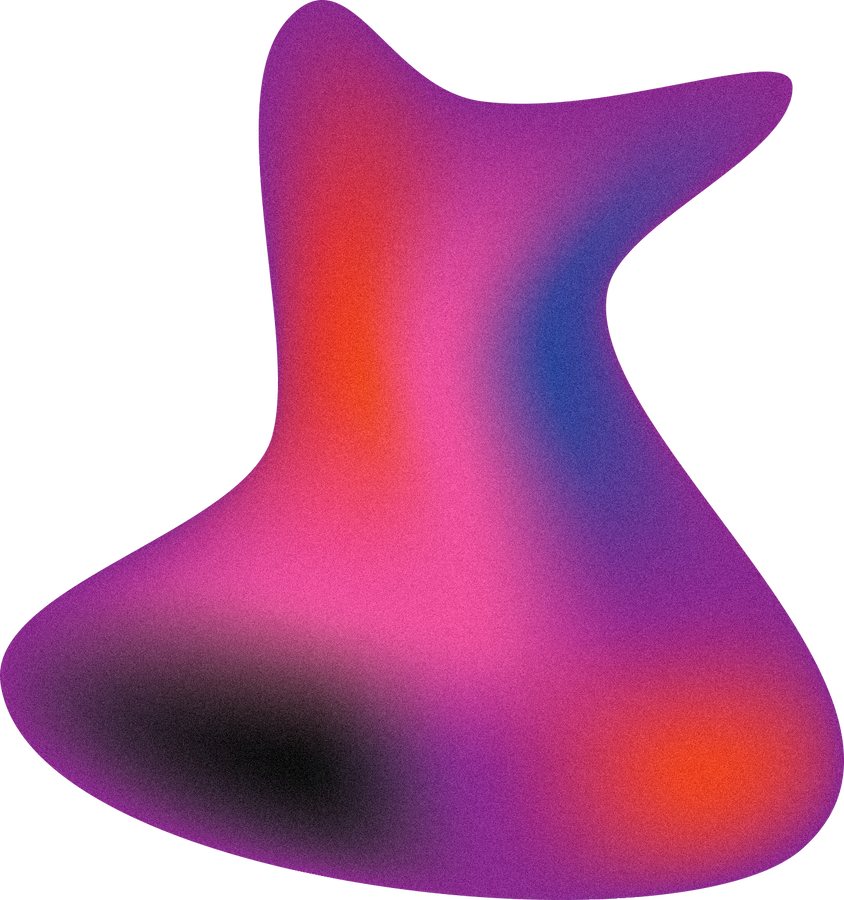 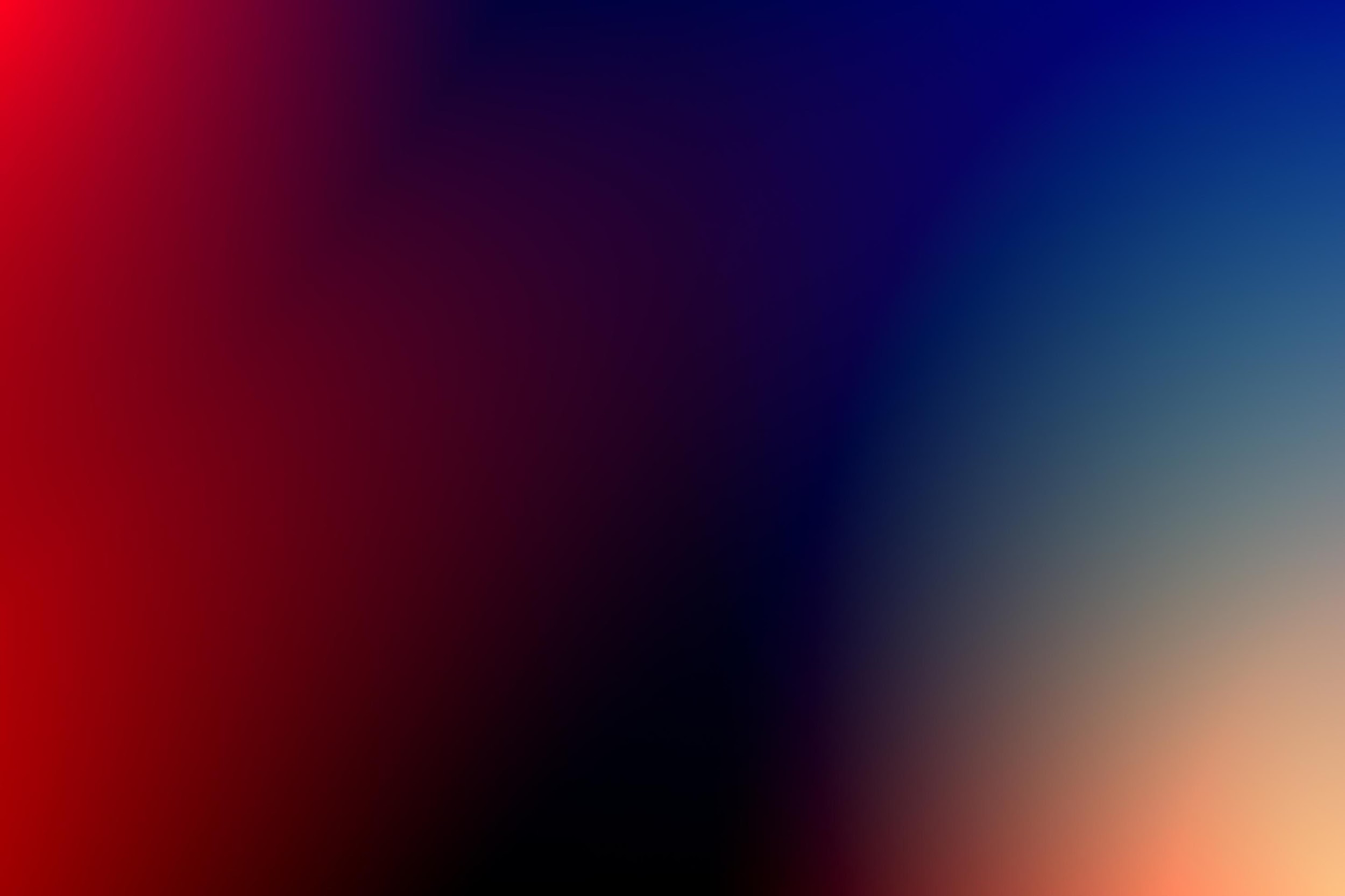 Add a main point
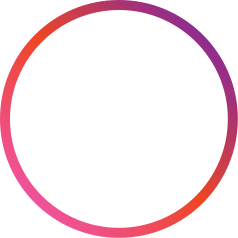 Elaborate on a personal detail you want to share.
ADD A TIMELINE PAGE
Add a main point
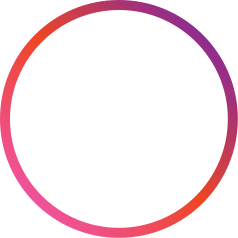 Elaborate on a personal detail you want to share.
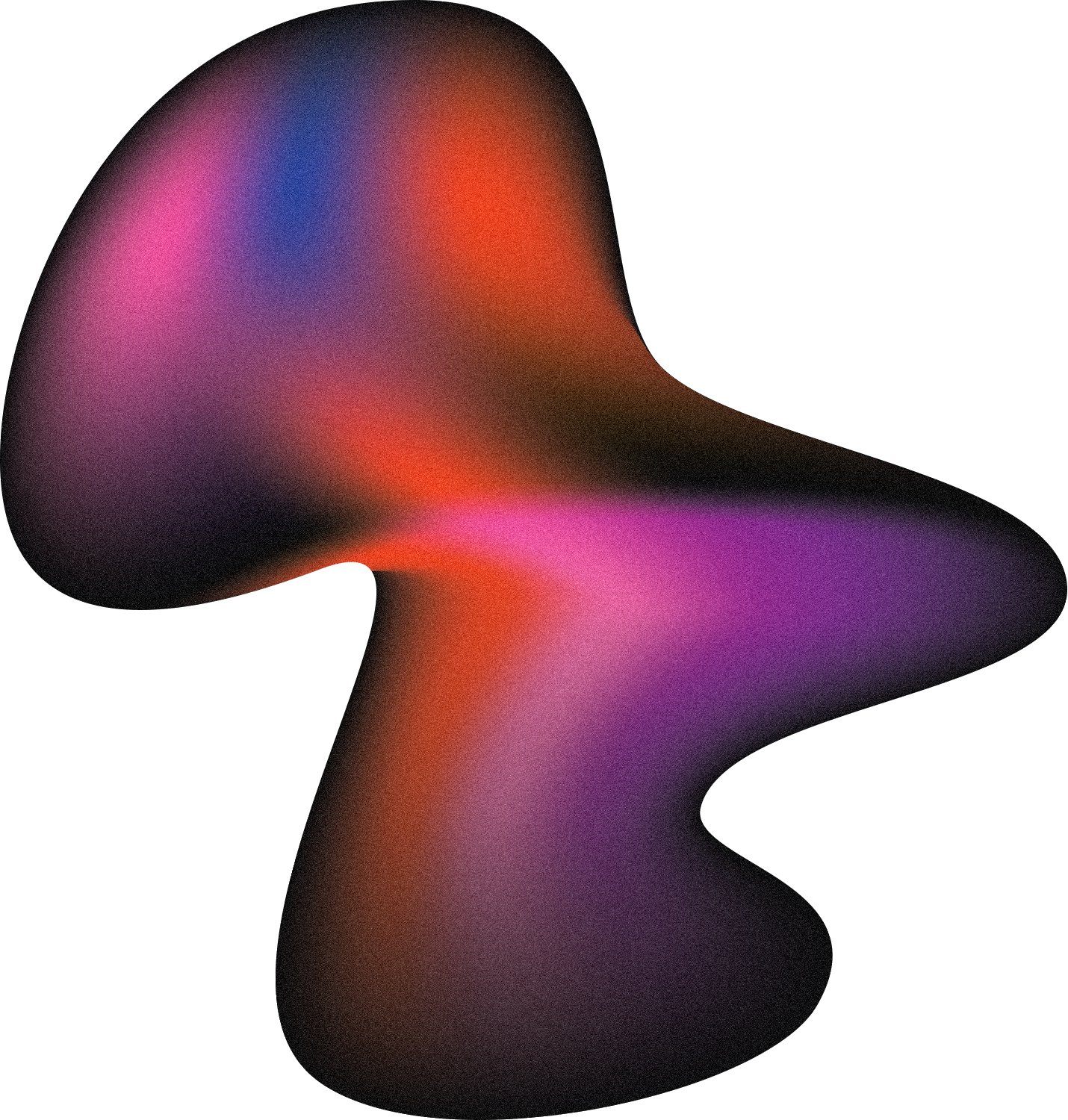 Add a main point
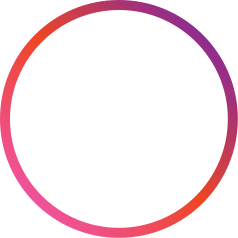 Elaborate on a personal detail you want to share.
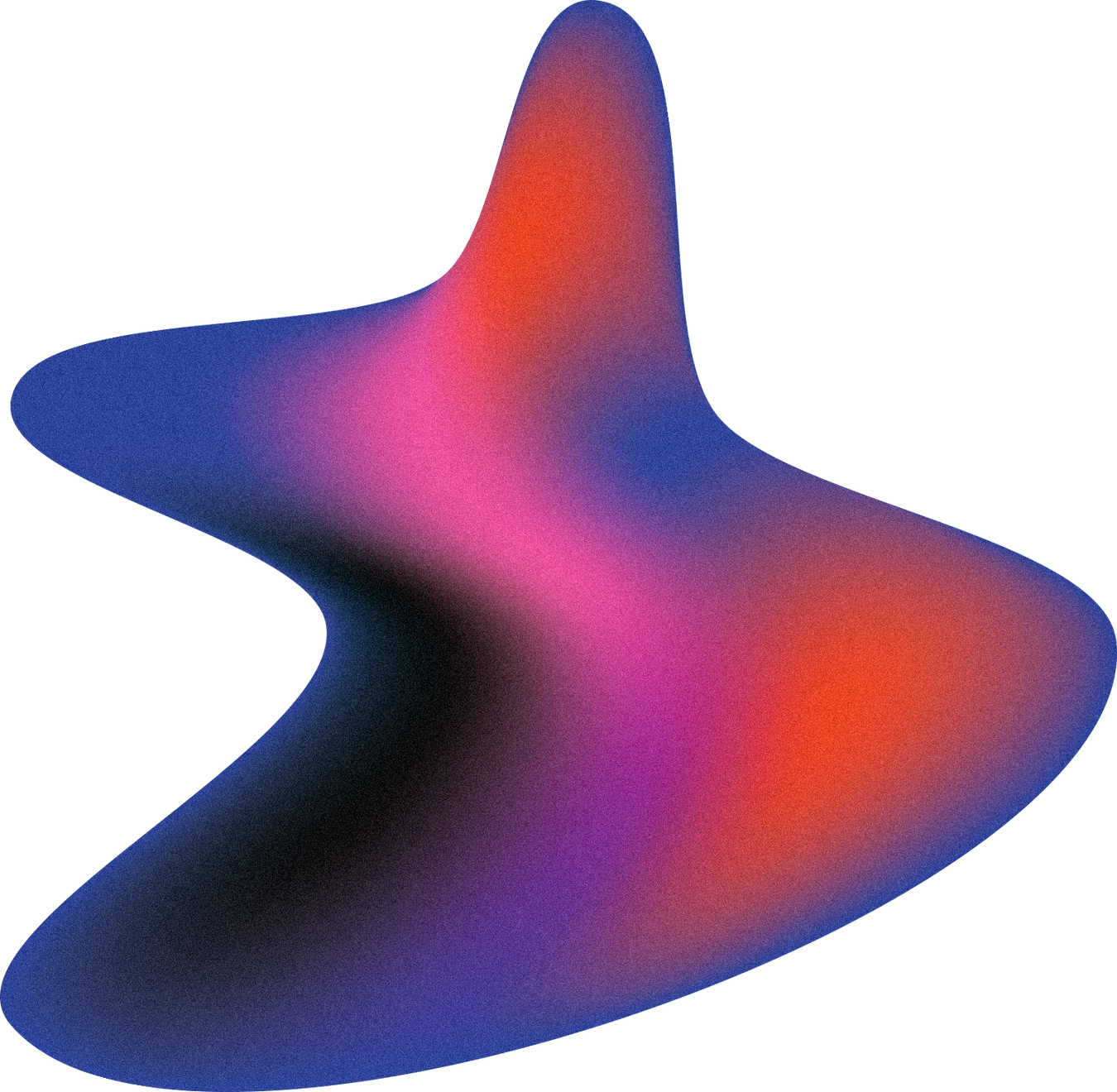 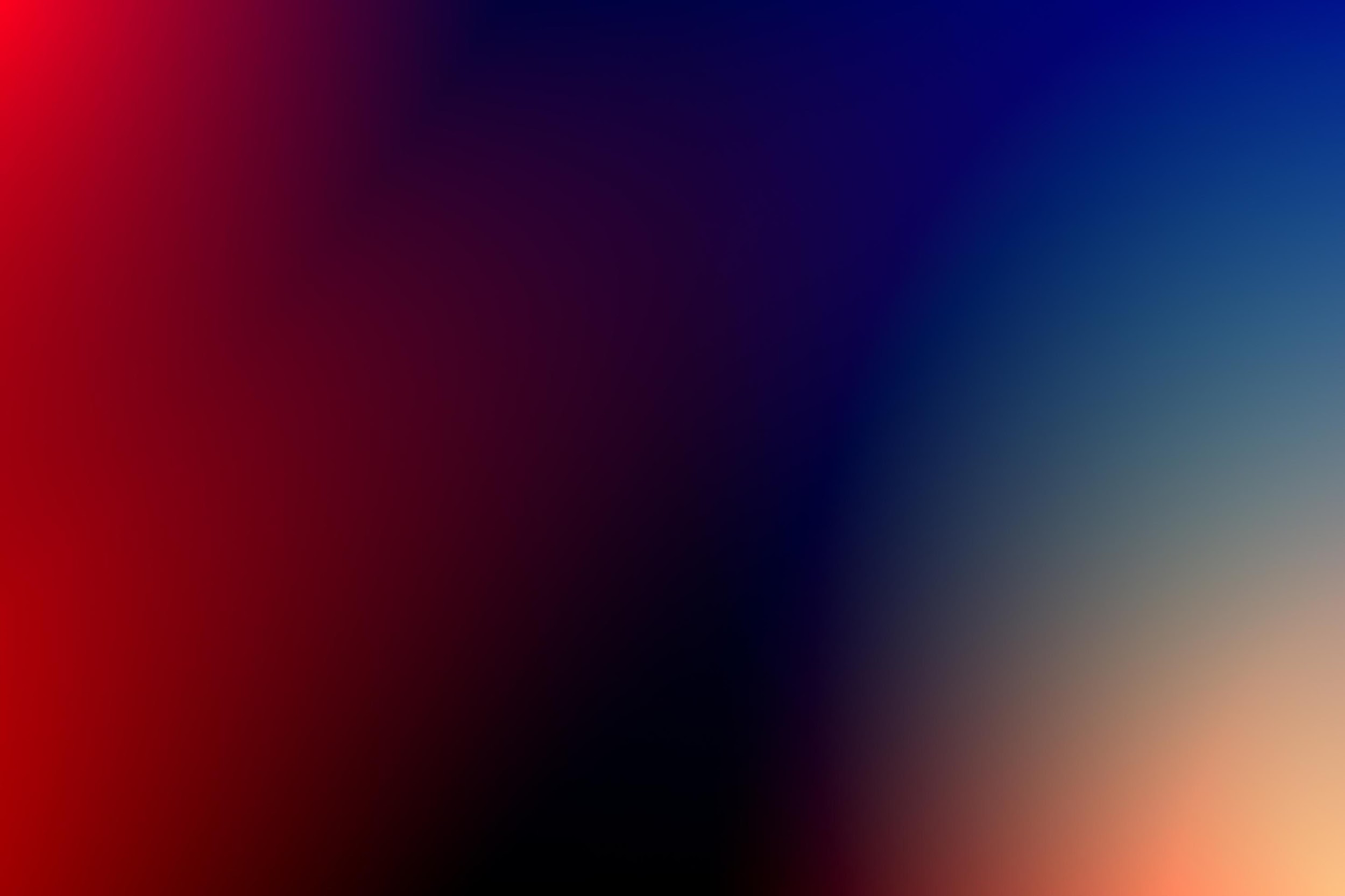 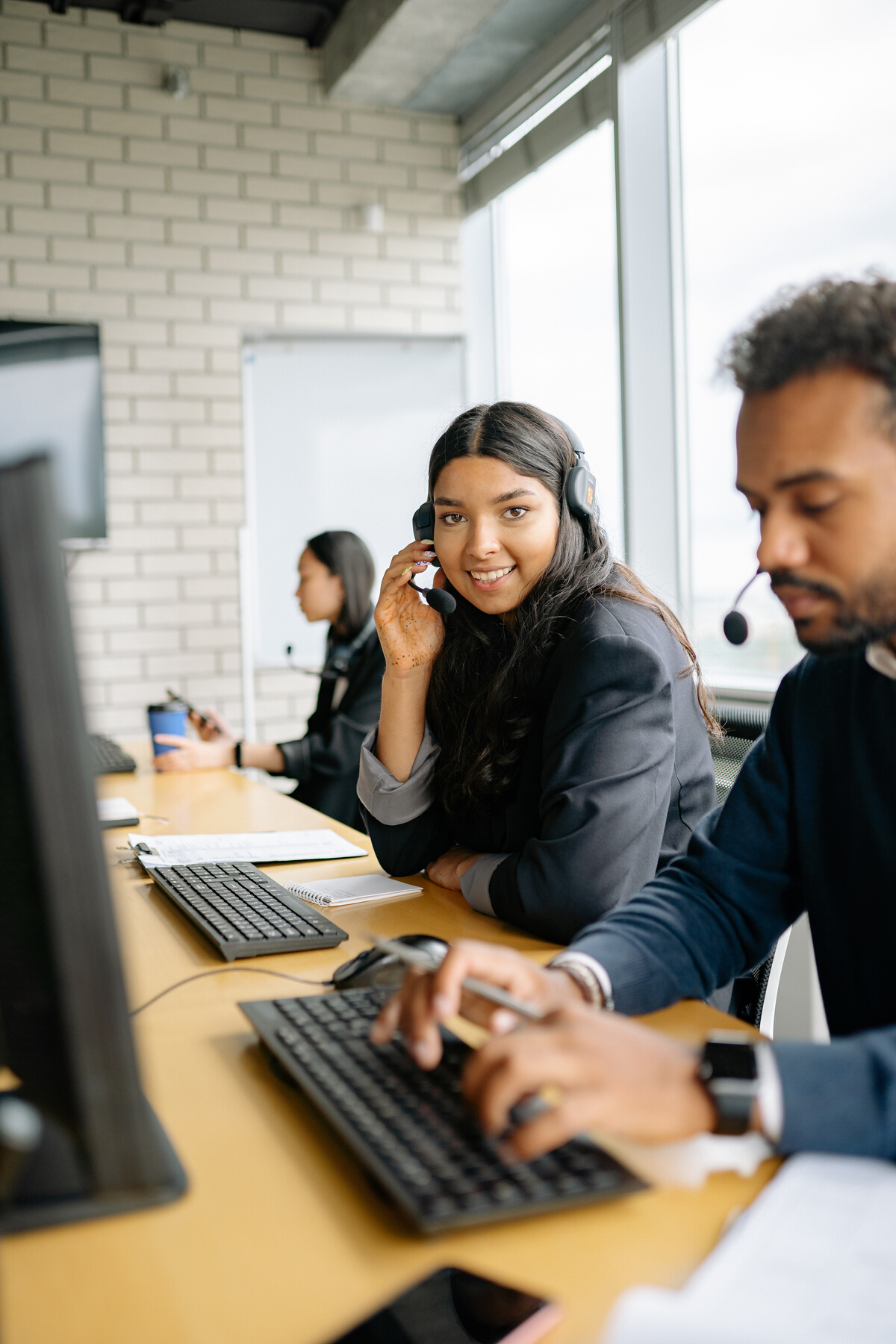 CONTACT US
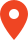 123 Anywhere St., Any City,ST 12345
123-456-7890
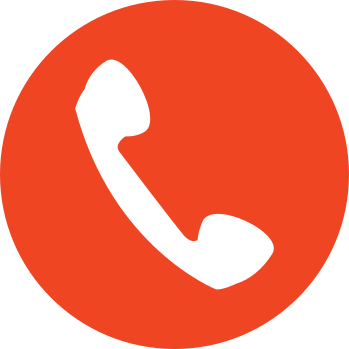 hello@reallygreatsite.com
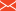 @reallygreatsite
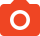 reallygreatsite.com
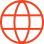 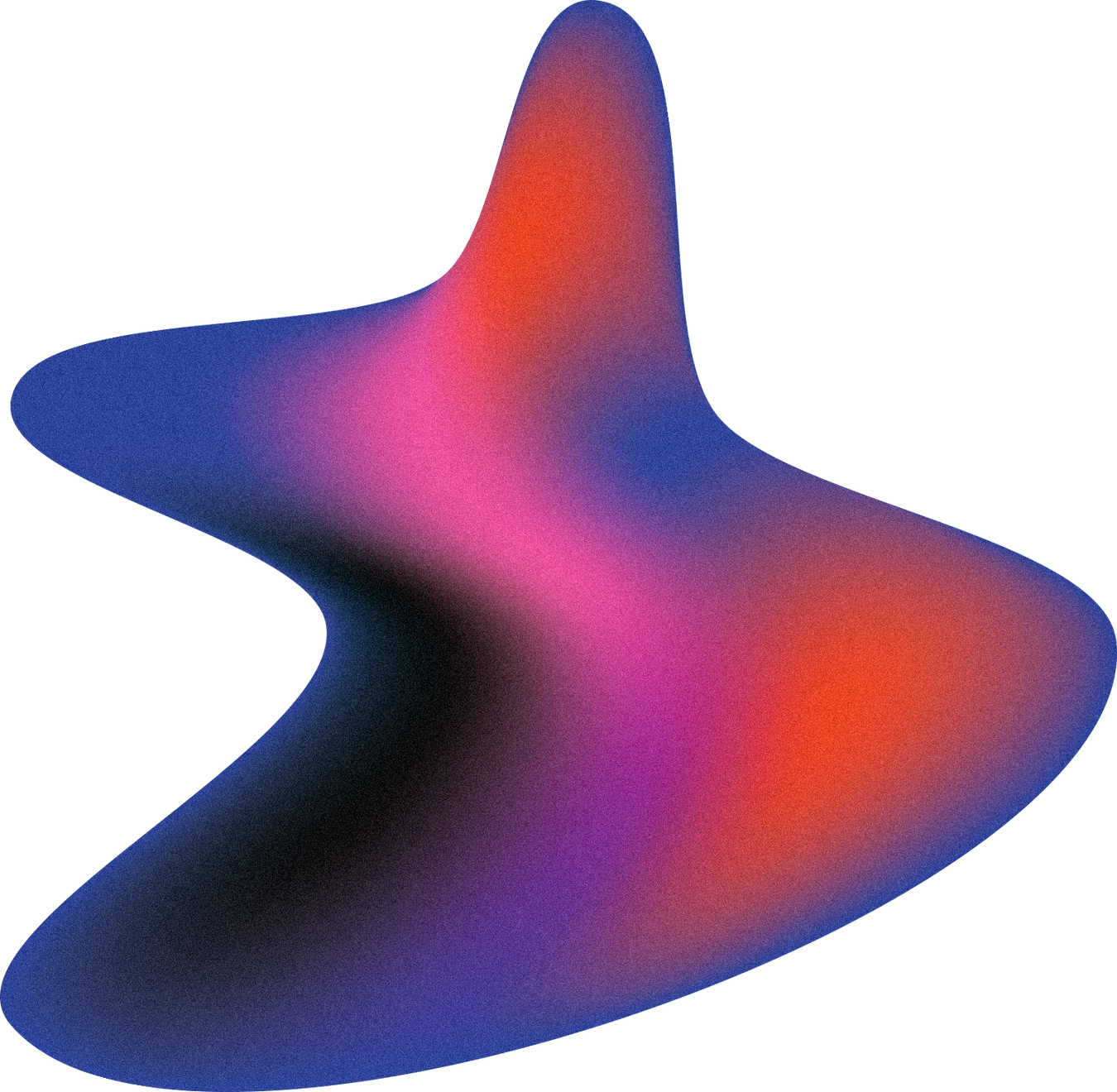 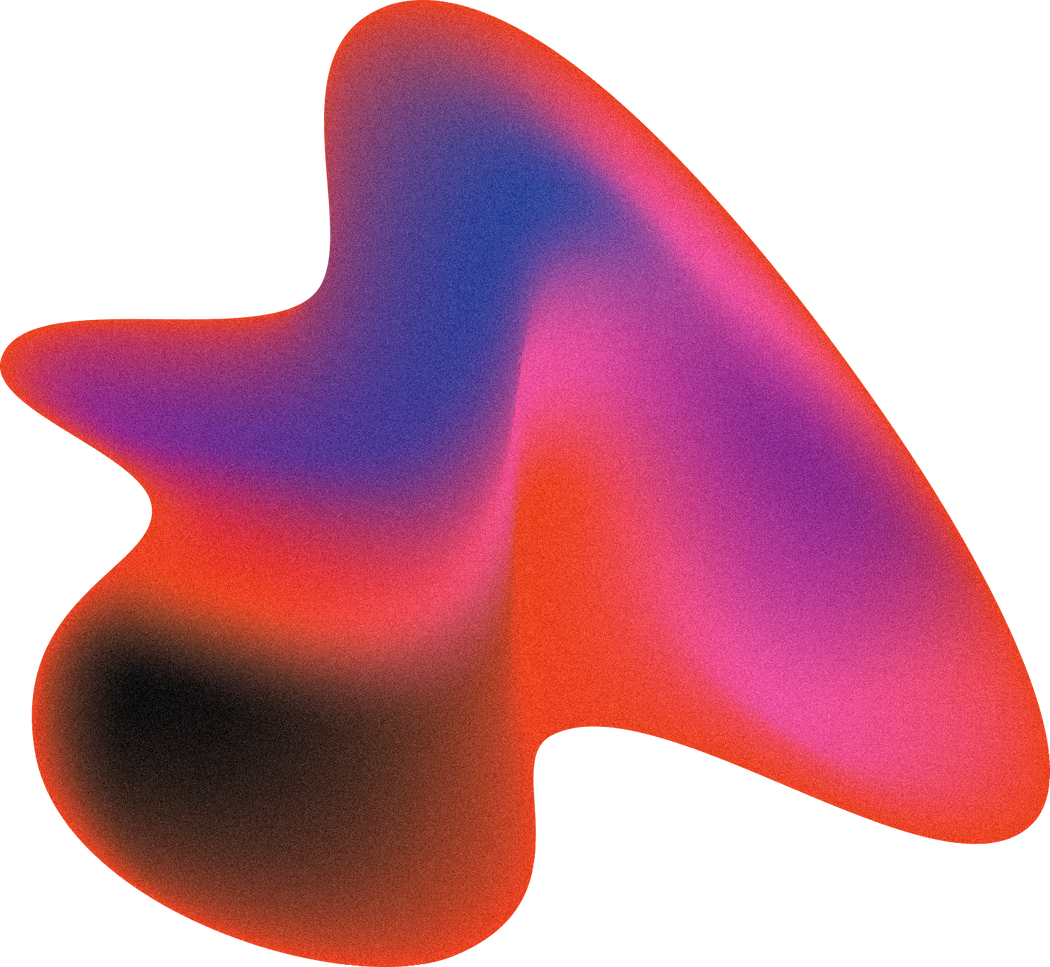 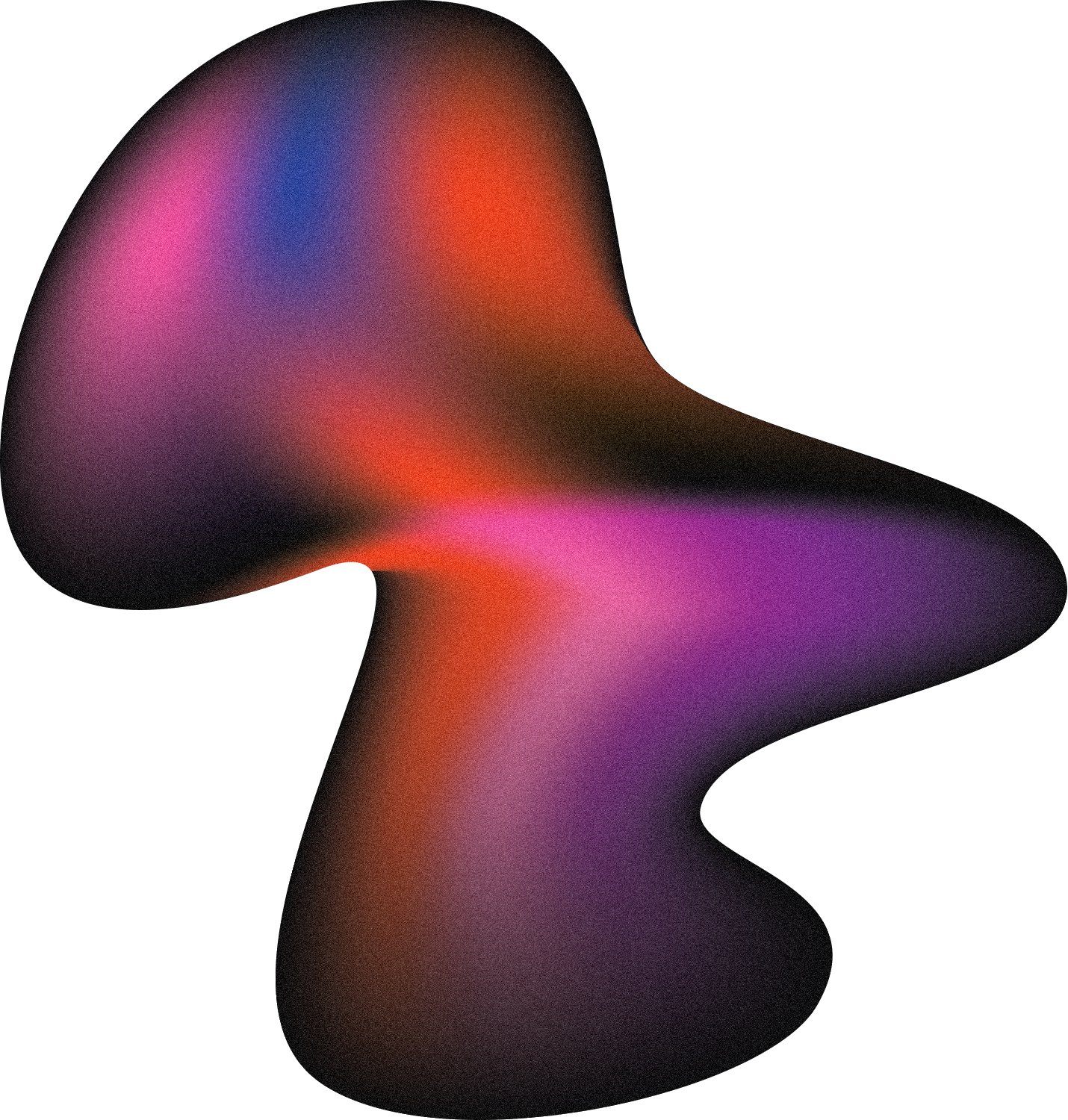 THANK YOU!
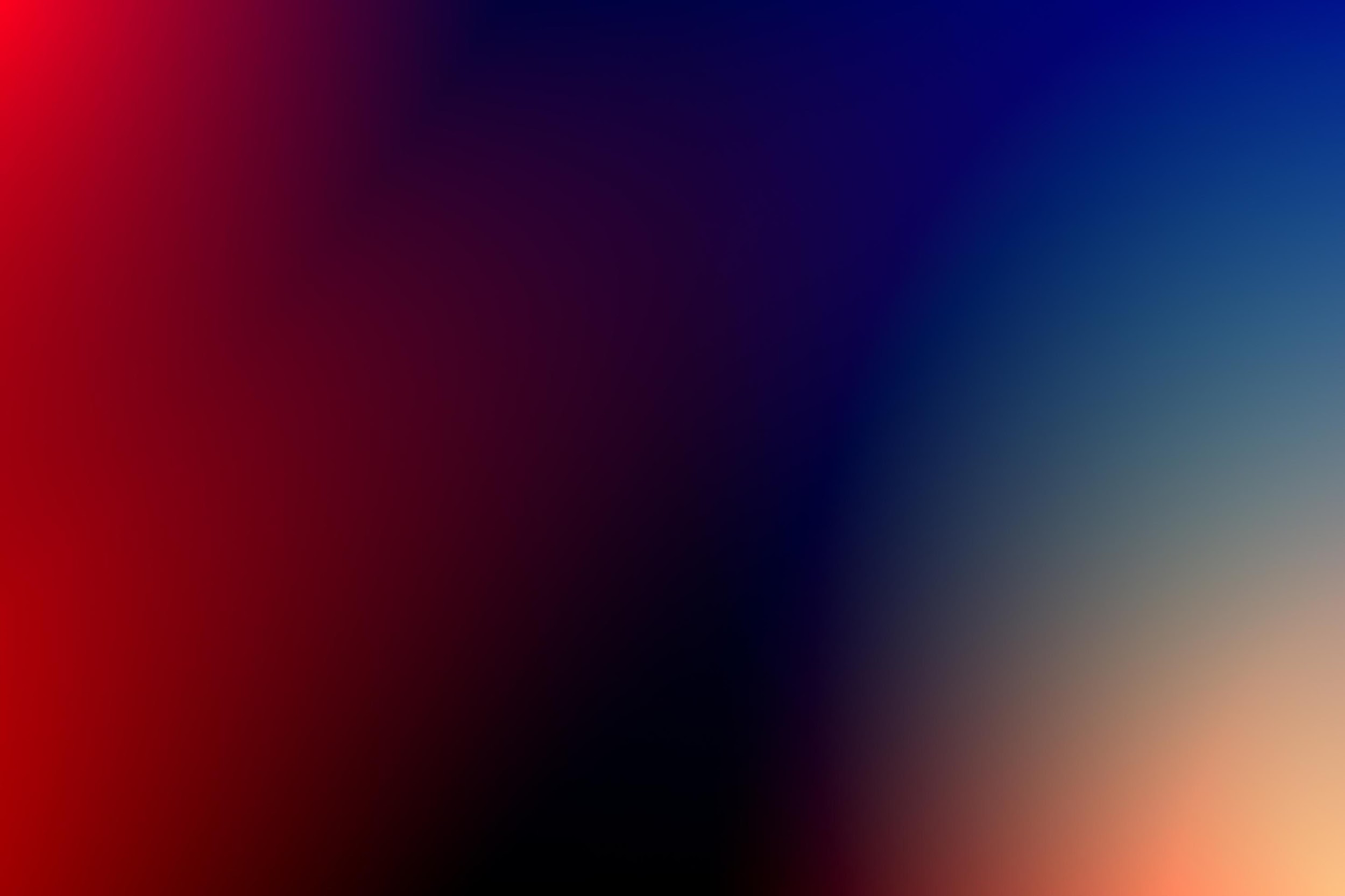 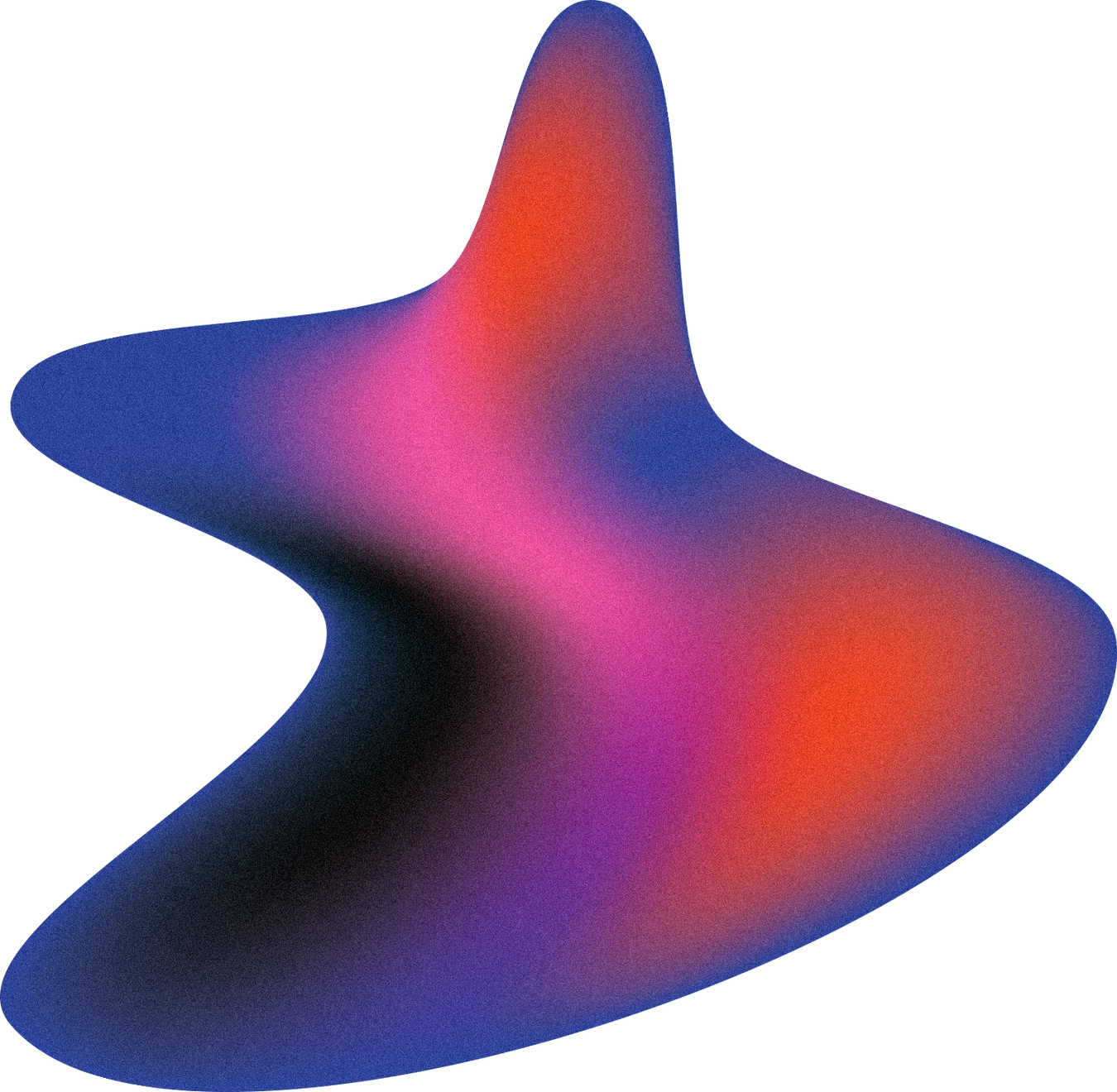 Write a closing statement or call-to-action here.
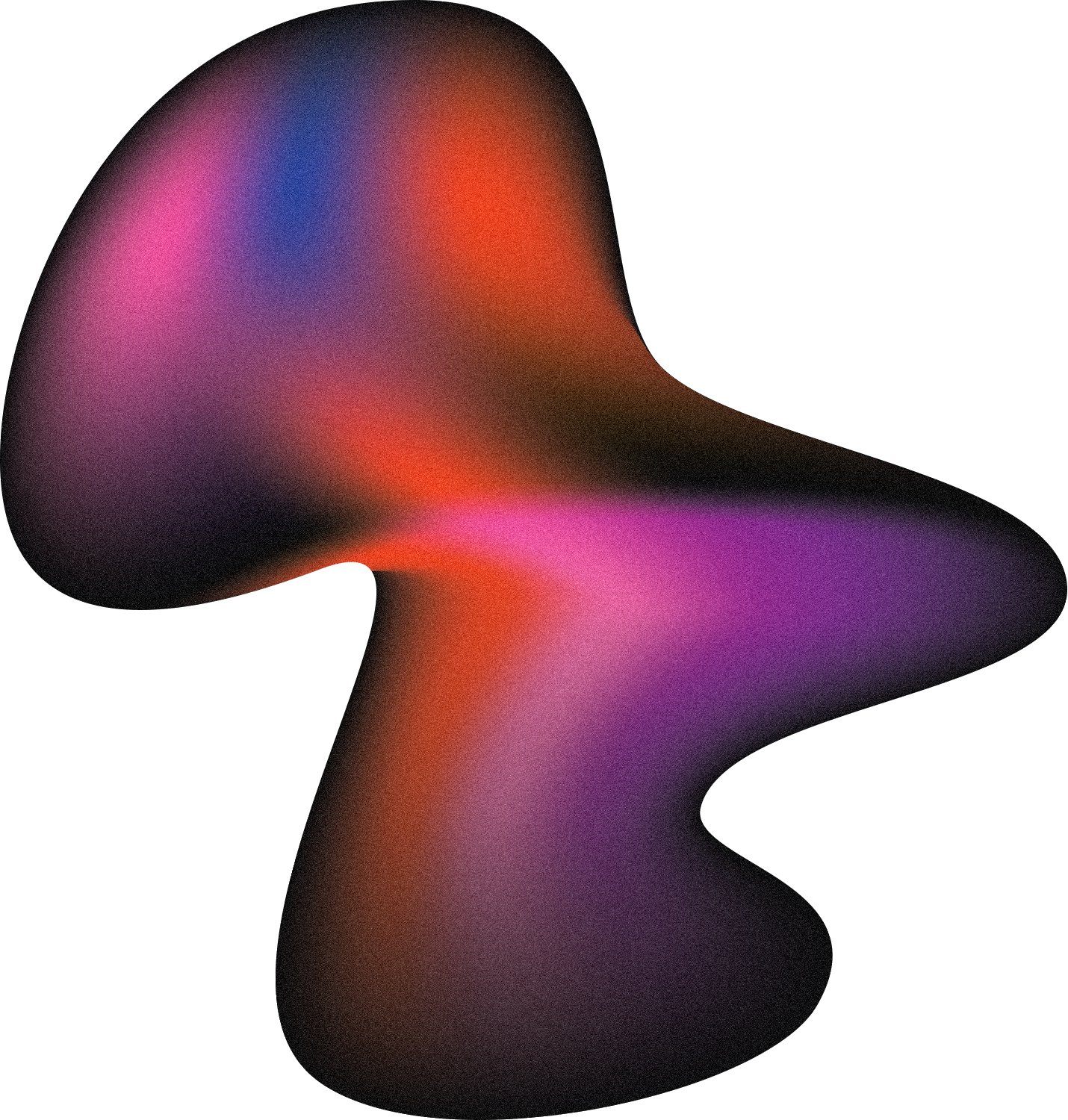 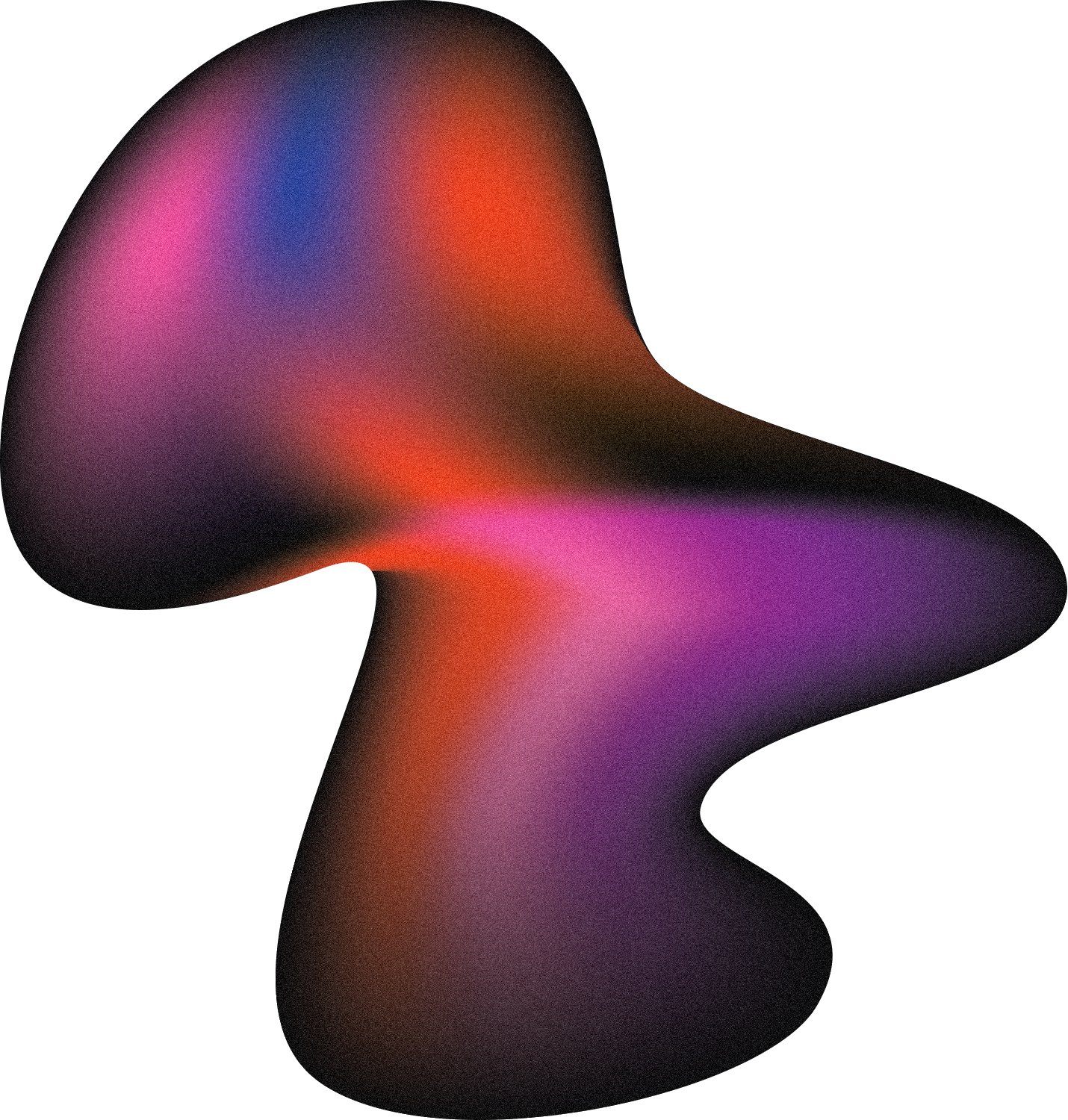 CREDITS
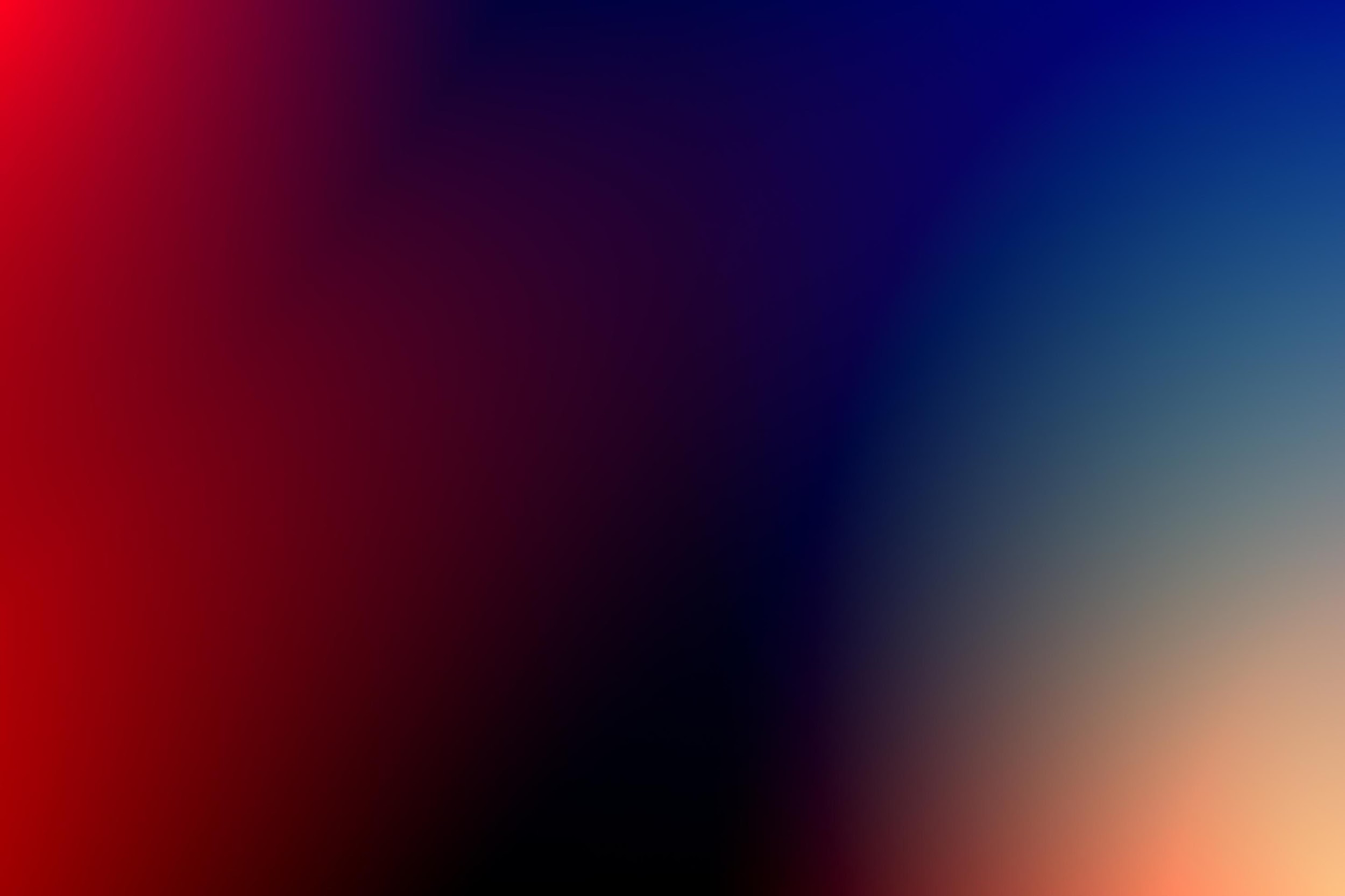 This presentation template is free for everyone to use thanks to the following:
SlidesCarnival for the presentation template Pexels for the photos
Happy designing!
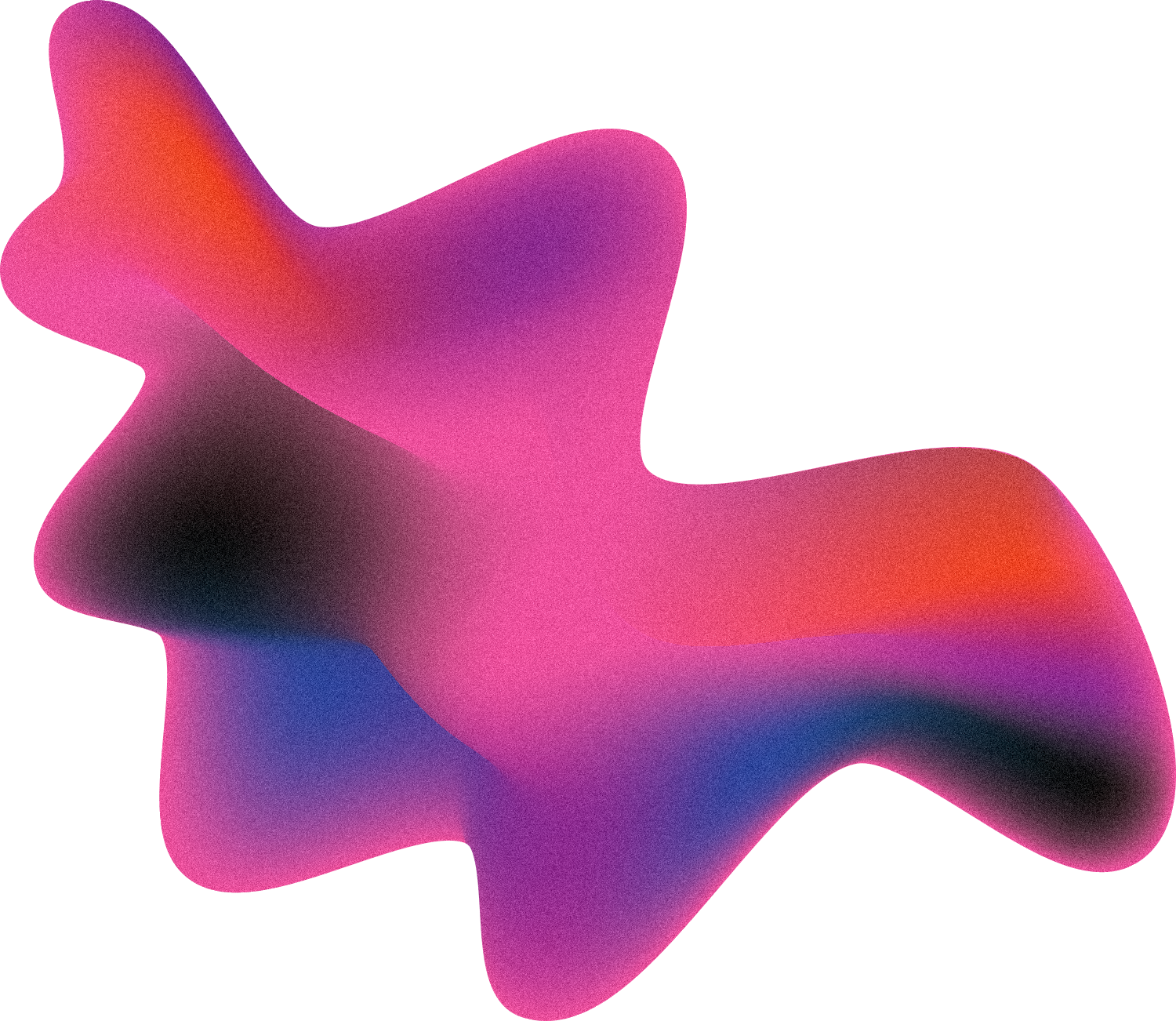 FONTS IN THIS PRESENTATION
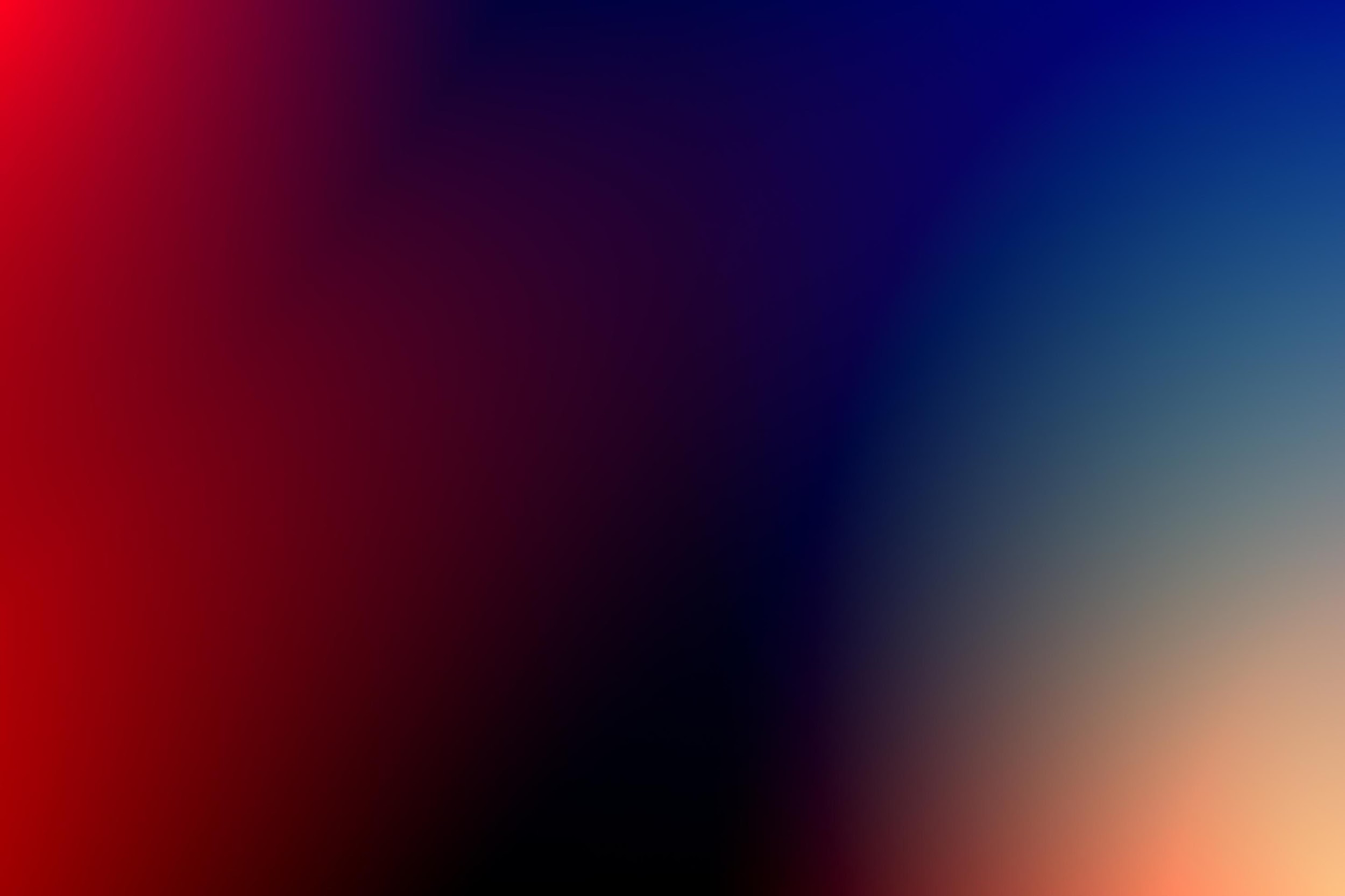 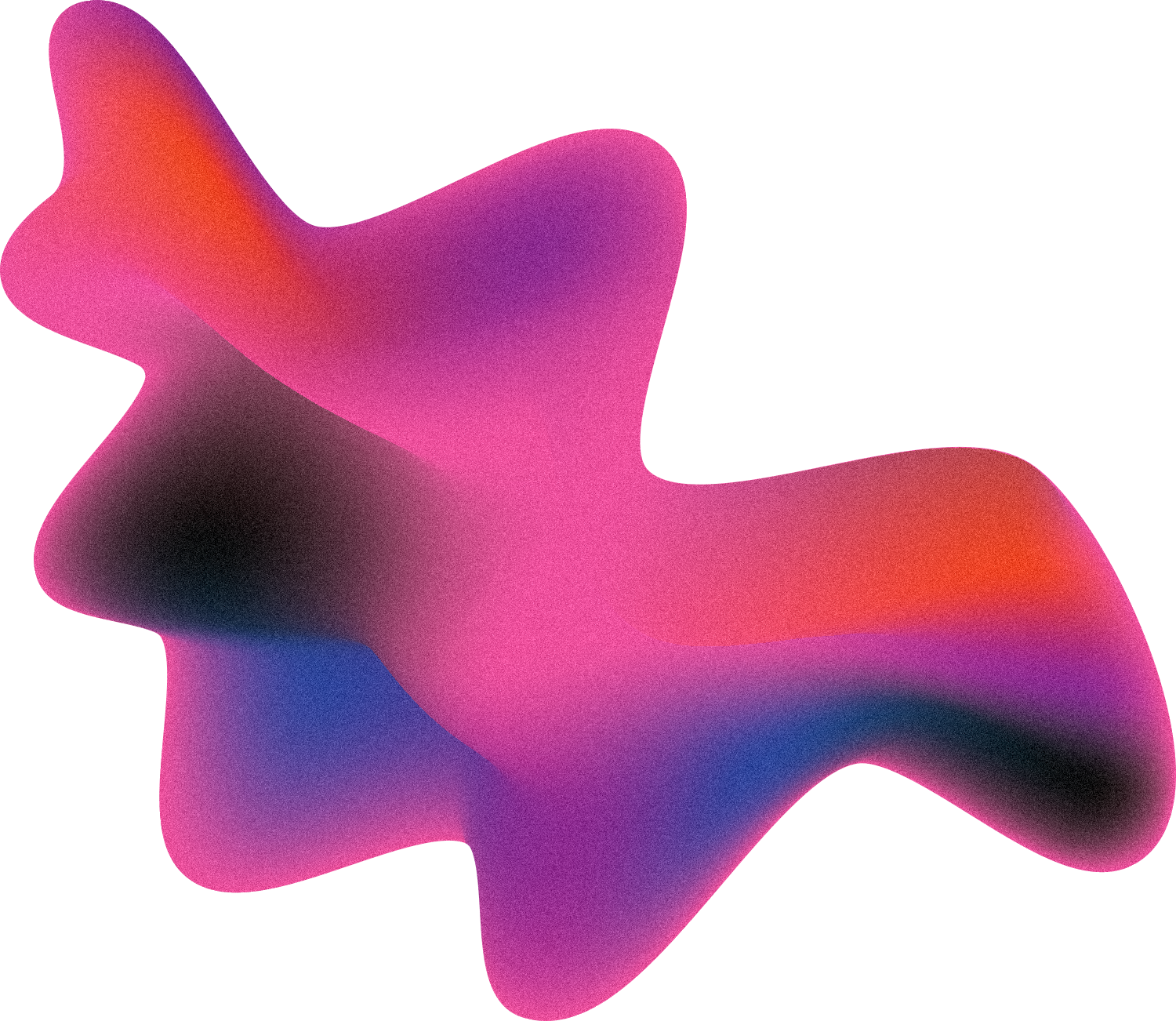 This presentation template uses the following free fonts:
Titles: Chakra Petch
Headers: Chakra Petch
Body Copy: Montserrat
You can find these fonts online too. Happy designing!
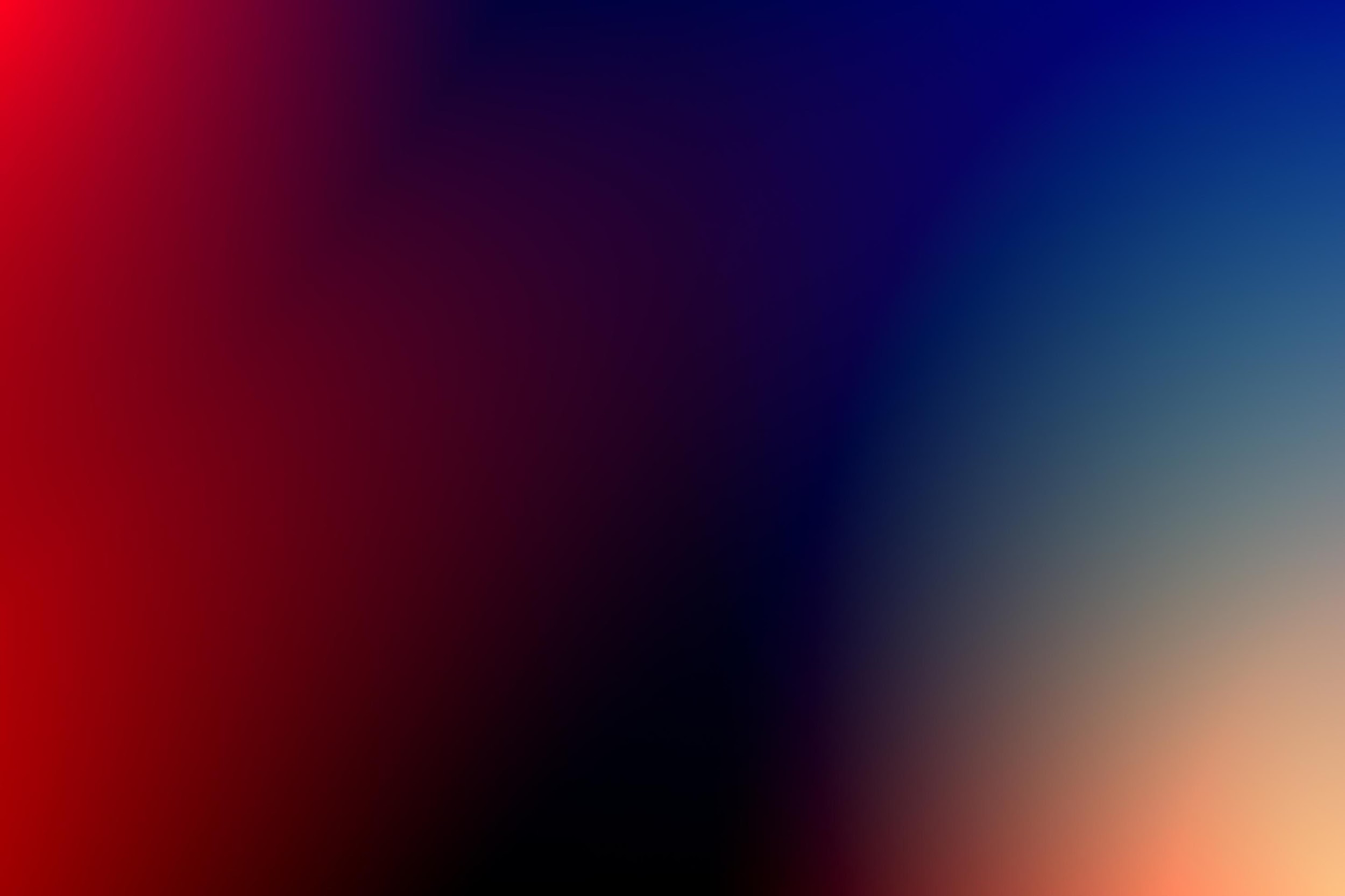 RESOURCE 
PAGE
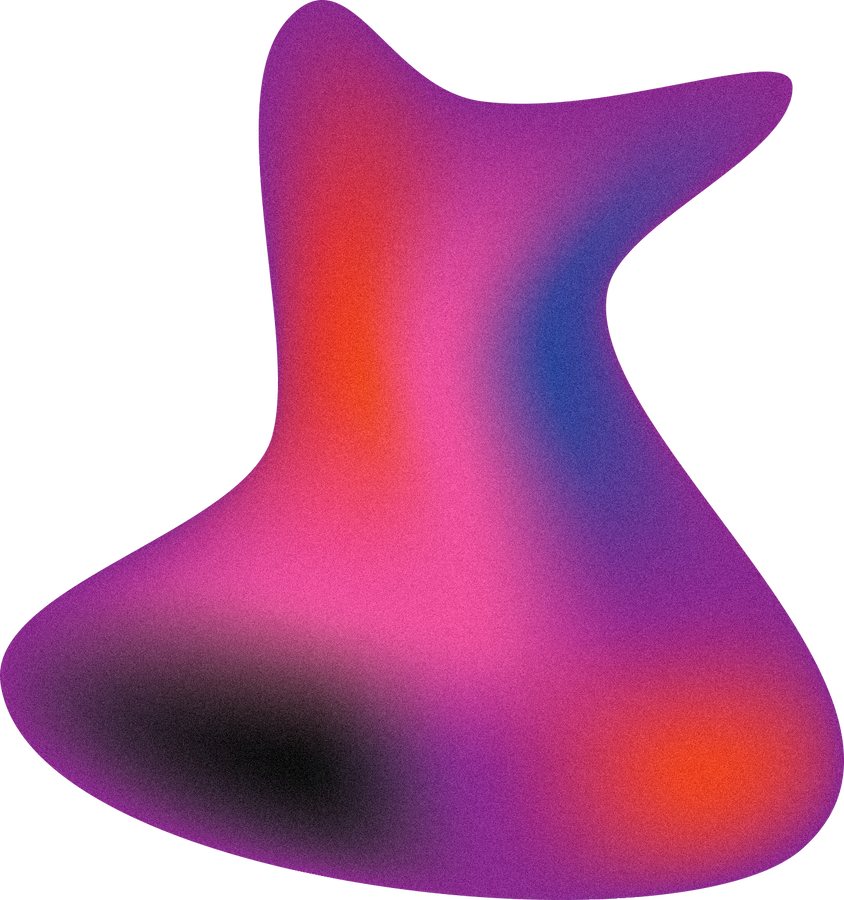 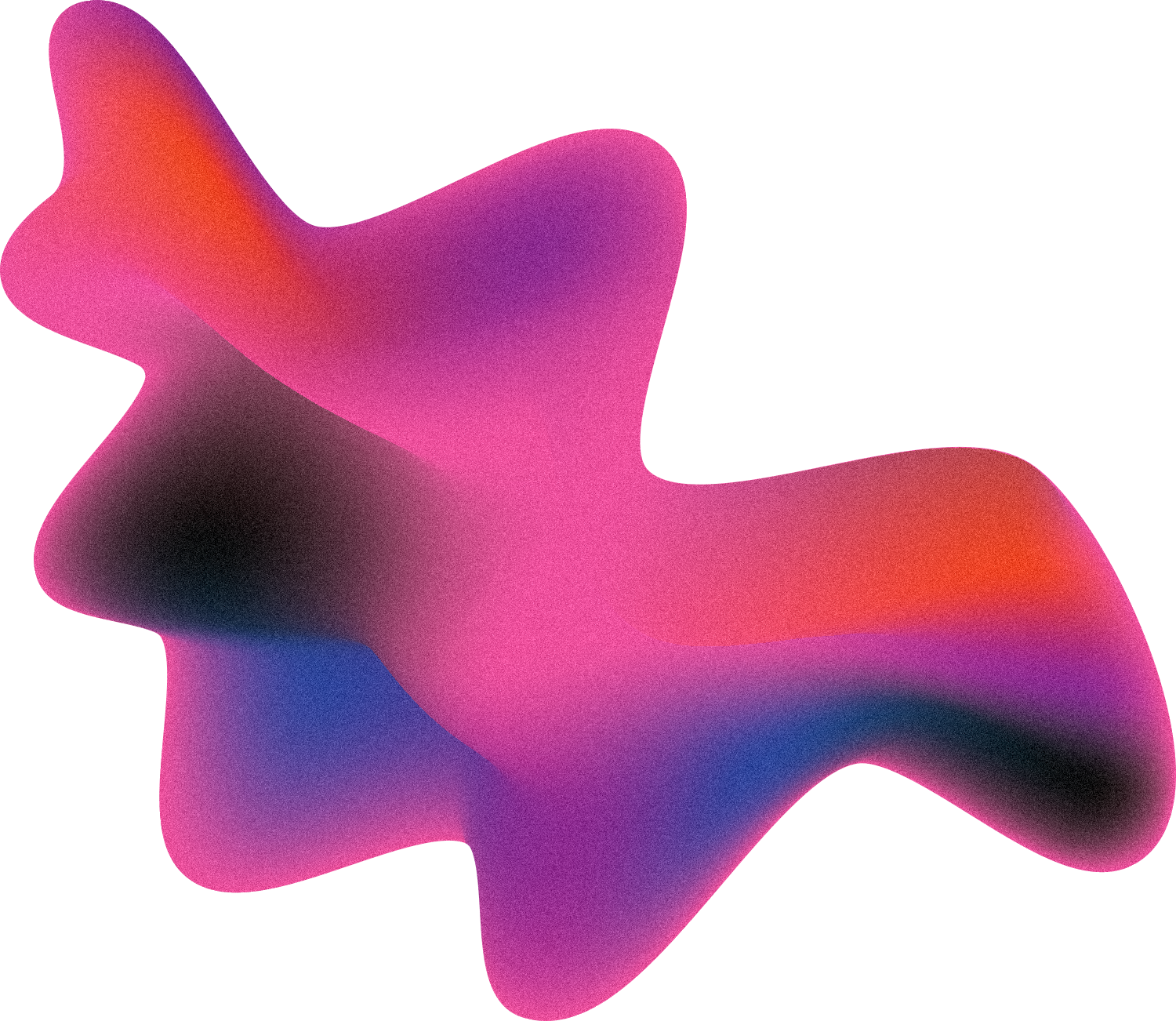 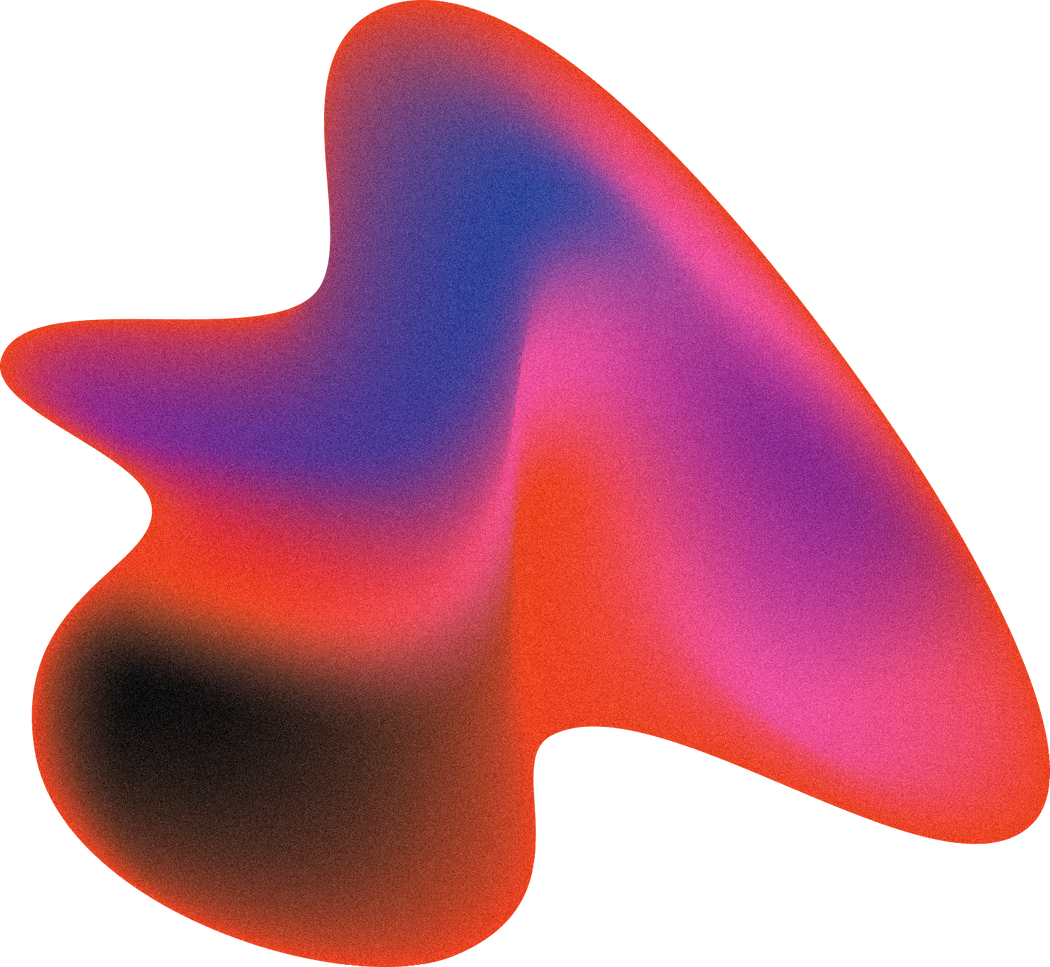 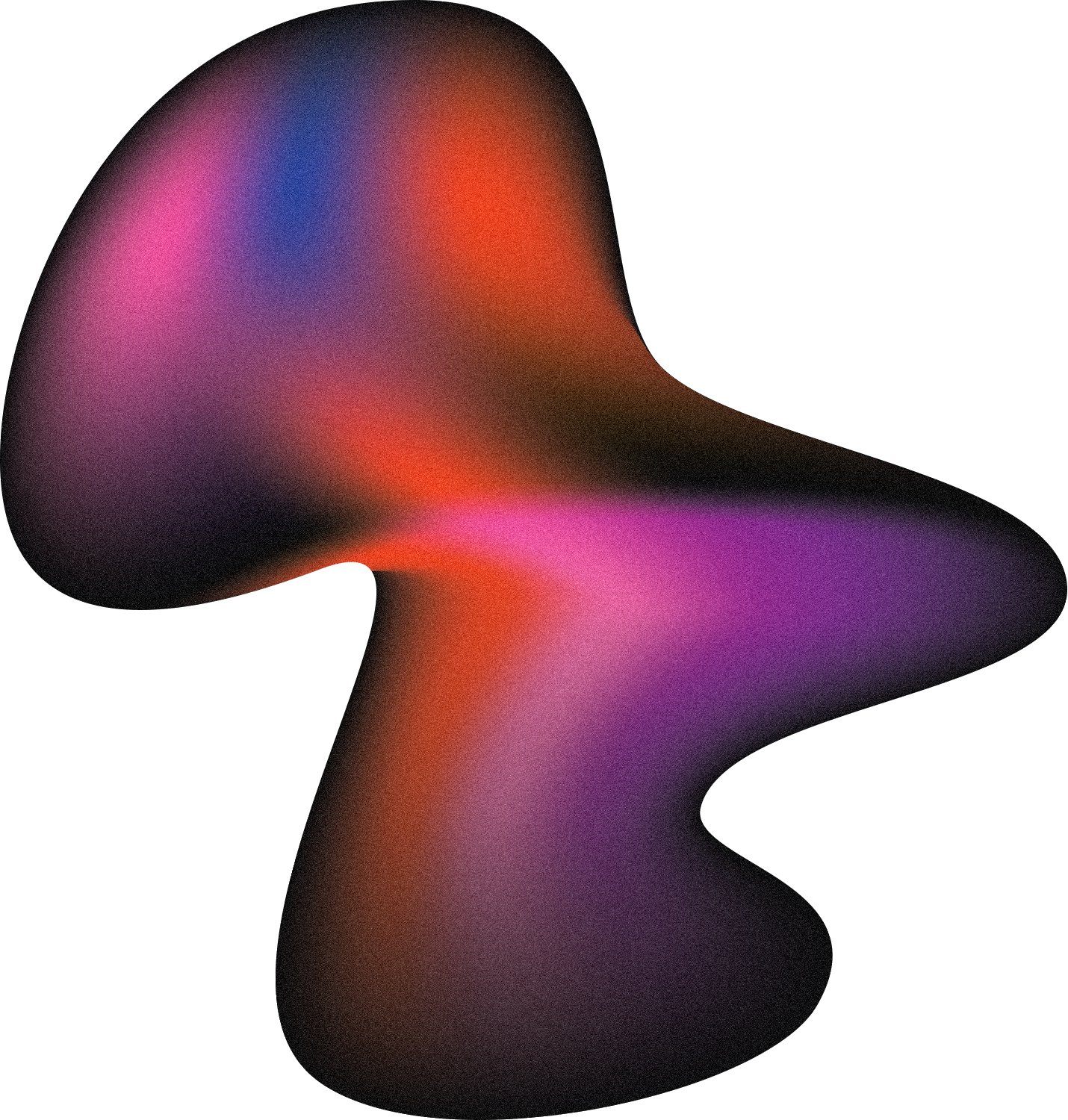 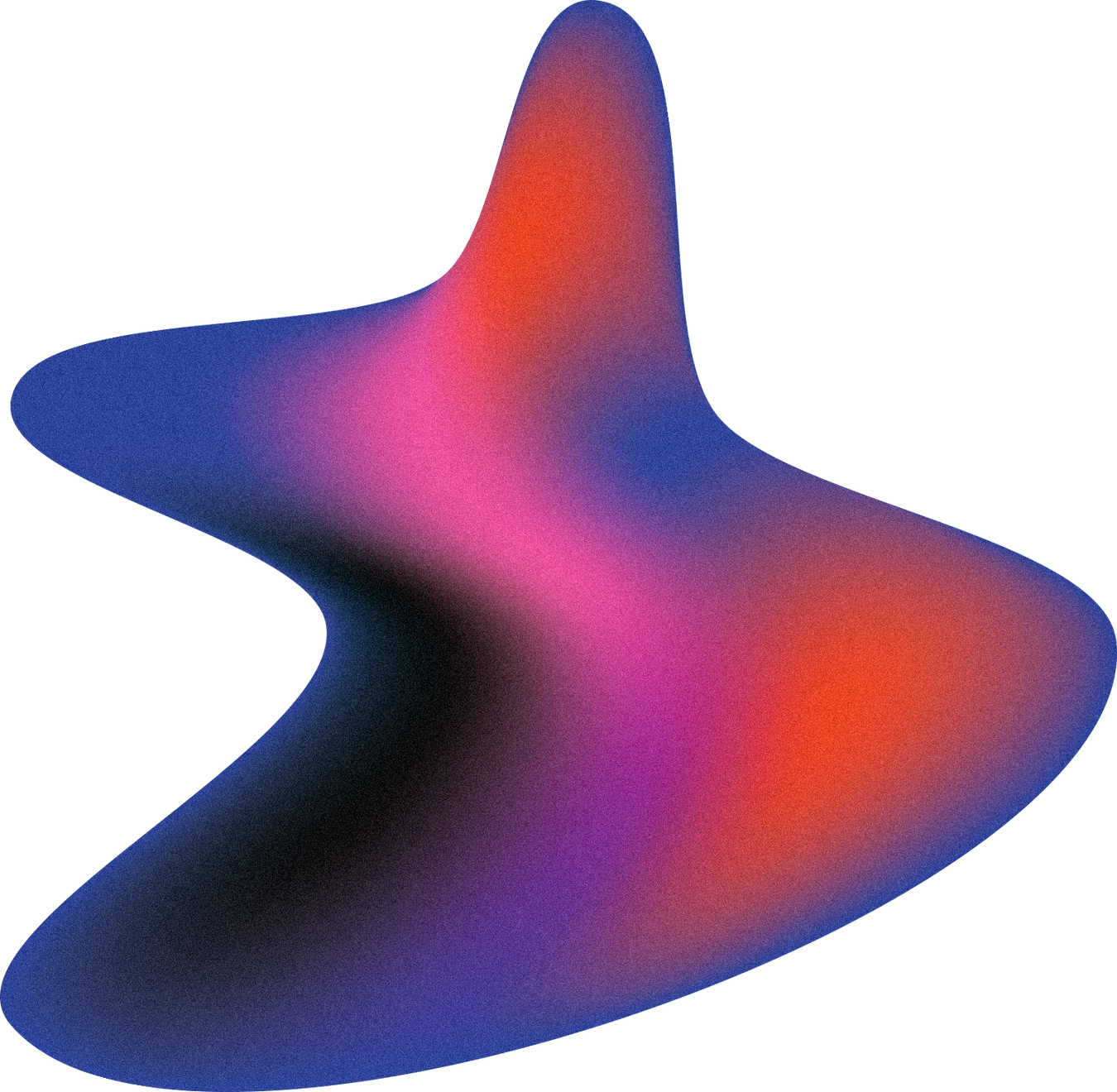 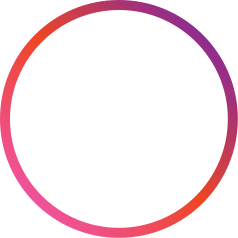 Use these design resources in your Canva Presentation.
Happy designing! 

Don't forget to delete this page before presenting.
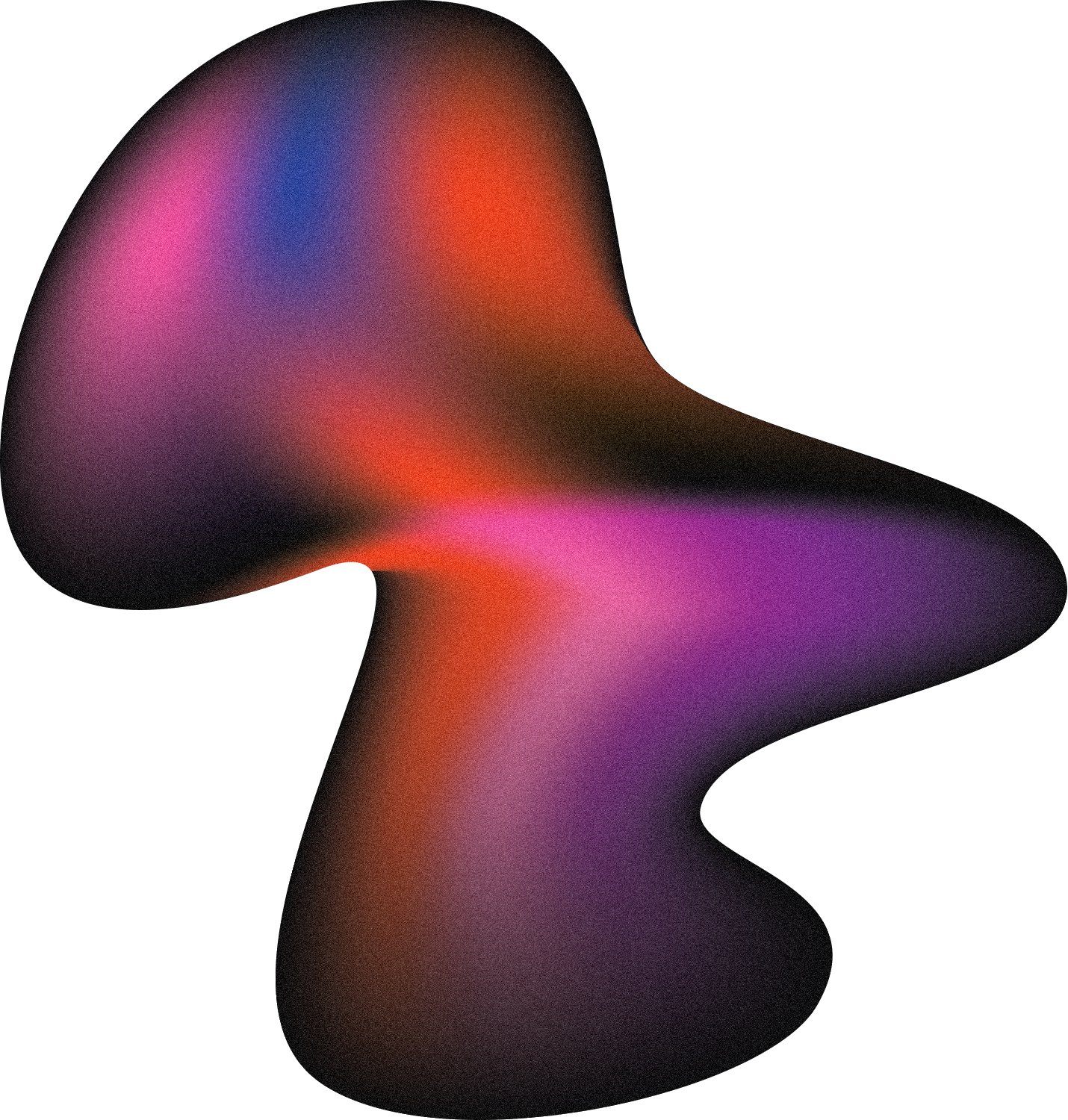 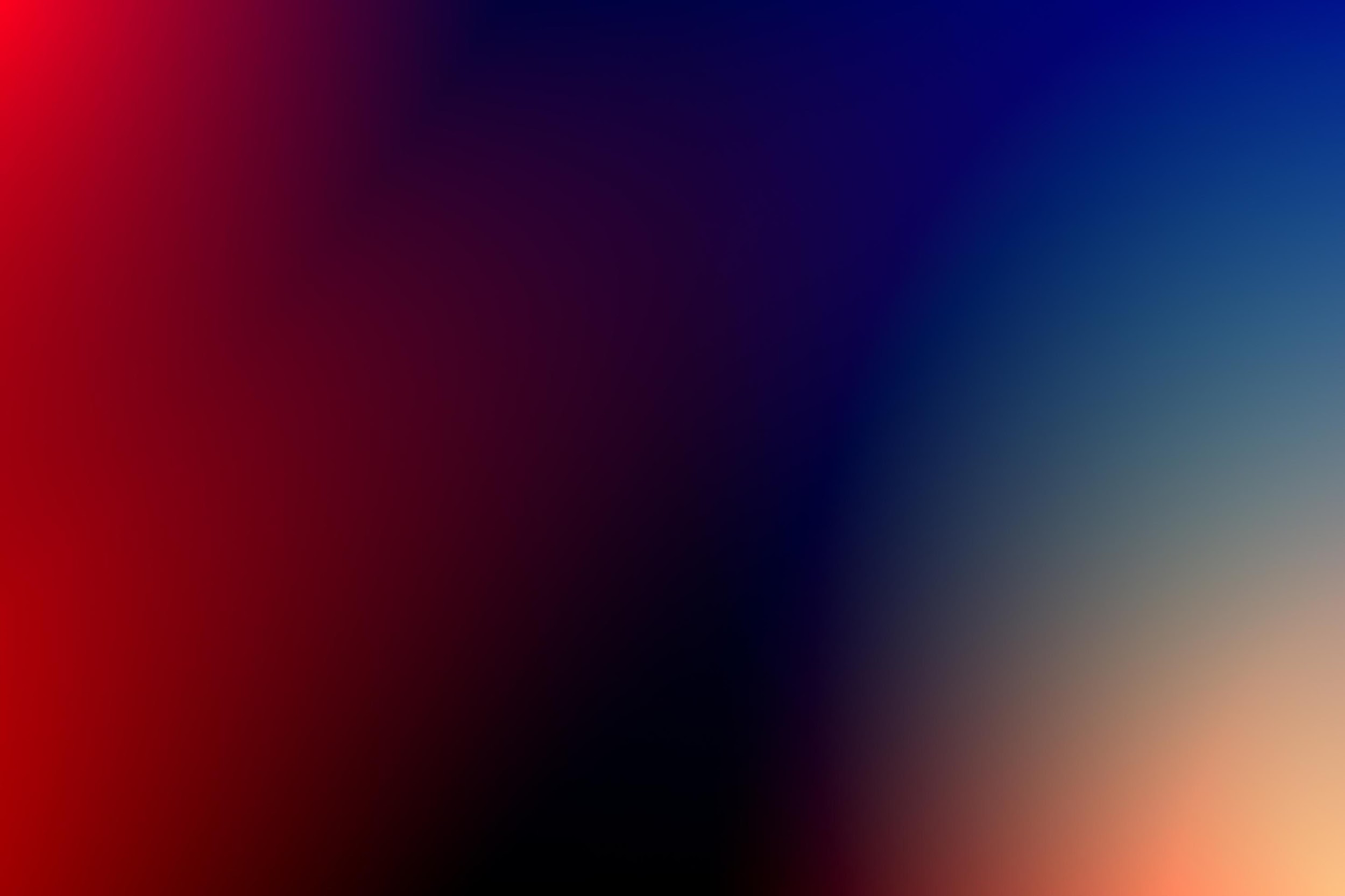 FREE TEMPLATES FOR ALL YOUR PRESENTATION NEEDS
For PowerPoint, Google Slides, and Canva
100% free for personal or commercial use
Ready to use, professional, and customizable
Blow your
audience away with
attractive visuals
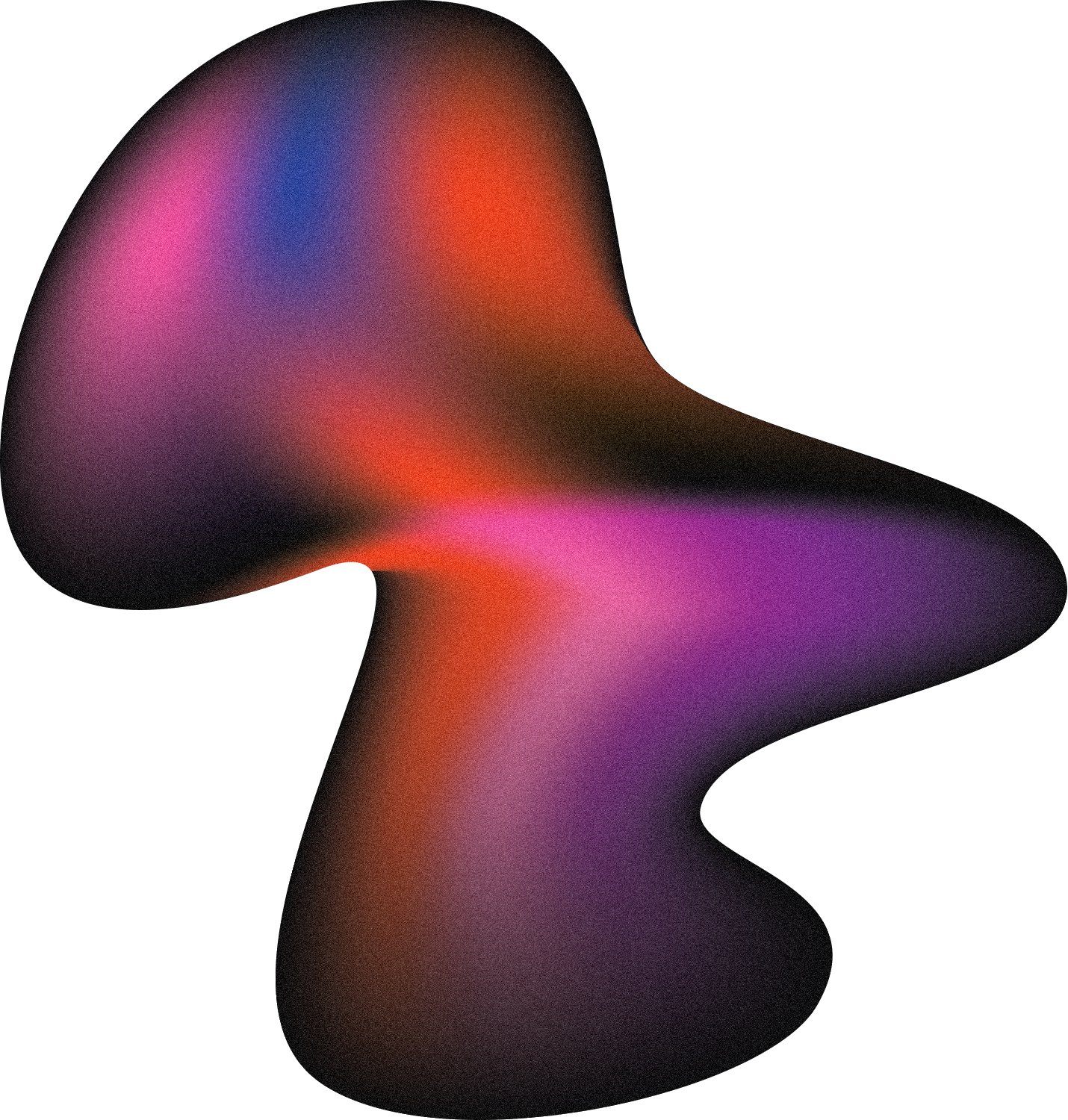